Середня загальноосвітня школа №60 комплексного розвитку дітей “Росток”
Портфоліо
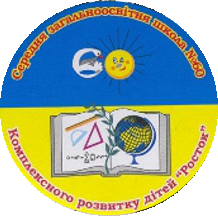 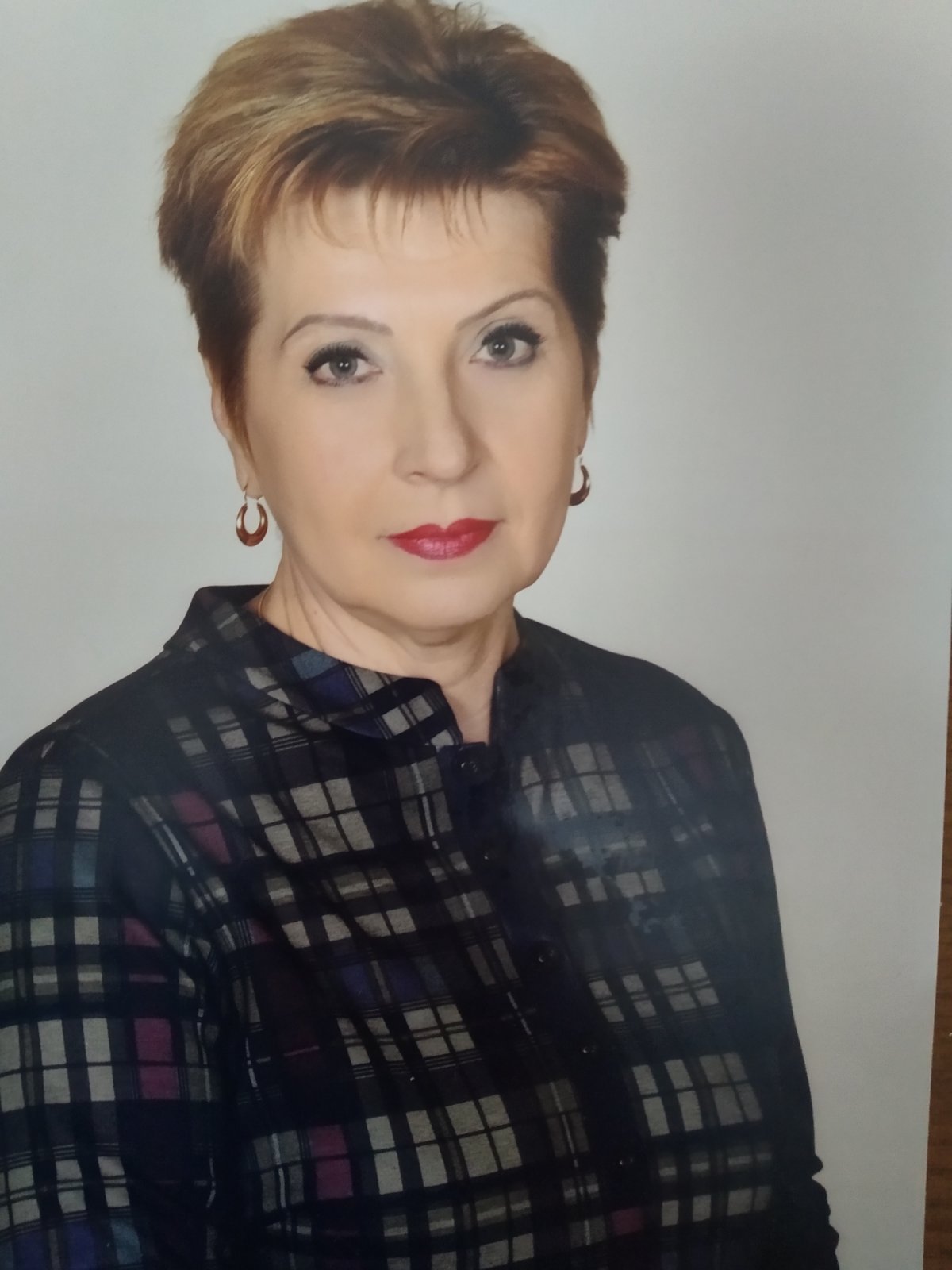 Вихователь ГПД
Калюжна Неля Валентинівна
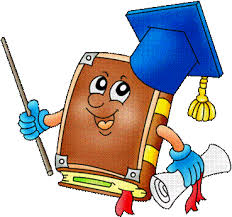 Візитна картка
Посада:
Вихователь ГПД СЗШ №60 комплекстного розвитку дітей «Росток».

Кваліфікаційна категорія:                                                   Спеціаліст вищої категорії, старший вихователь.

 Педагогічний стаж: 43 роки.
Освіта: вища
Московський державний педагогічний інститут імені
                                  Н. К. Крупської (1982р.)
Спеціальність «Російська мова та література». 
Кваліфікація за дипломом : вчитель російської мови та літератури середньої школи.
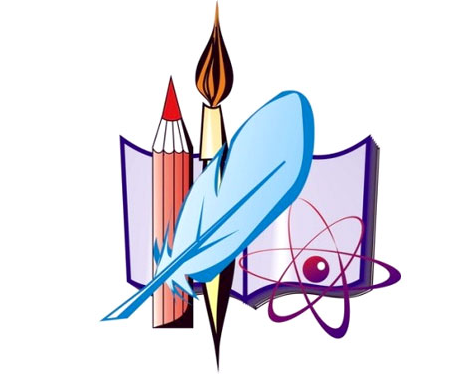 Мої нагороди
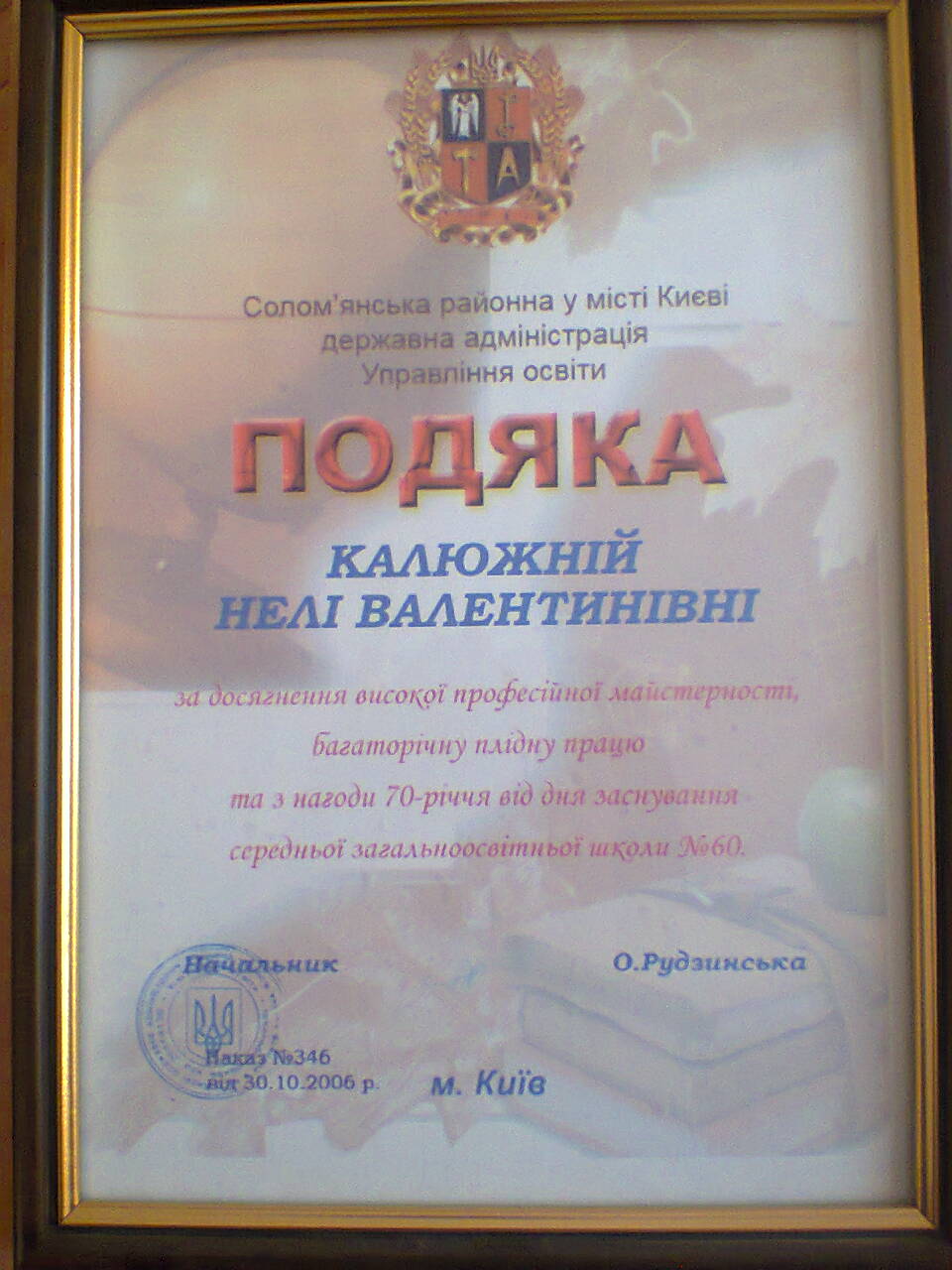 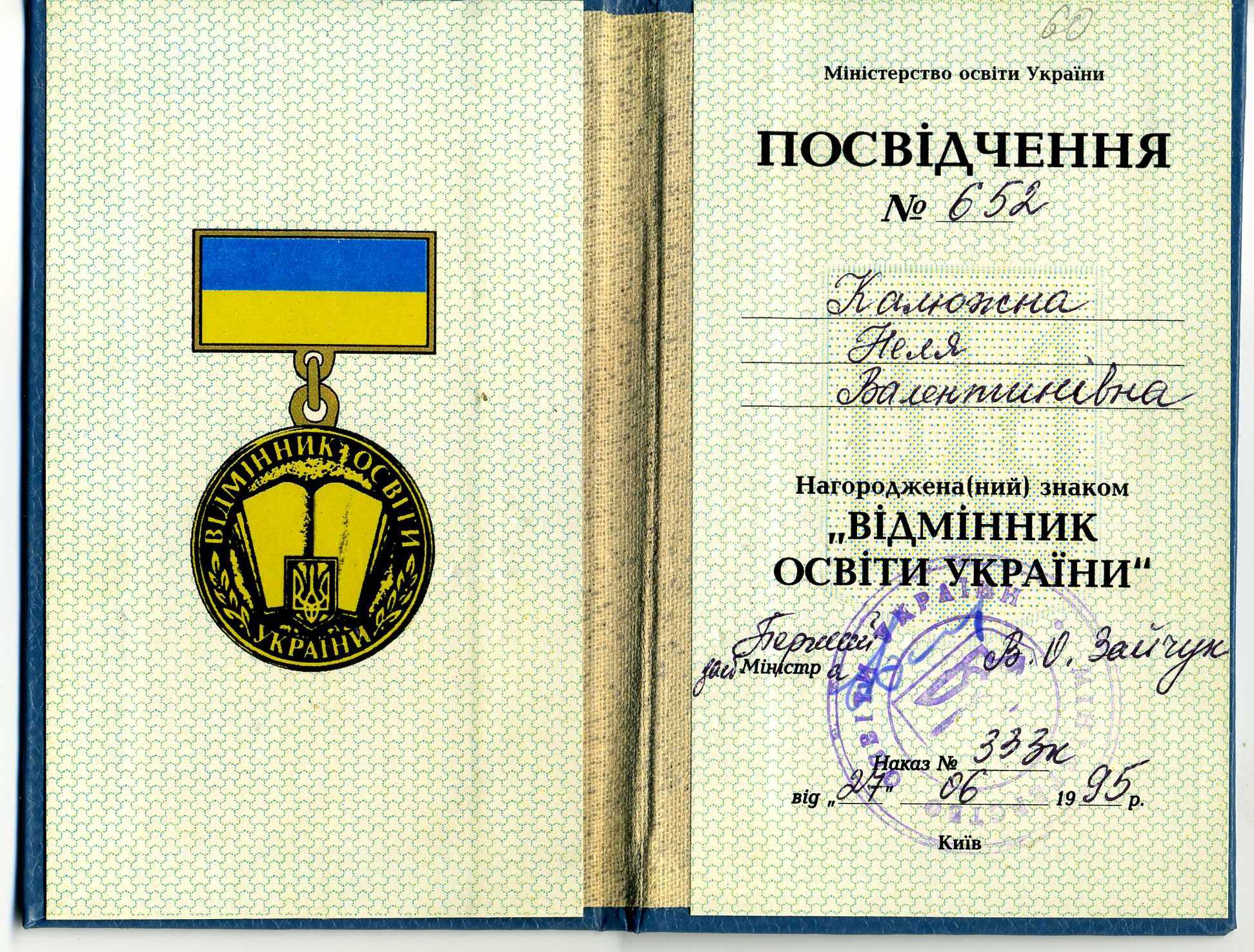 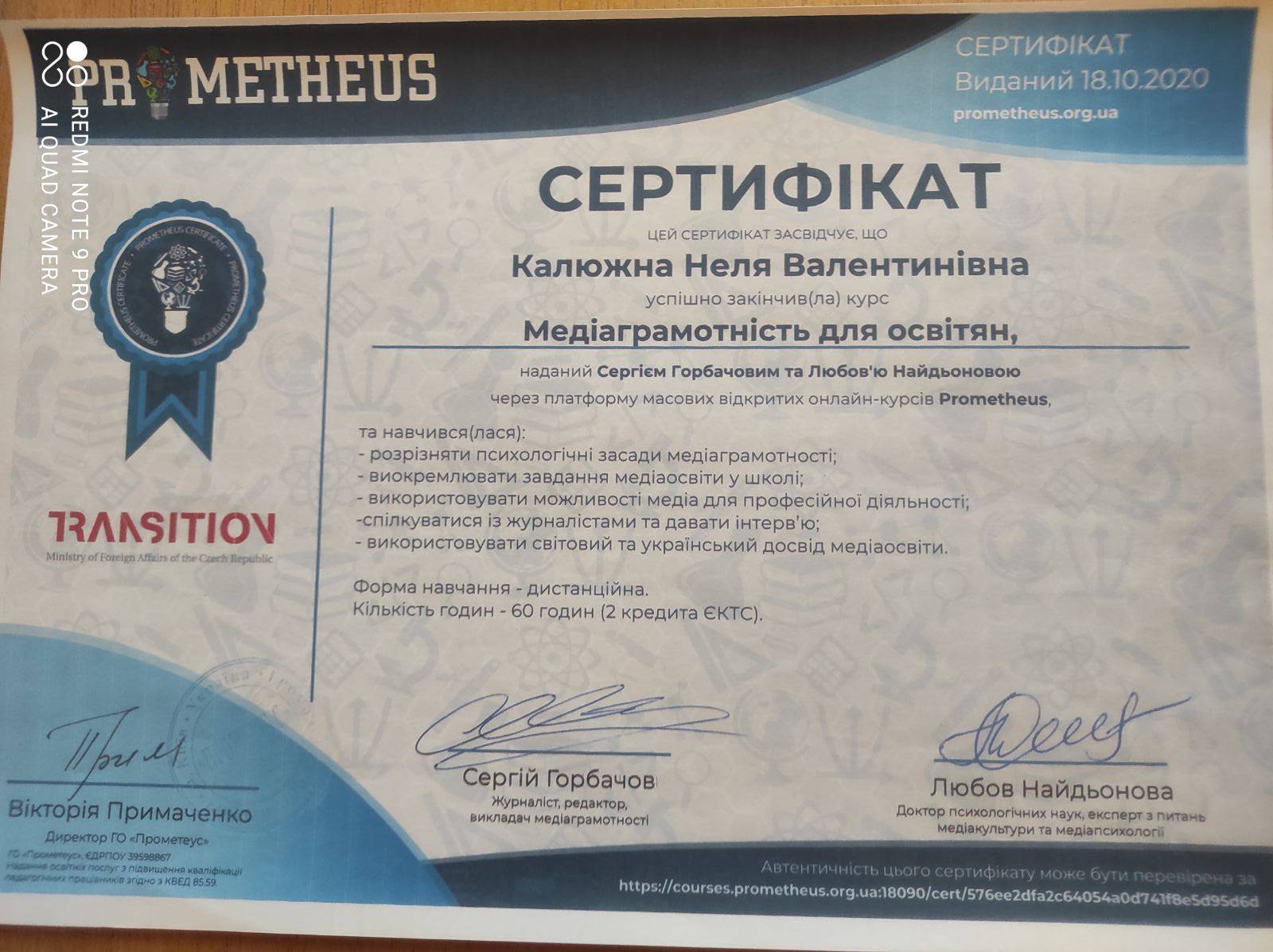 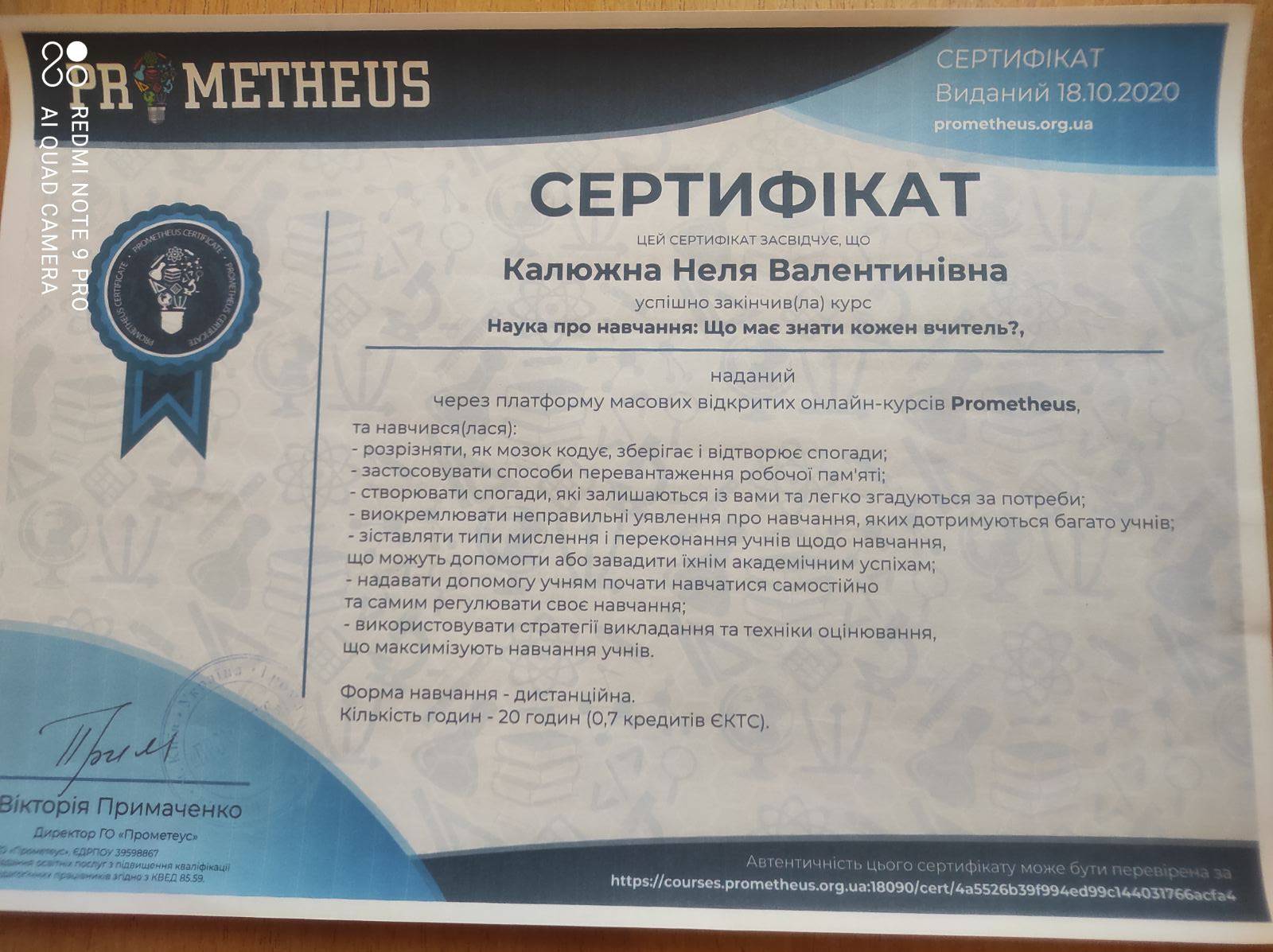 Тема, над якою працює школа:
«Від інноваційного змісту освіти через педагогічну майстерність учителя, який володіє методиками компетентісного навчання і новими освітніми технологіями, до формування всебічно розвиненої особистості та інноватора сучасності»
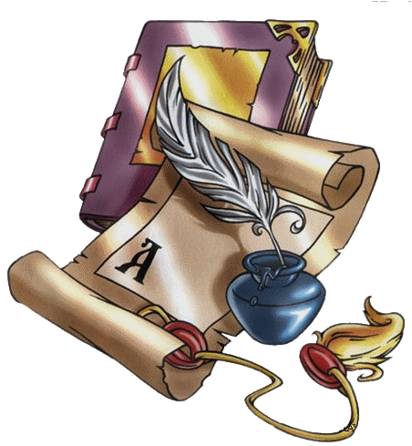 Життєве кредо:
«Мати мрію, вірити в себе, не помічати перешкод!»
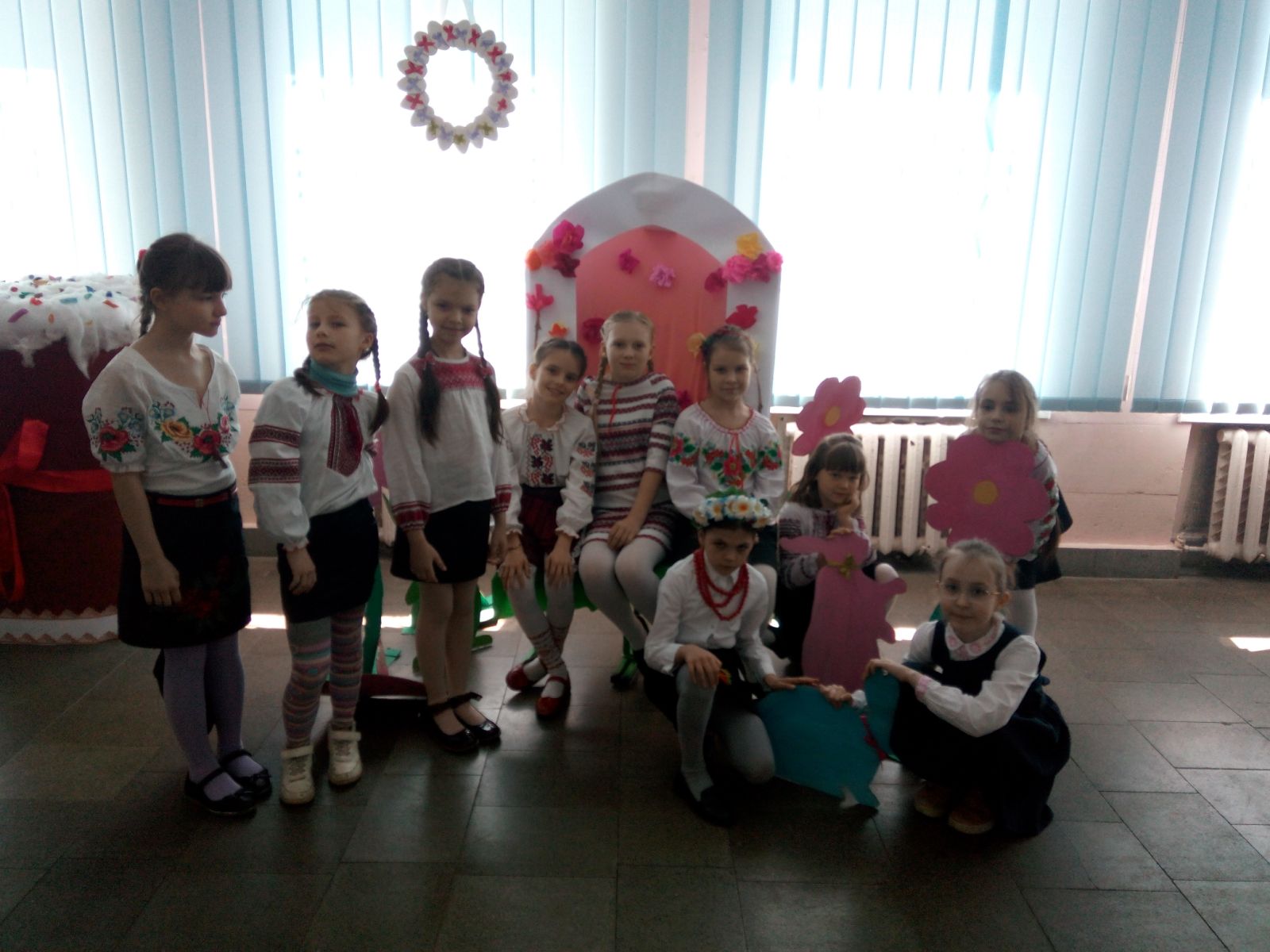 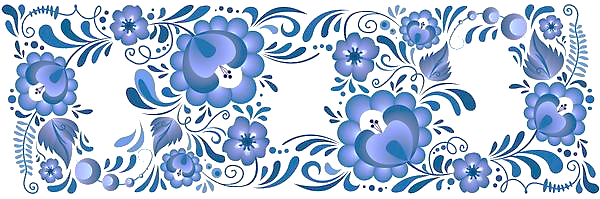 Педагогічне кредо
«Люби свого учня всяким: талановитим чи не дуже,веселим чи сумним, спокійним чи непосидючим…
Спілкуйся з ними, навчайся і радій, бо учень – це свято, яке триває доти, поки ти разом з ним!
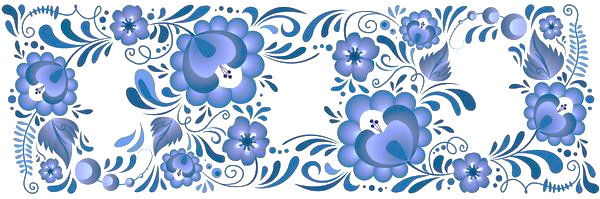 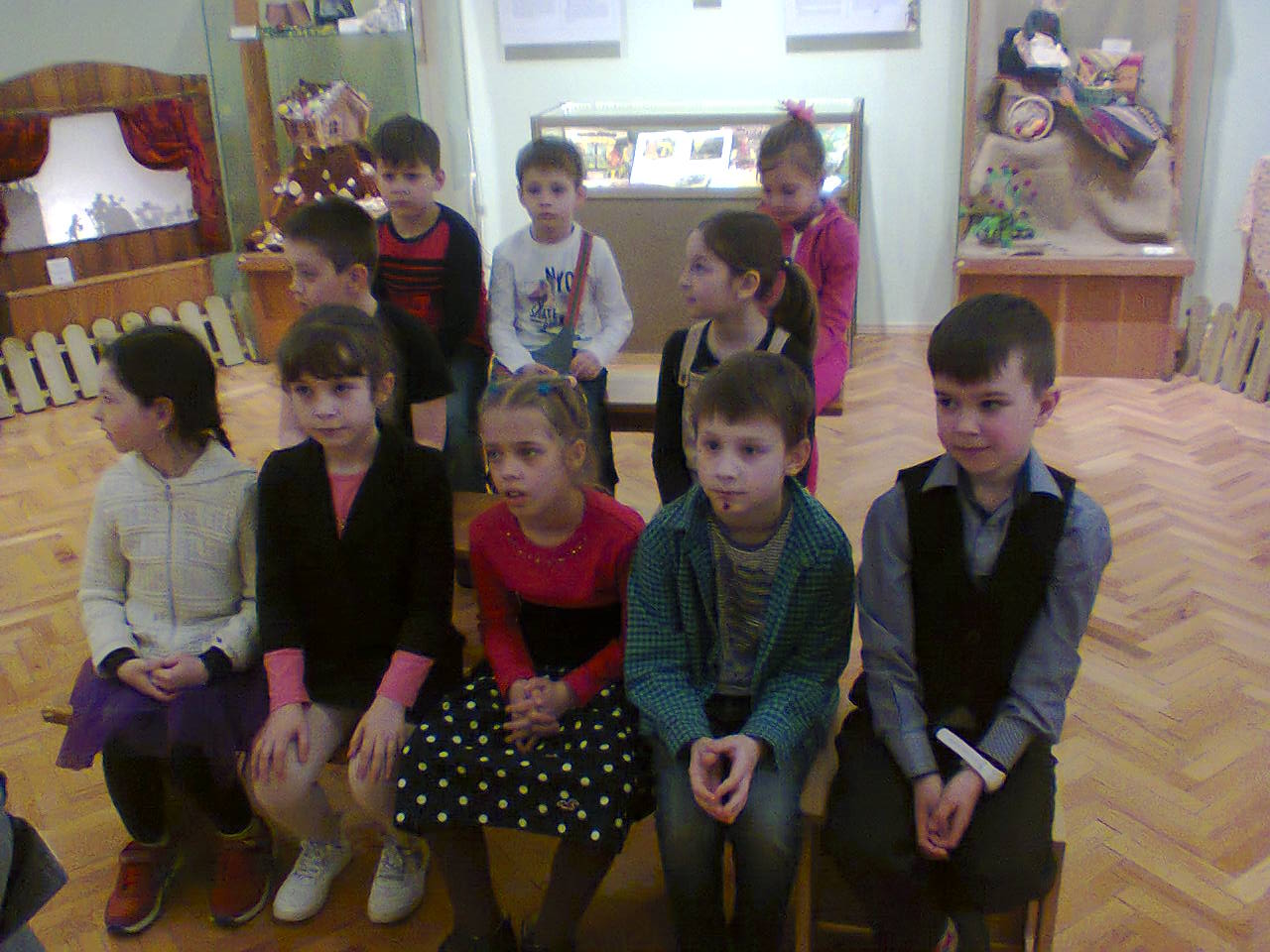 ПОВАГА
РОДИНА
ДРУЖБА
Мої цінності
РОЗВИТОК
СПРАВЕДЛИ-ВІСТЬ
СВОБОДА
Тема, над якою працюю:«Роль усної народної творчості і художньої літератури у моральному та патріотичному вихованні молодших школярів»
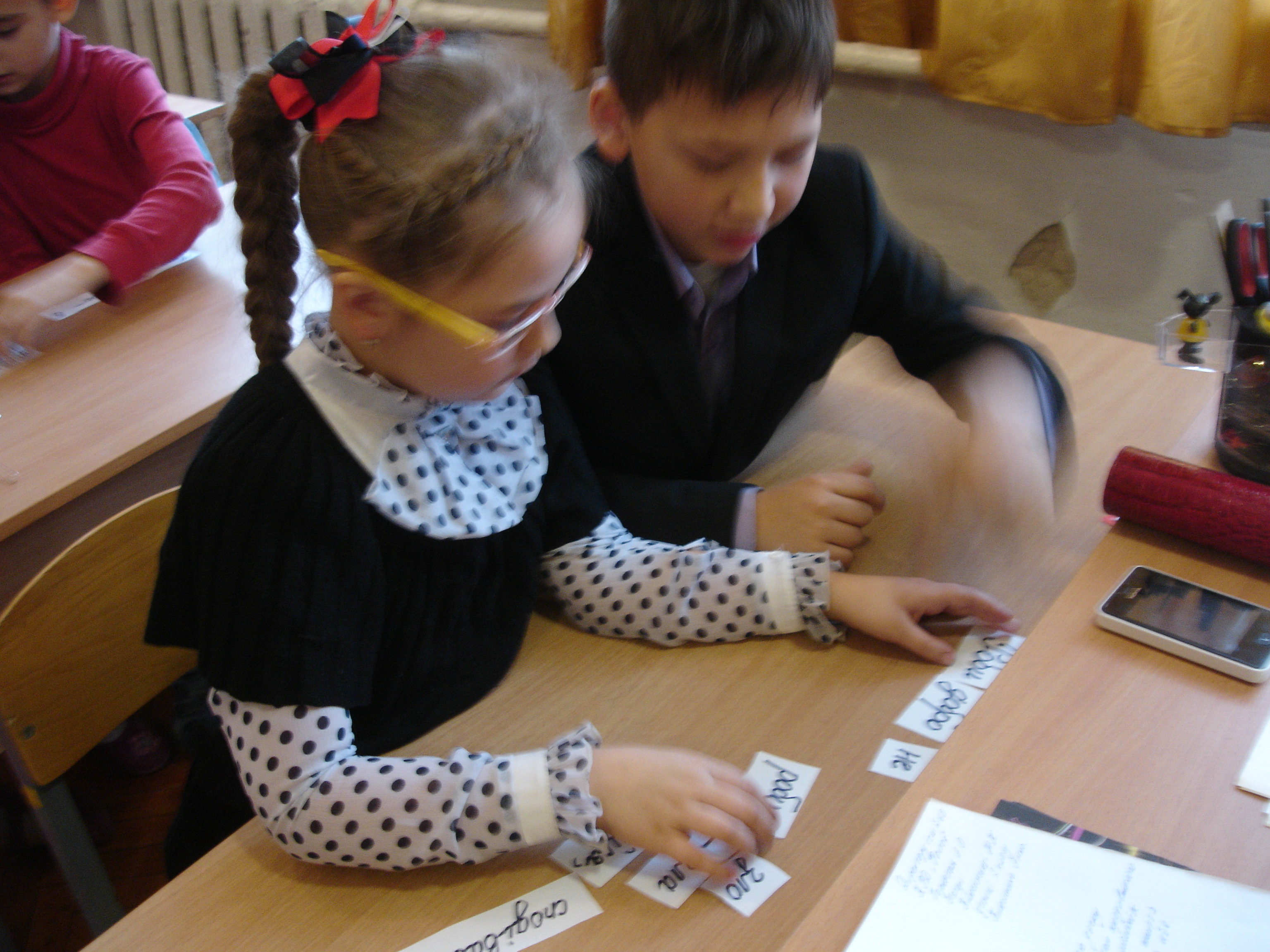 Основні орієнтири виховання:
Ціннісне ставлення особистості ДО:
Сім’ї, родини, людей
СЕБЕ
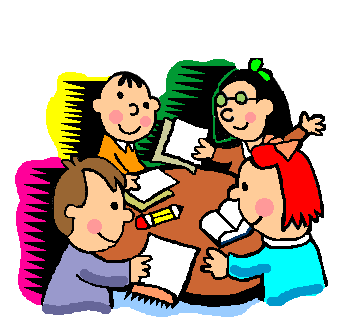 ПРАЦІ
ПРИРОДИ
Культури та мистецтва
Суспільства і держави
Ціннісне ставлення особистості 
               до праці
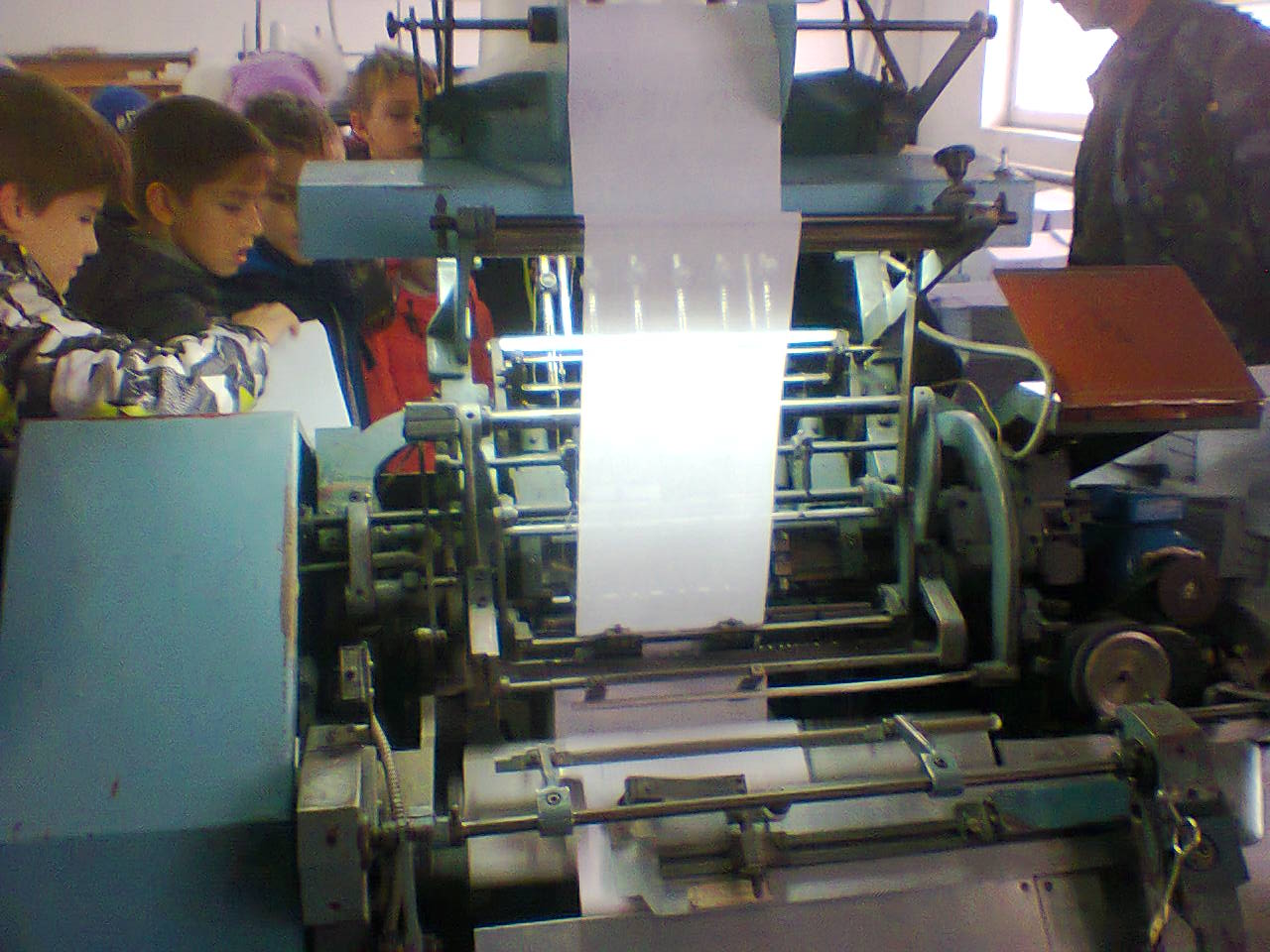 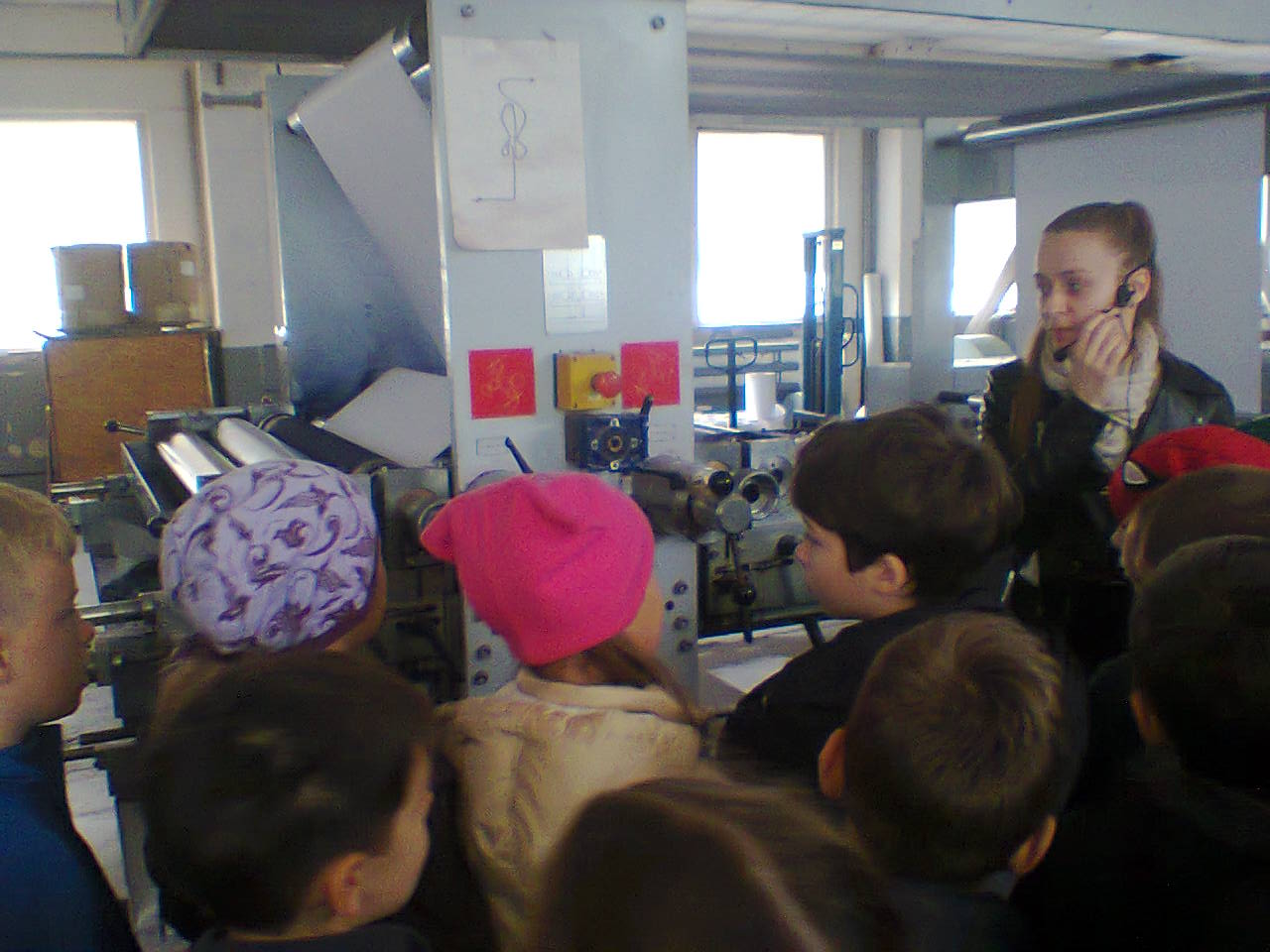 Фабрика "Поліграфіст"
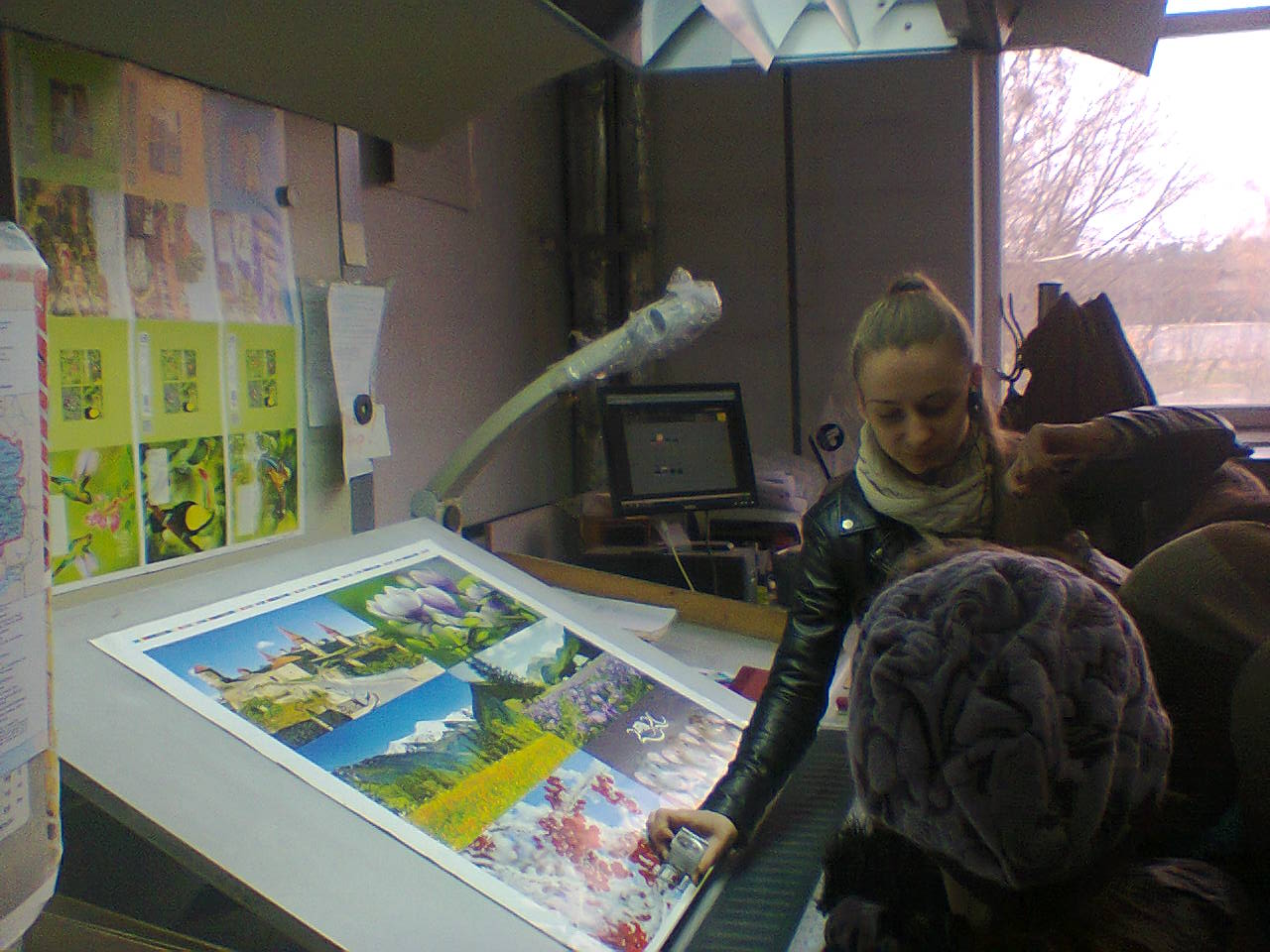 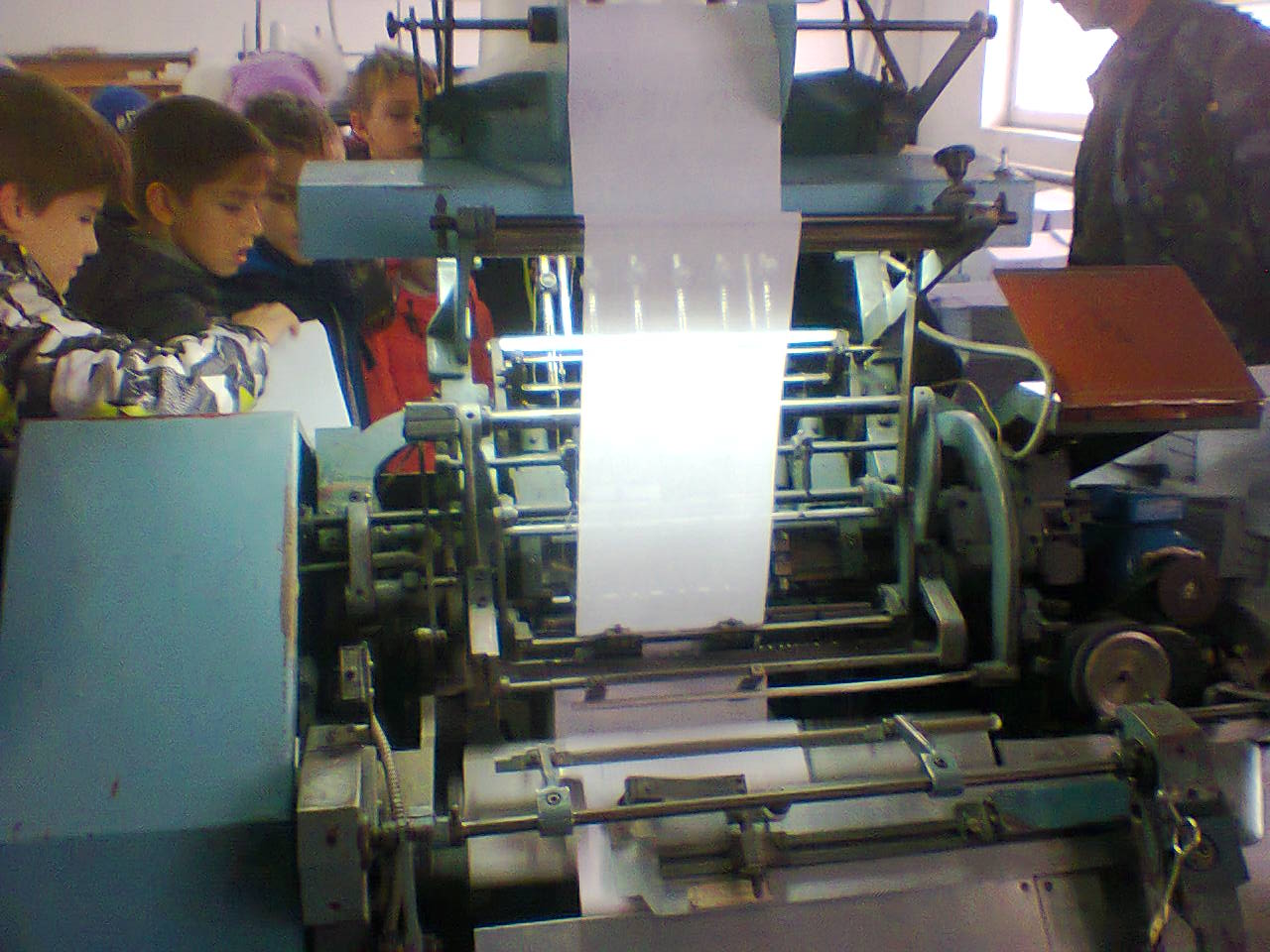 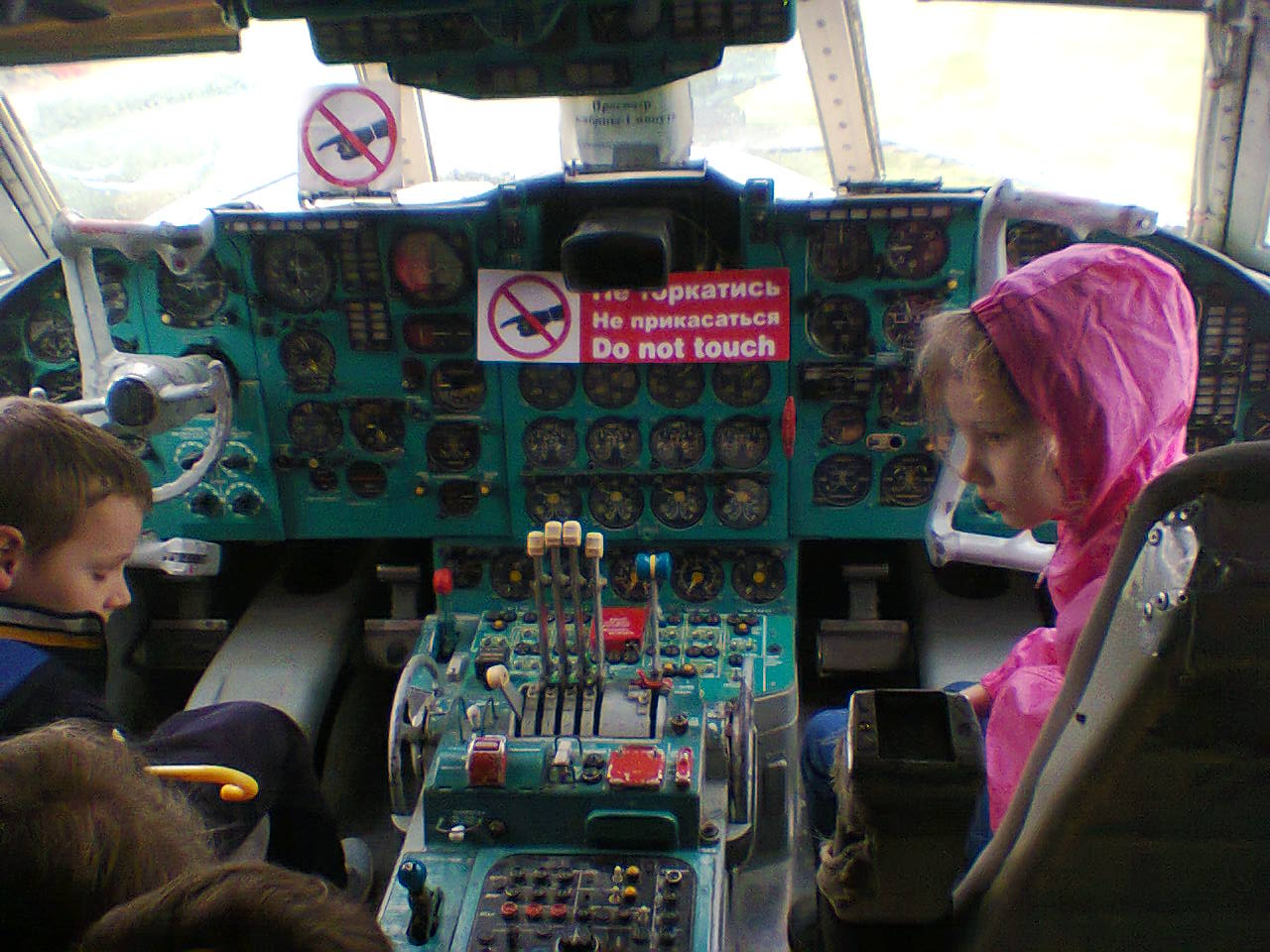 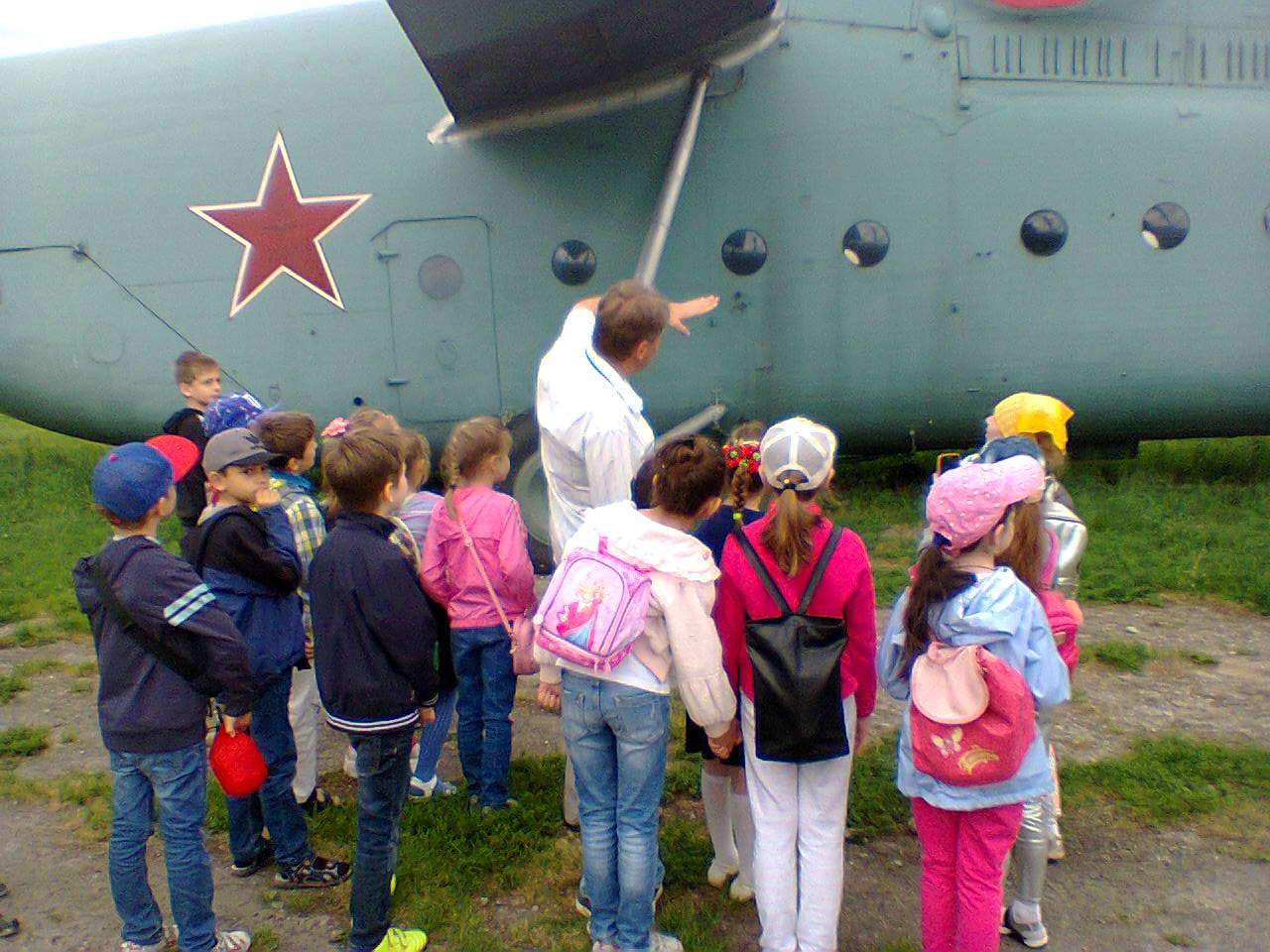 Музей авіації
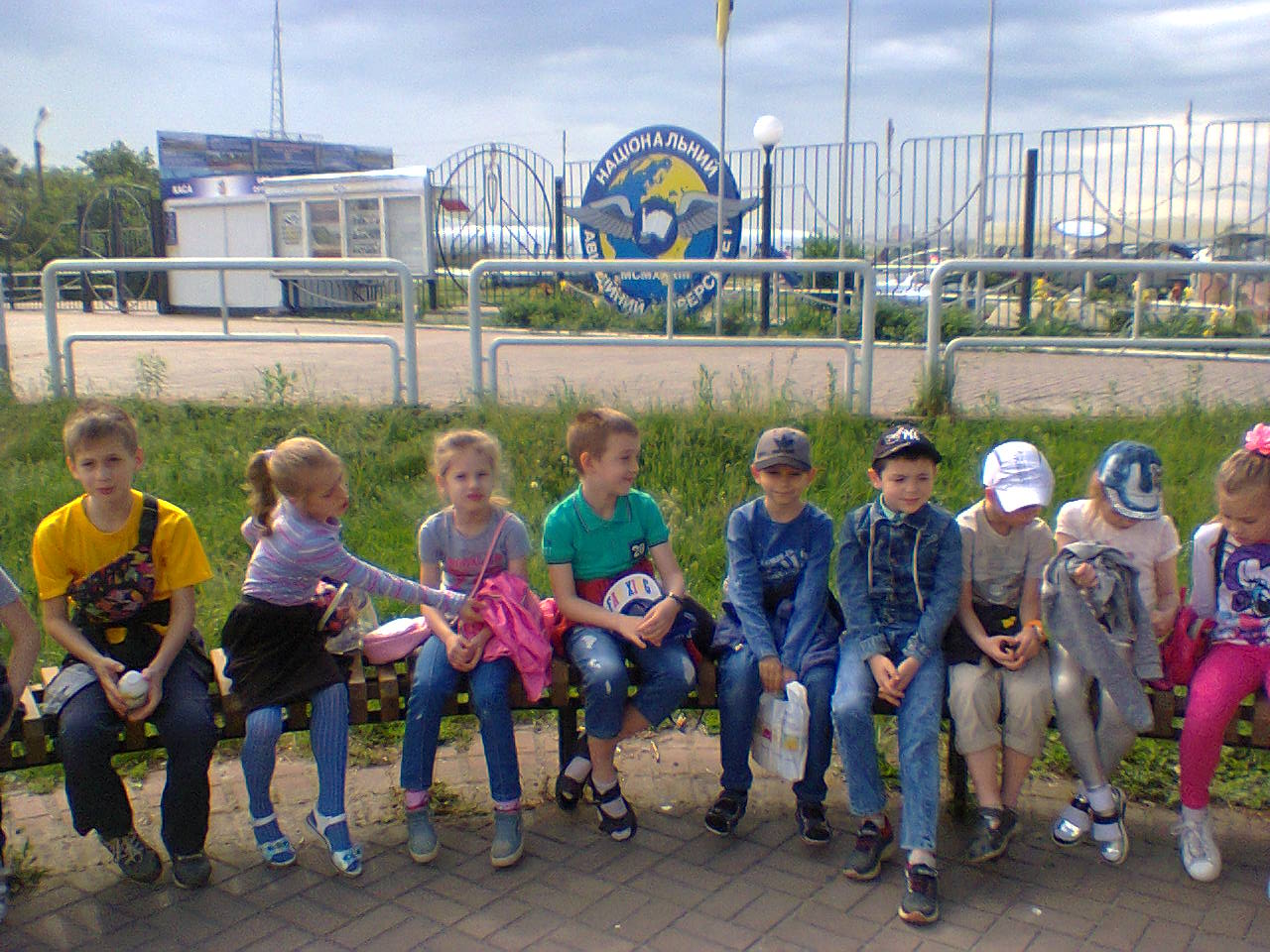 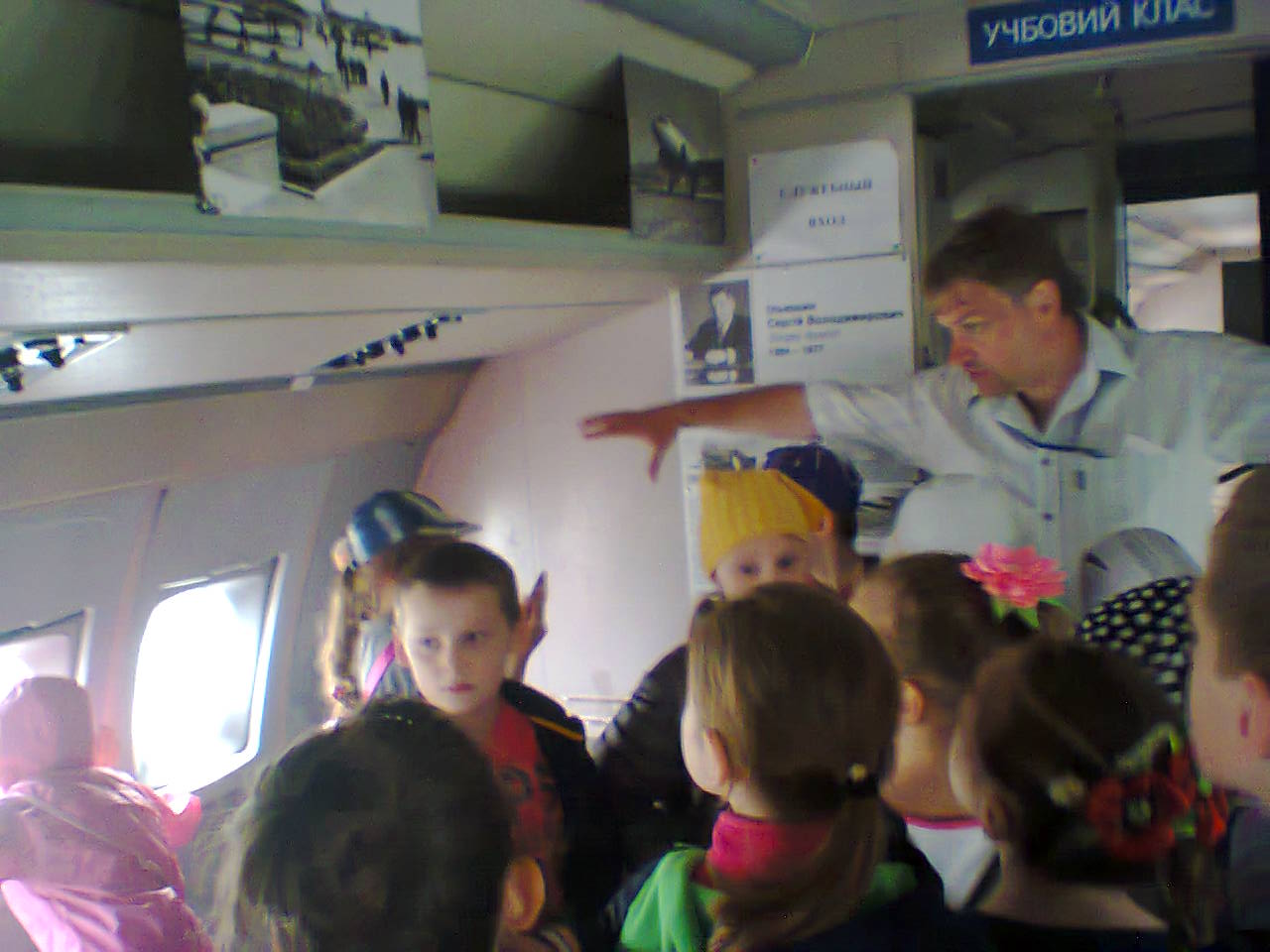 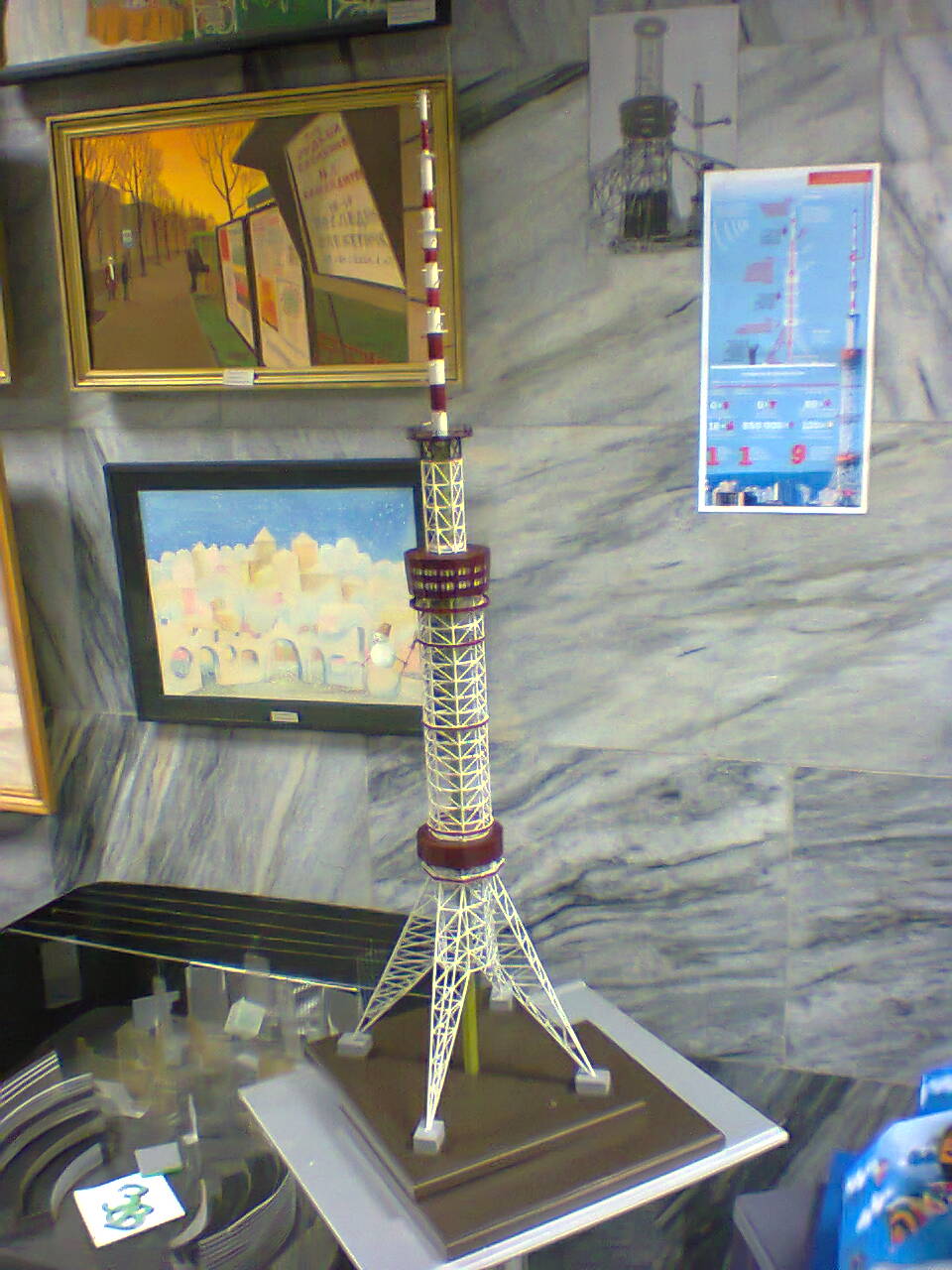 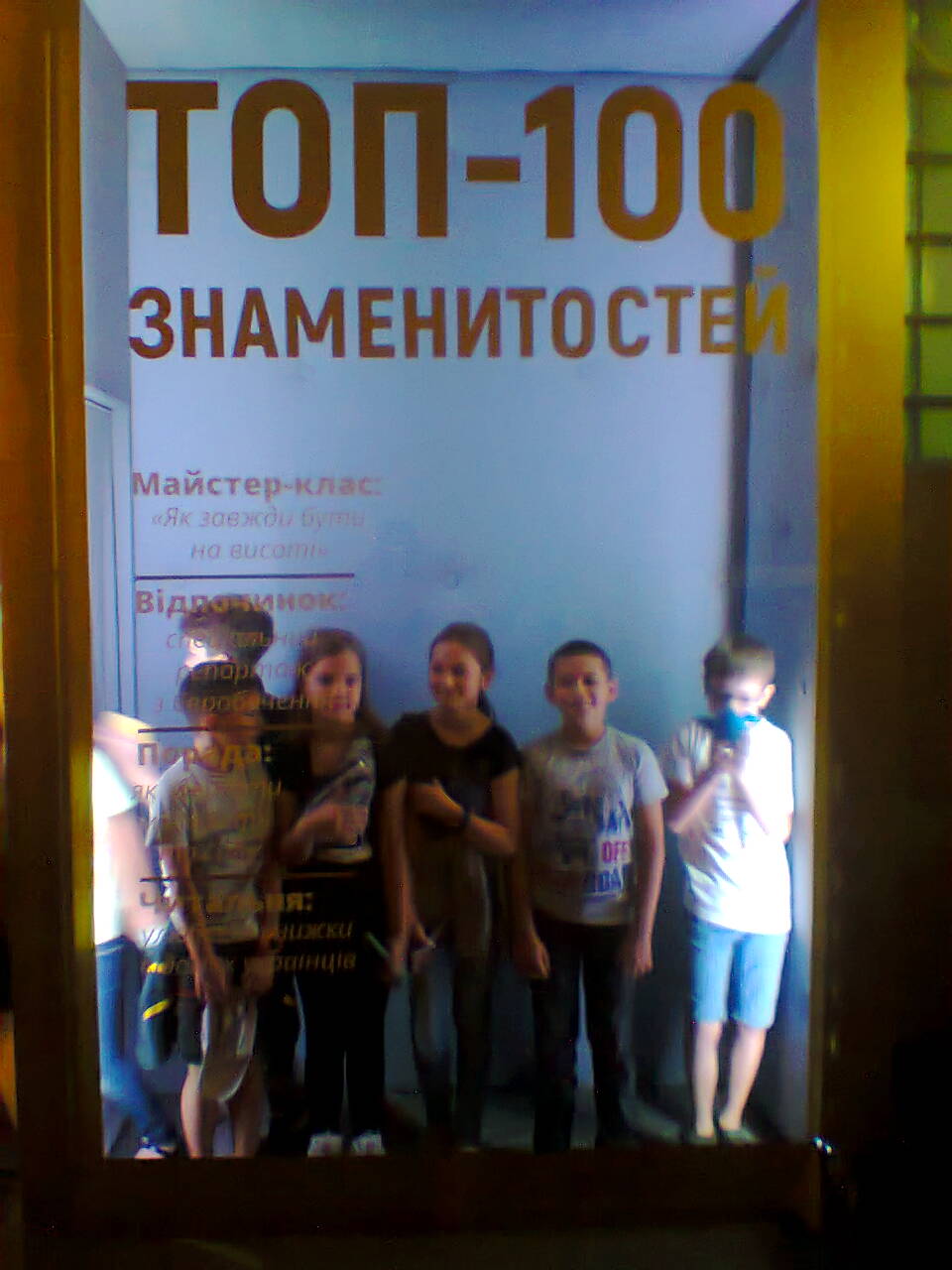 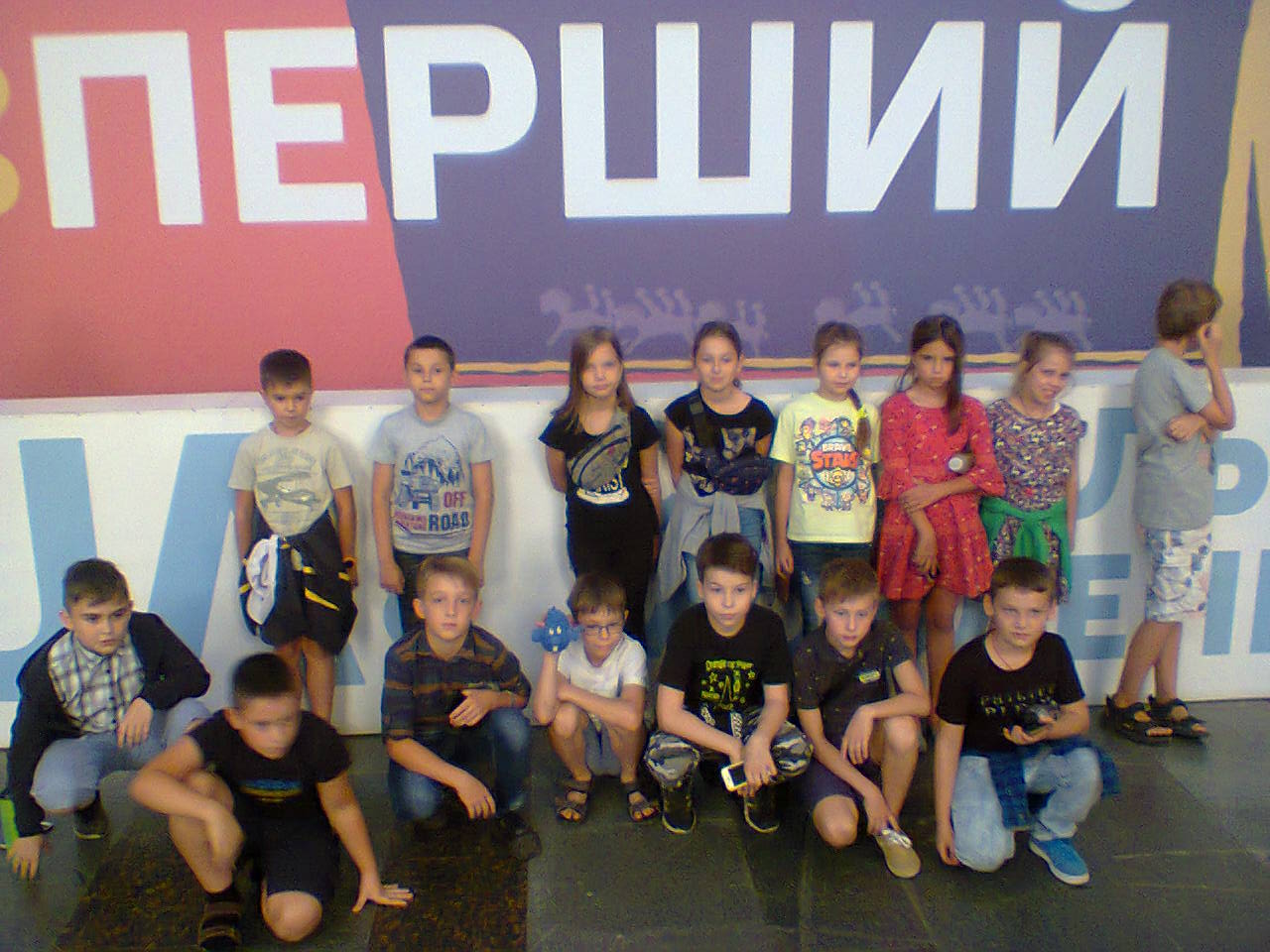 Телецентр
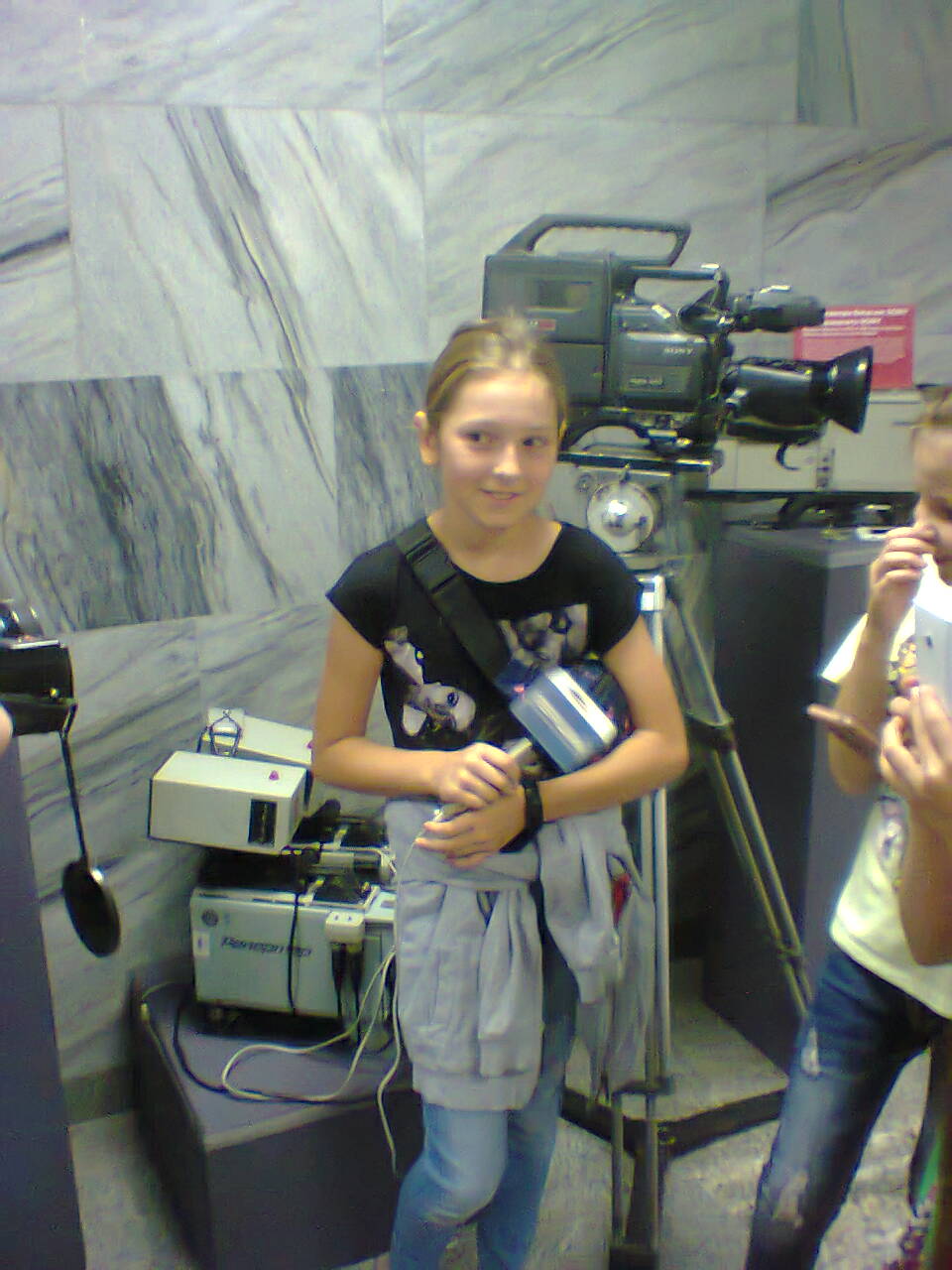 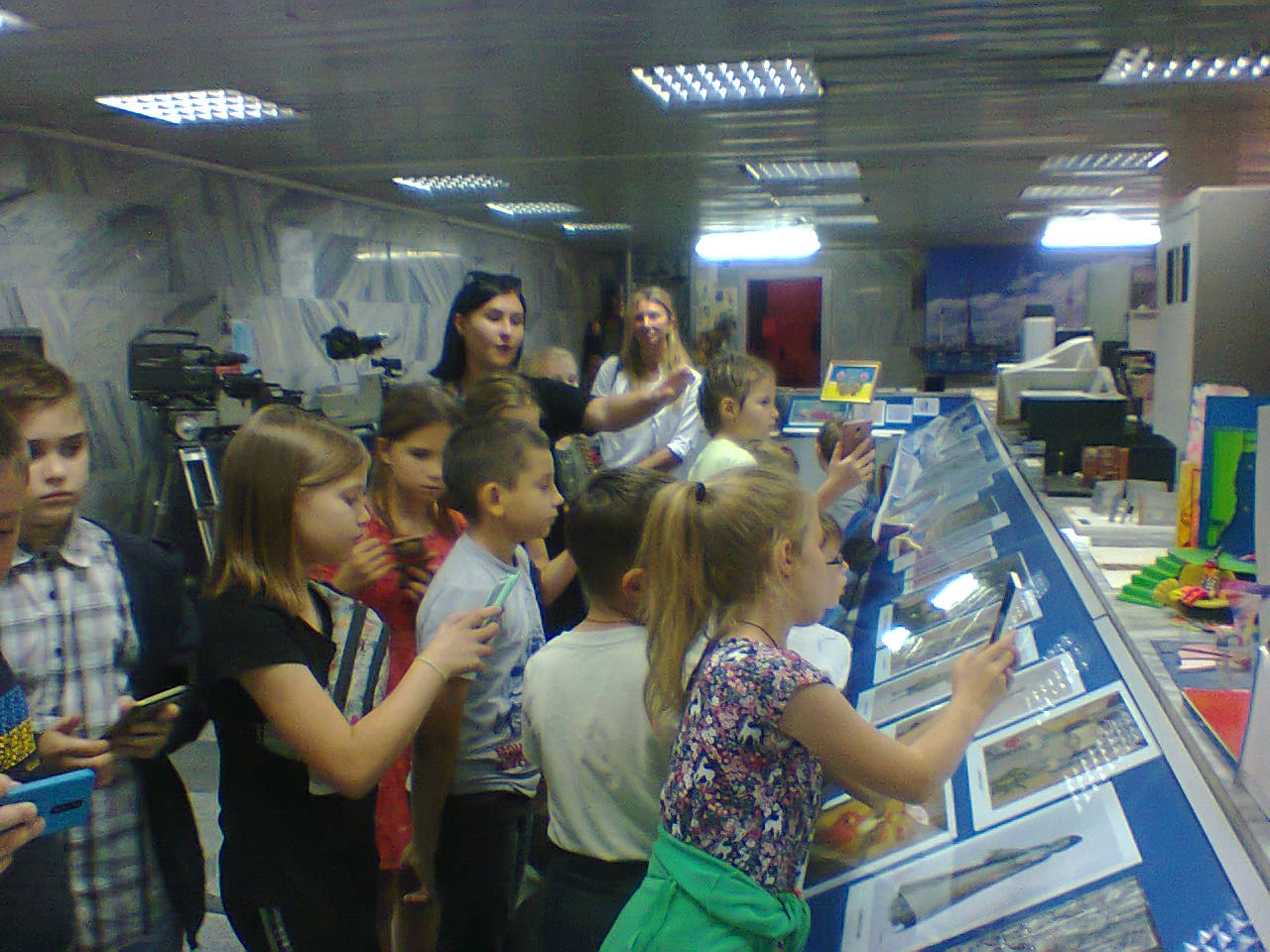 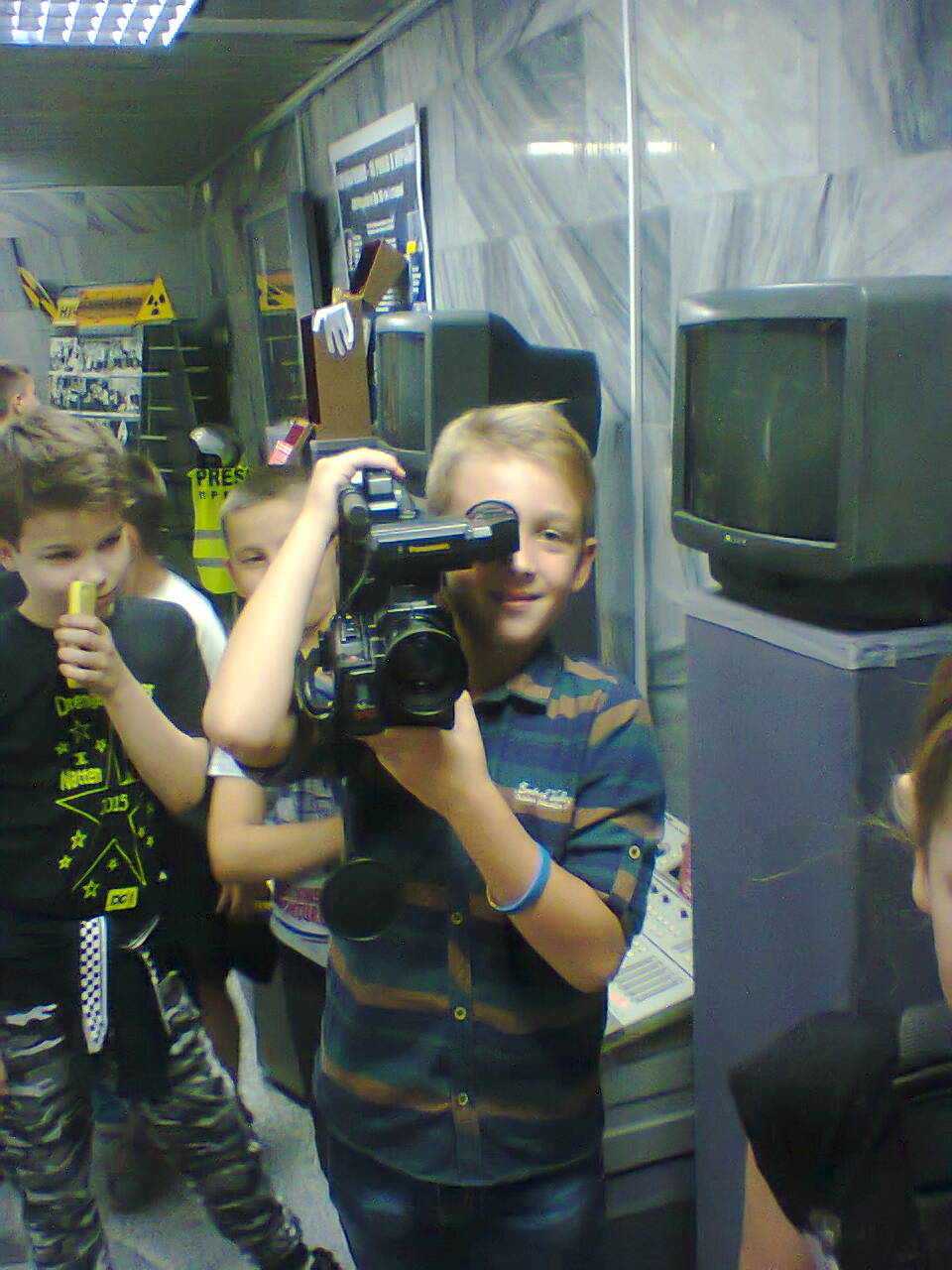 Ціннісне ставлення особистості до природи
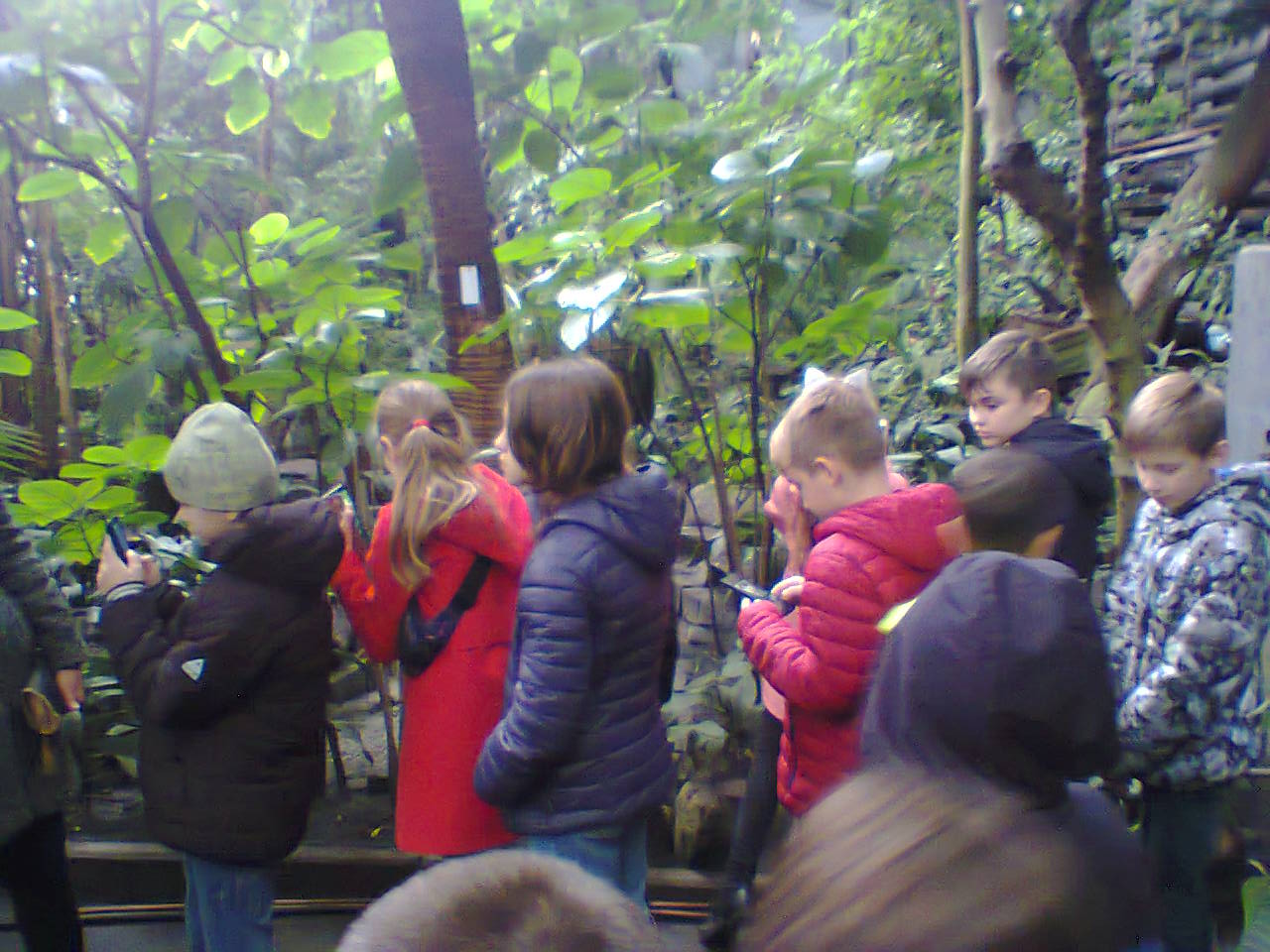 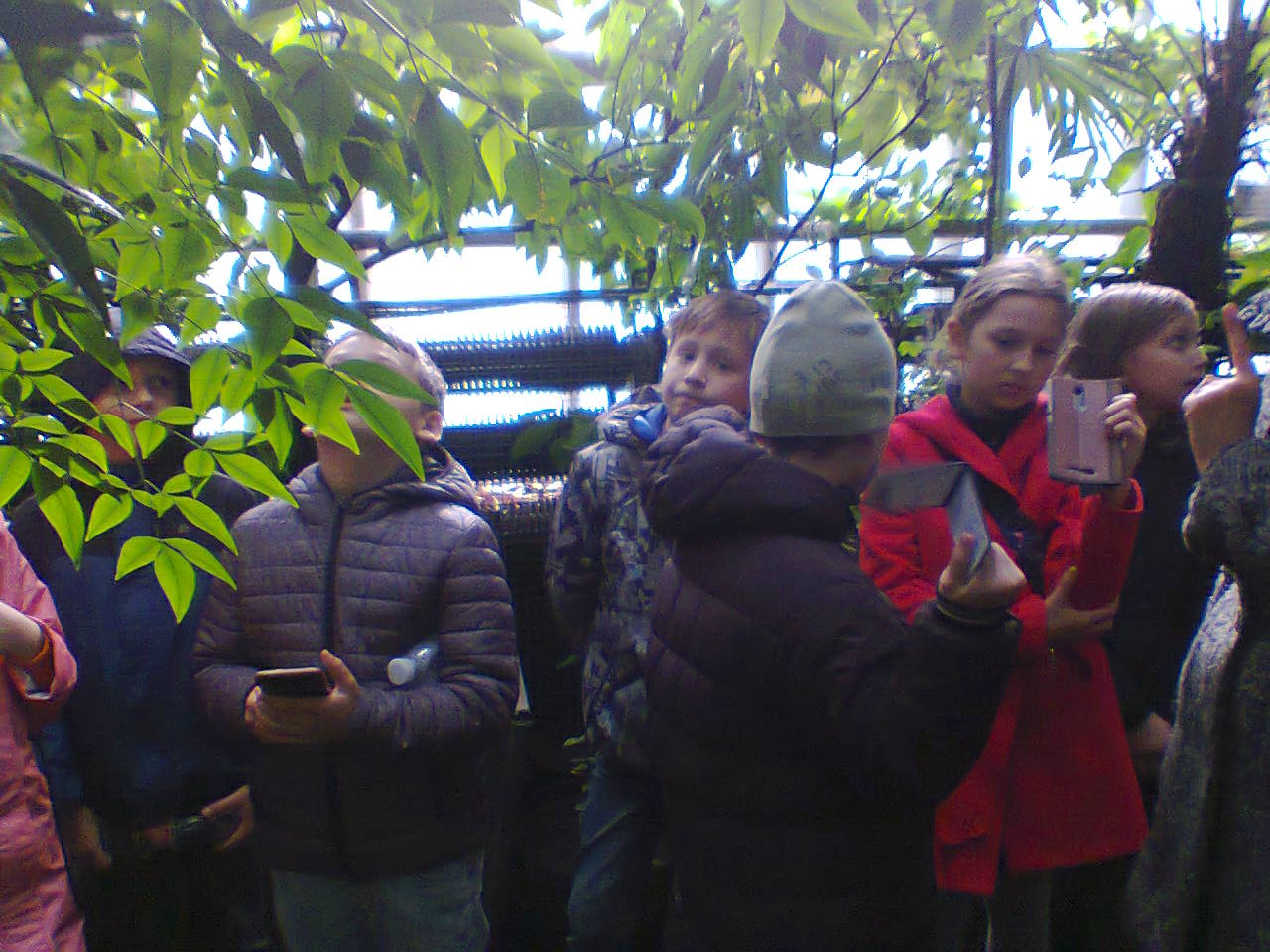 Ботанічний сад
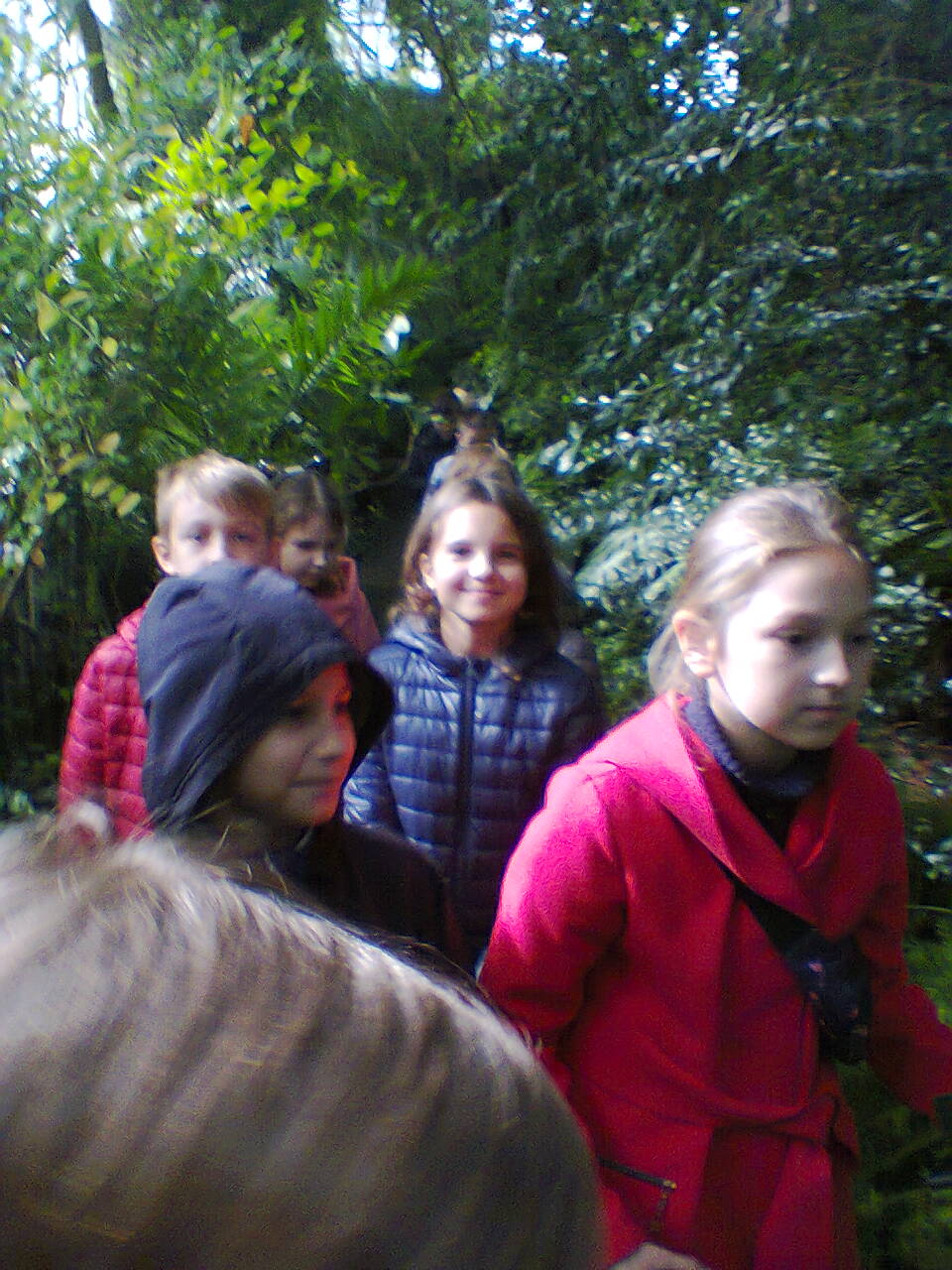 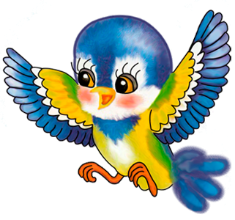 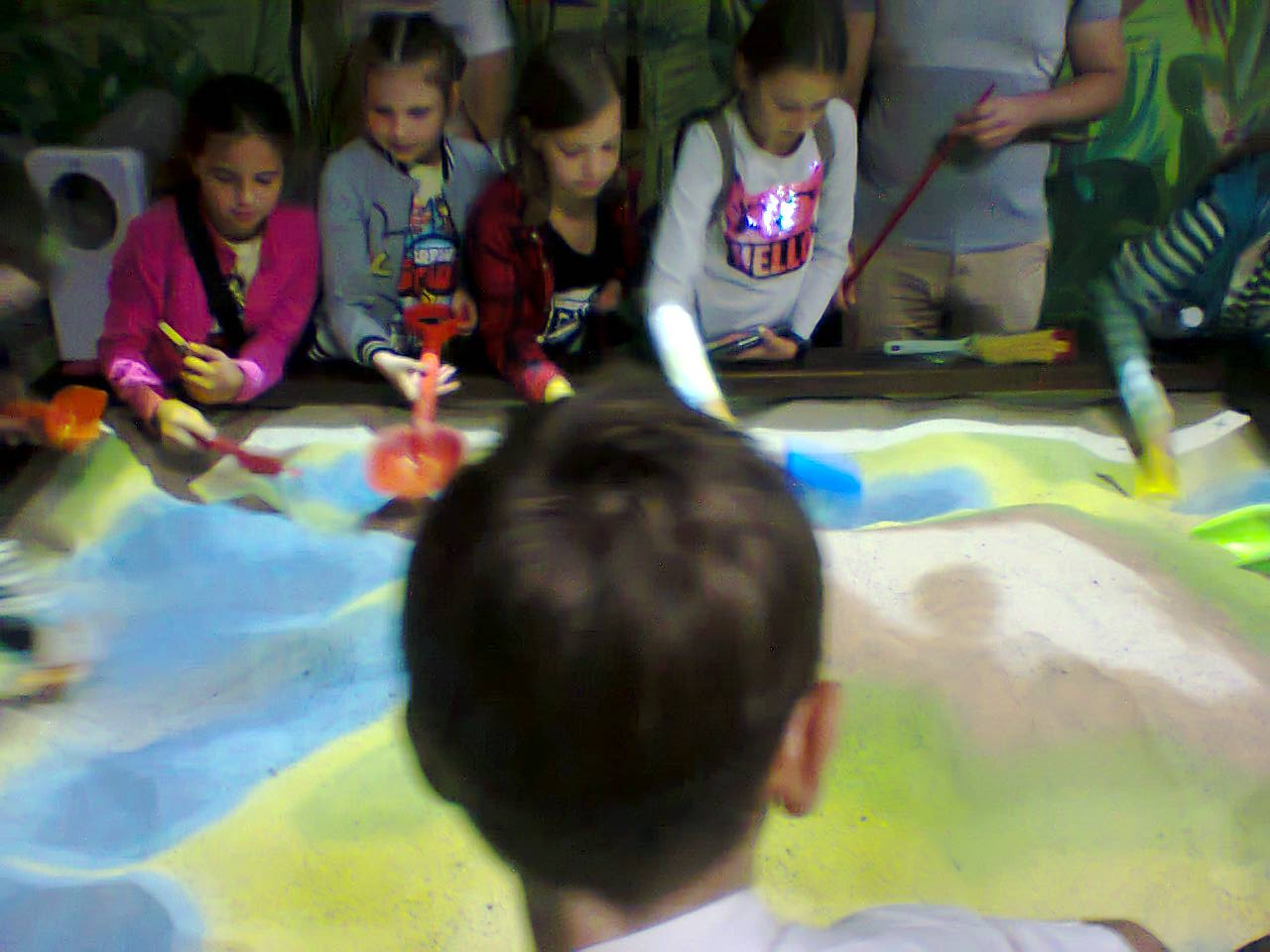 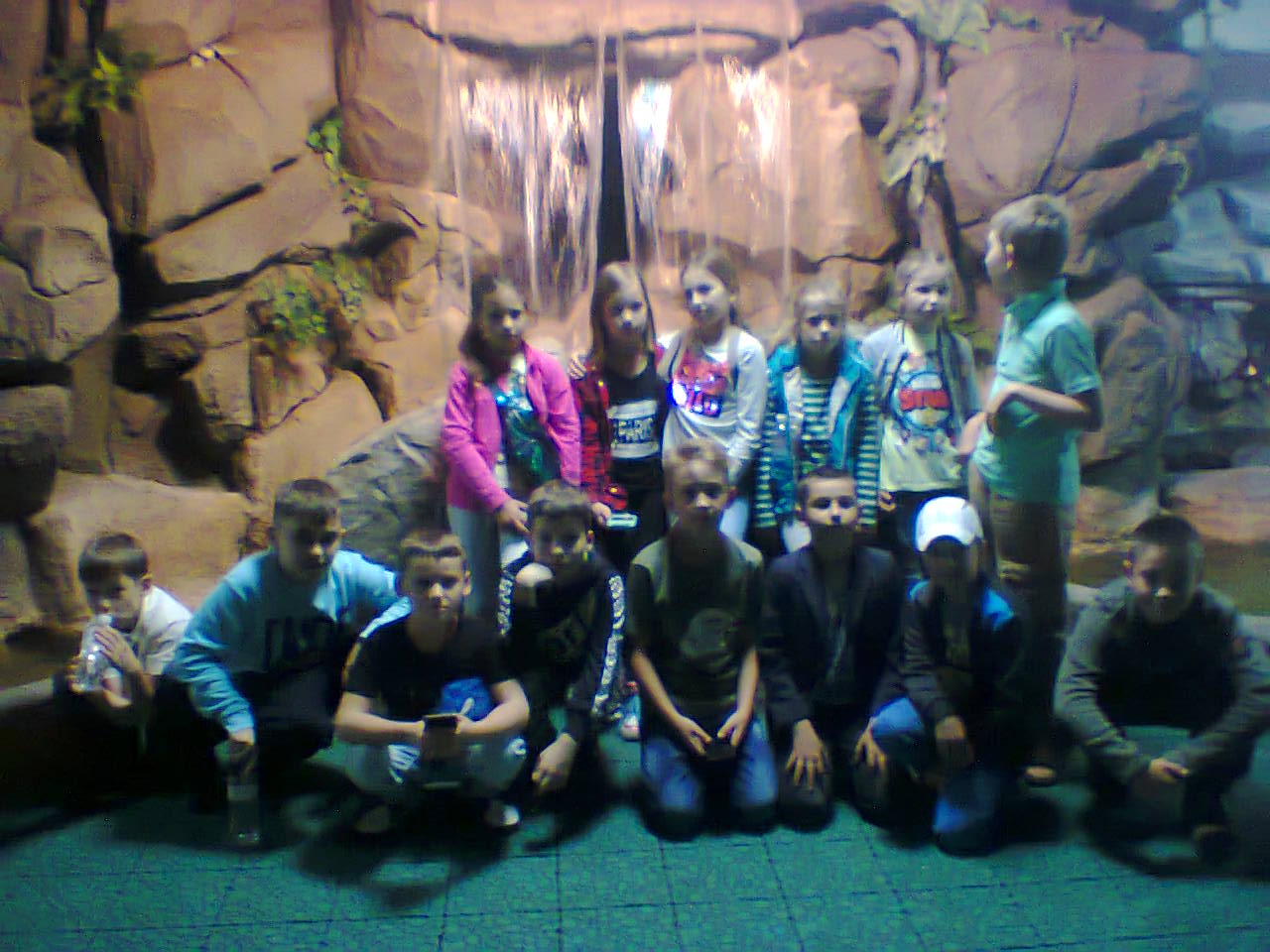 Музей води
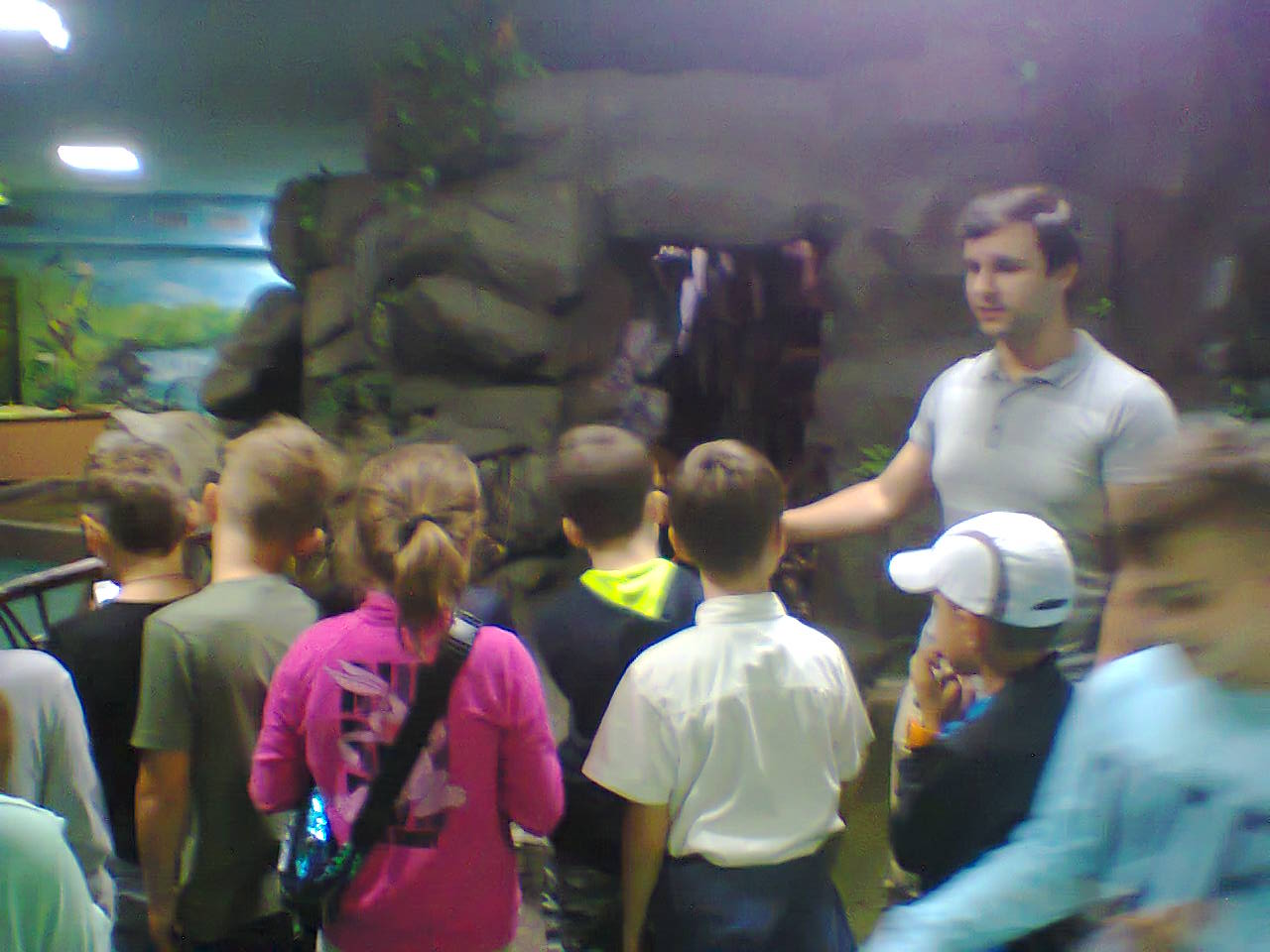 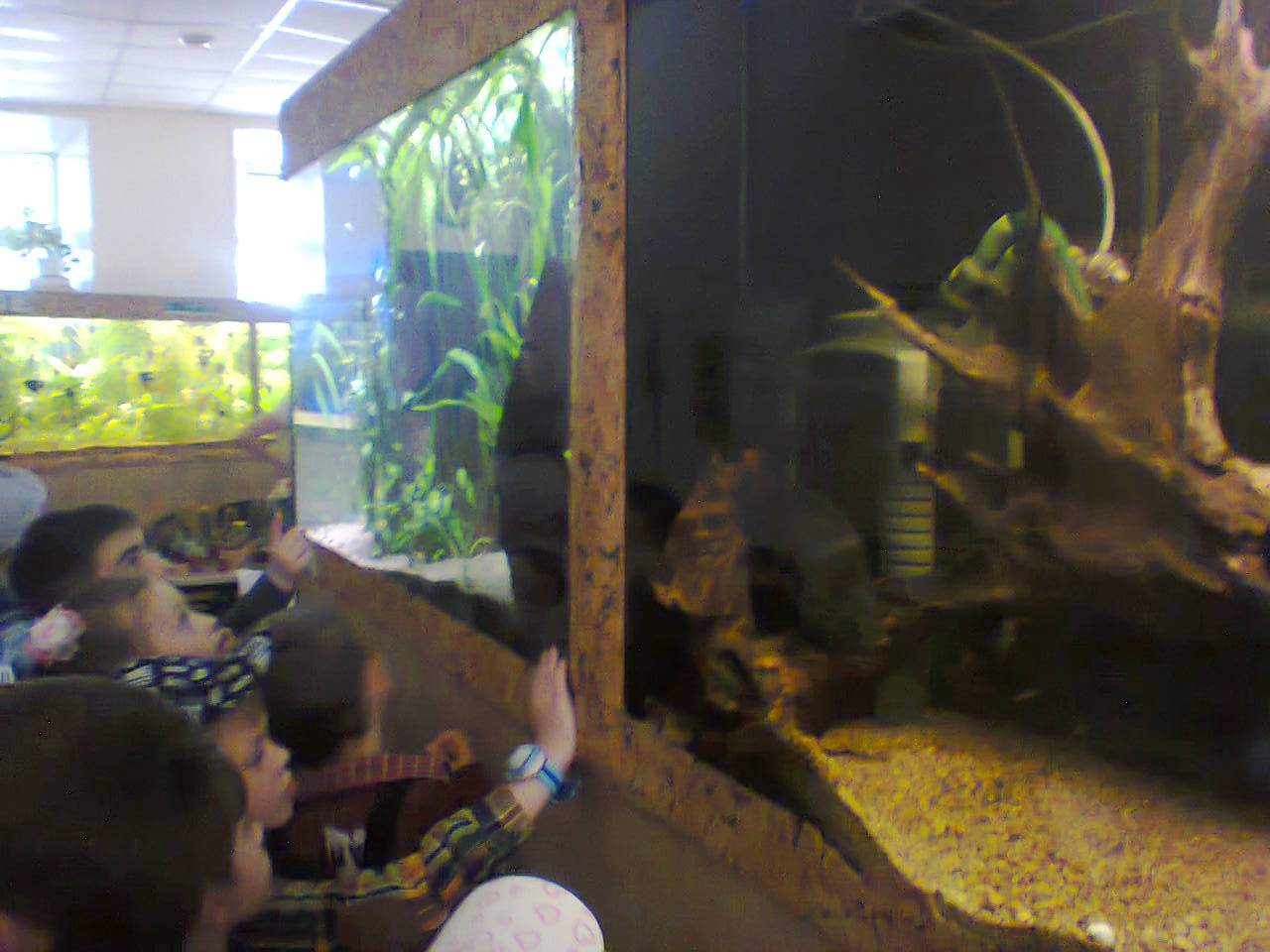 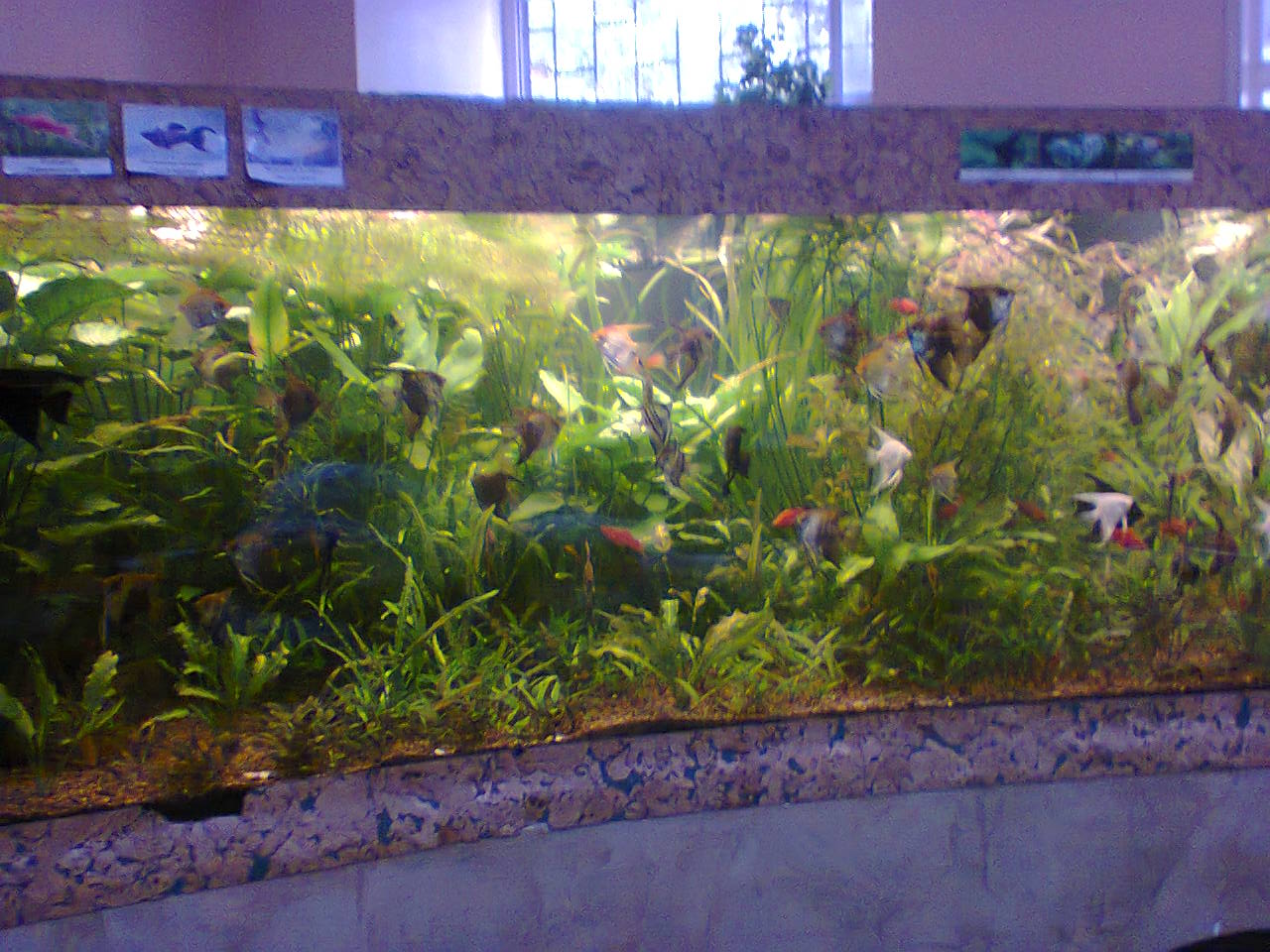 Виставка акваріумних риб
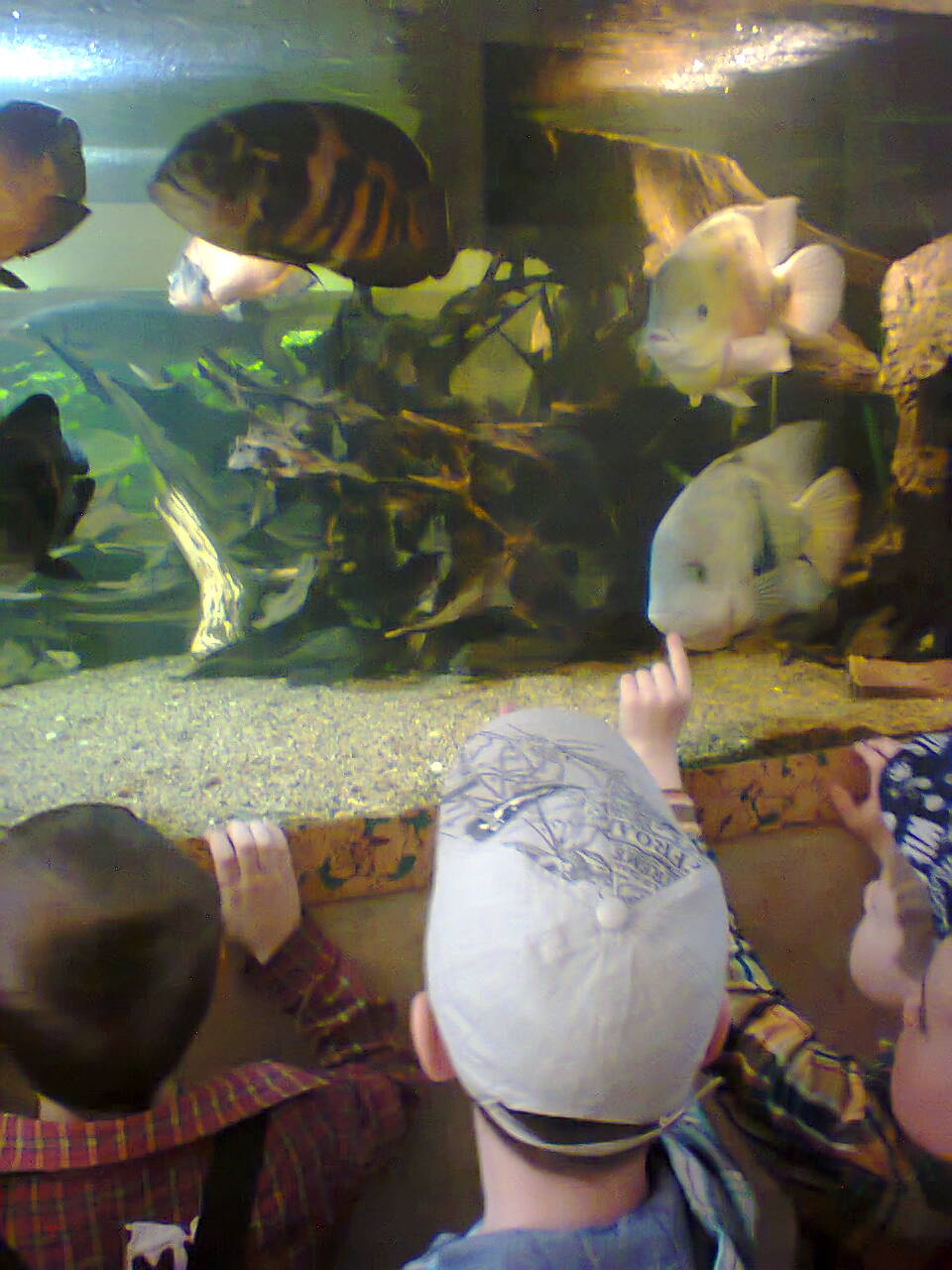 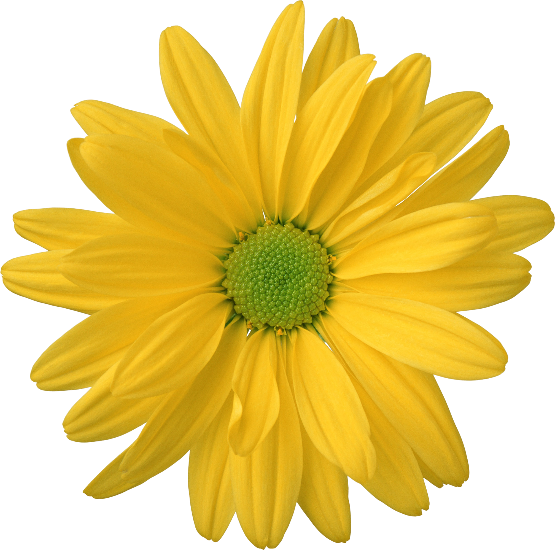 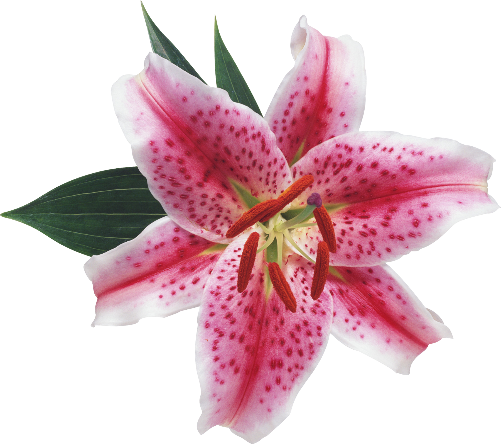 Ціннісне ставлення особистості до себе,                                         родини, людей
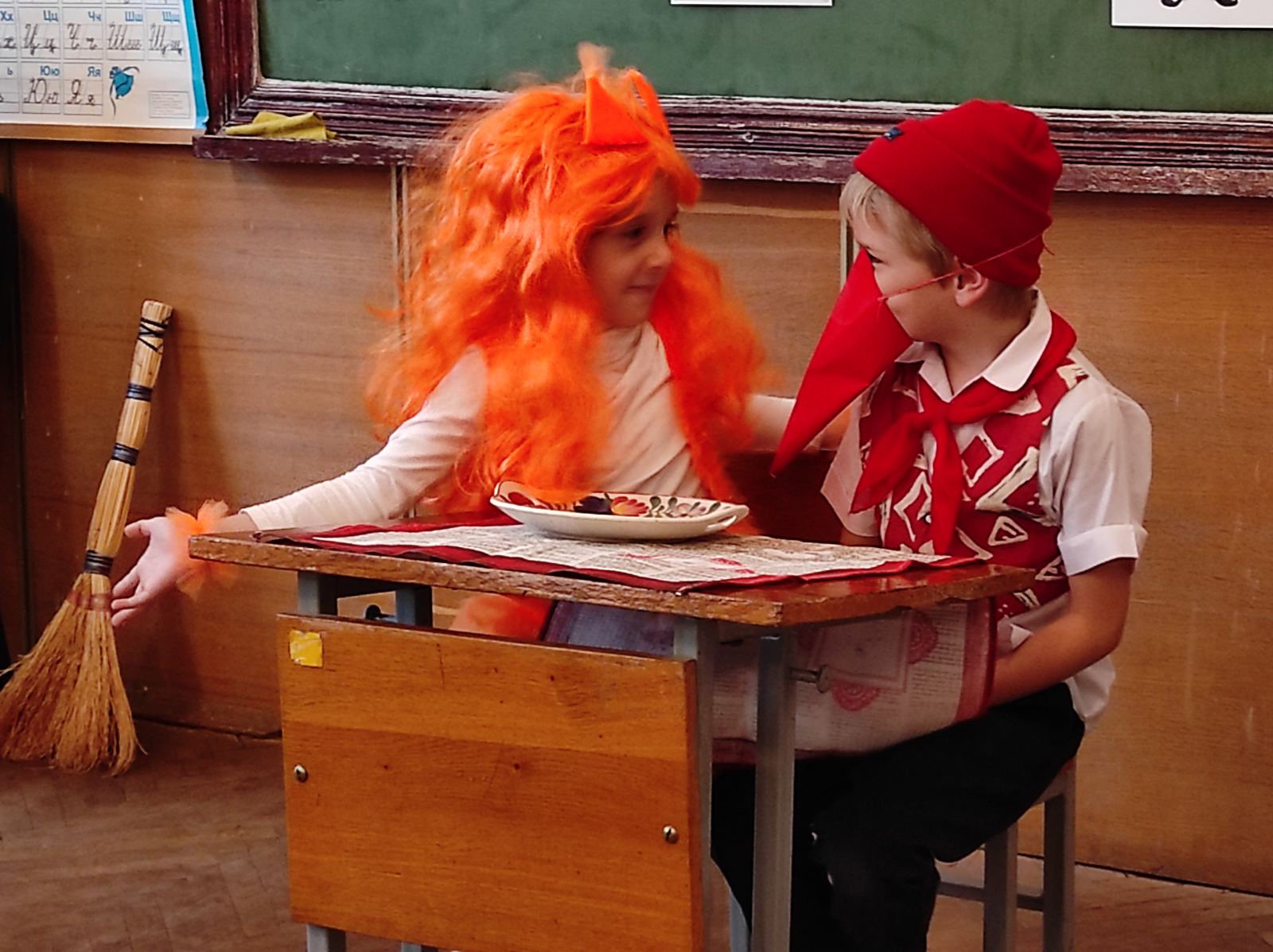 Виховний захід
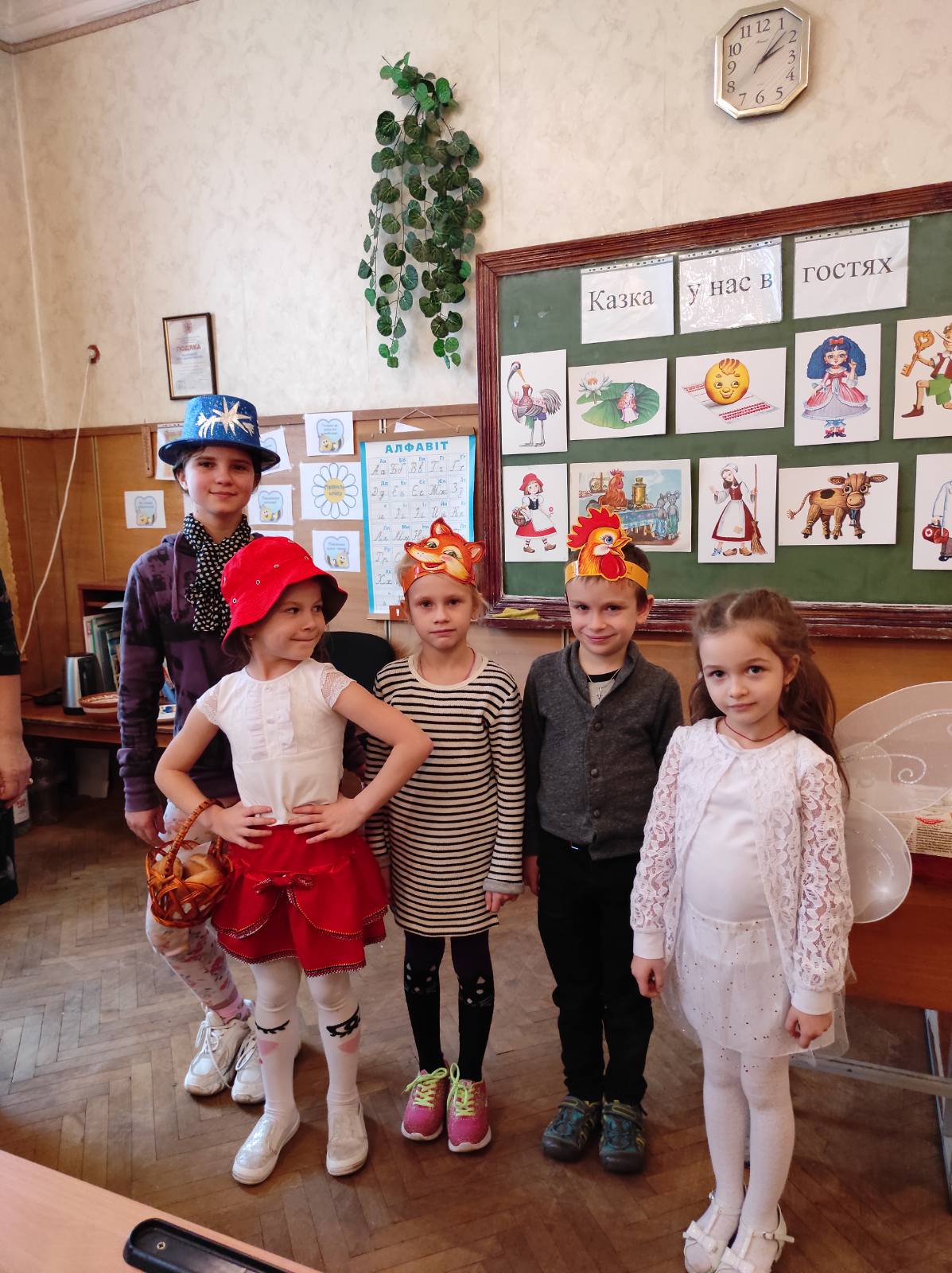 "Казка у нас в гостях"
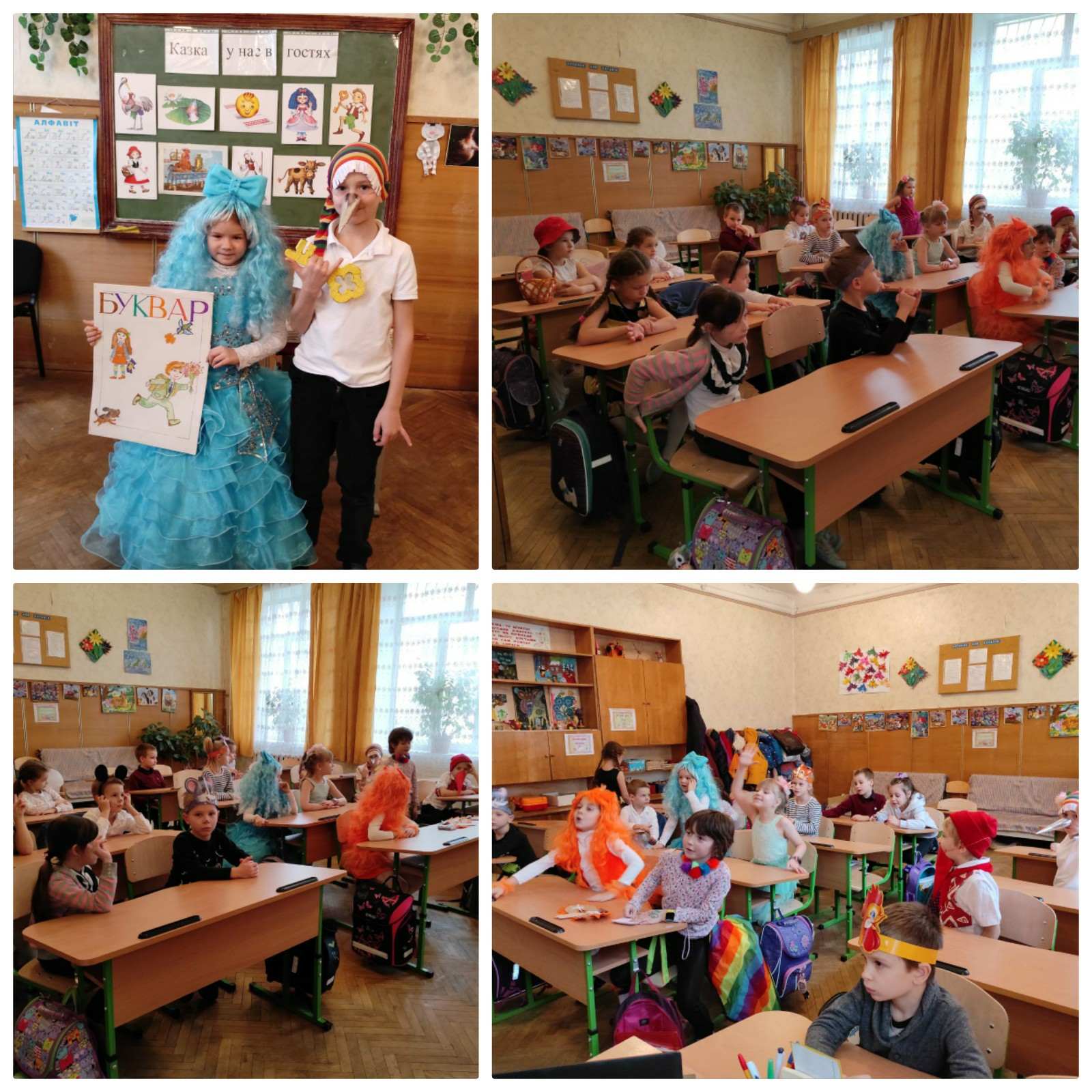 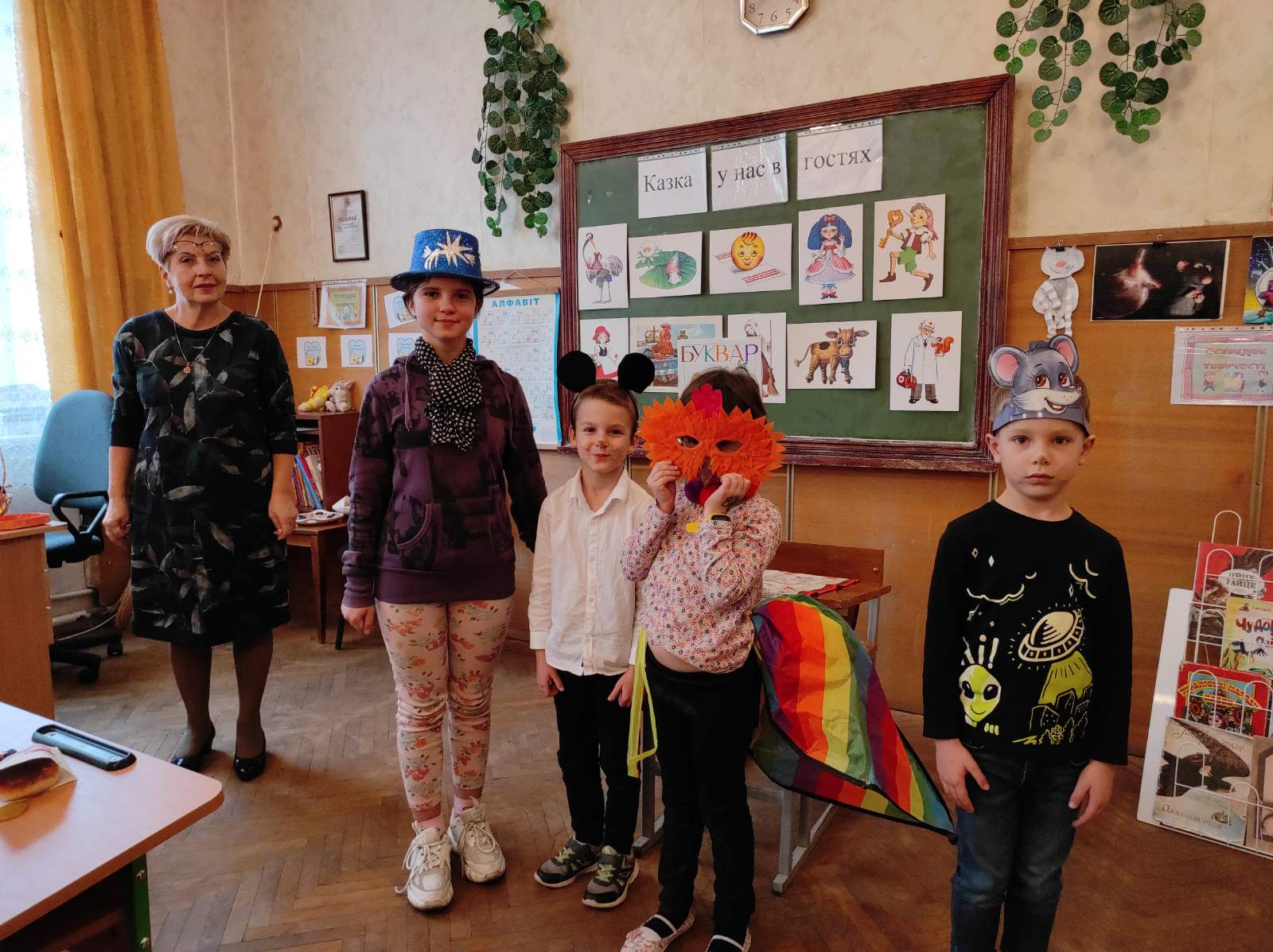 " Дорожнього руху правила єдині, знати їх усі повинні"
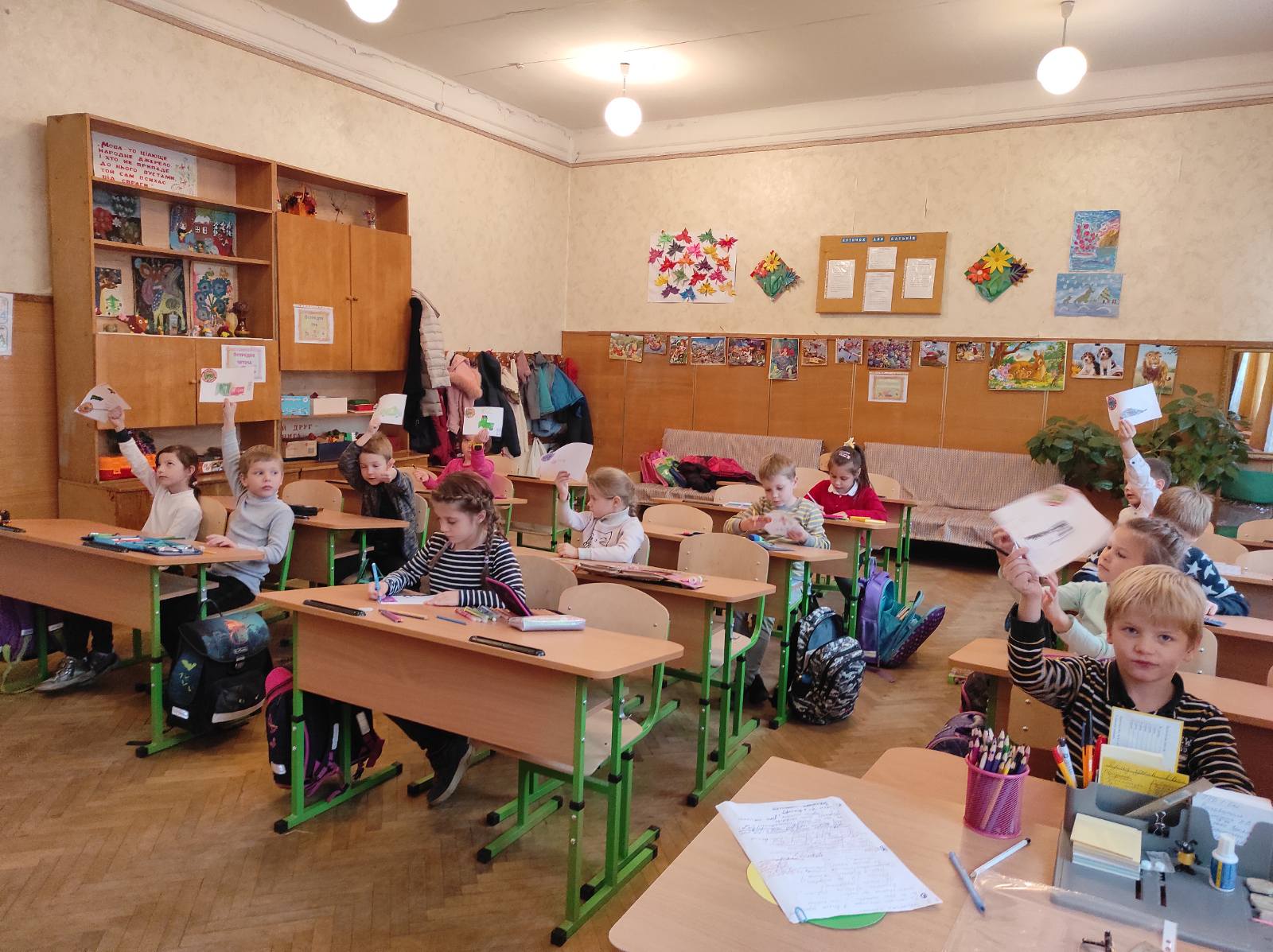 Виховний захід
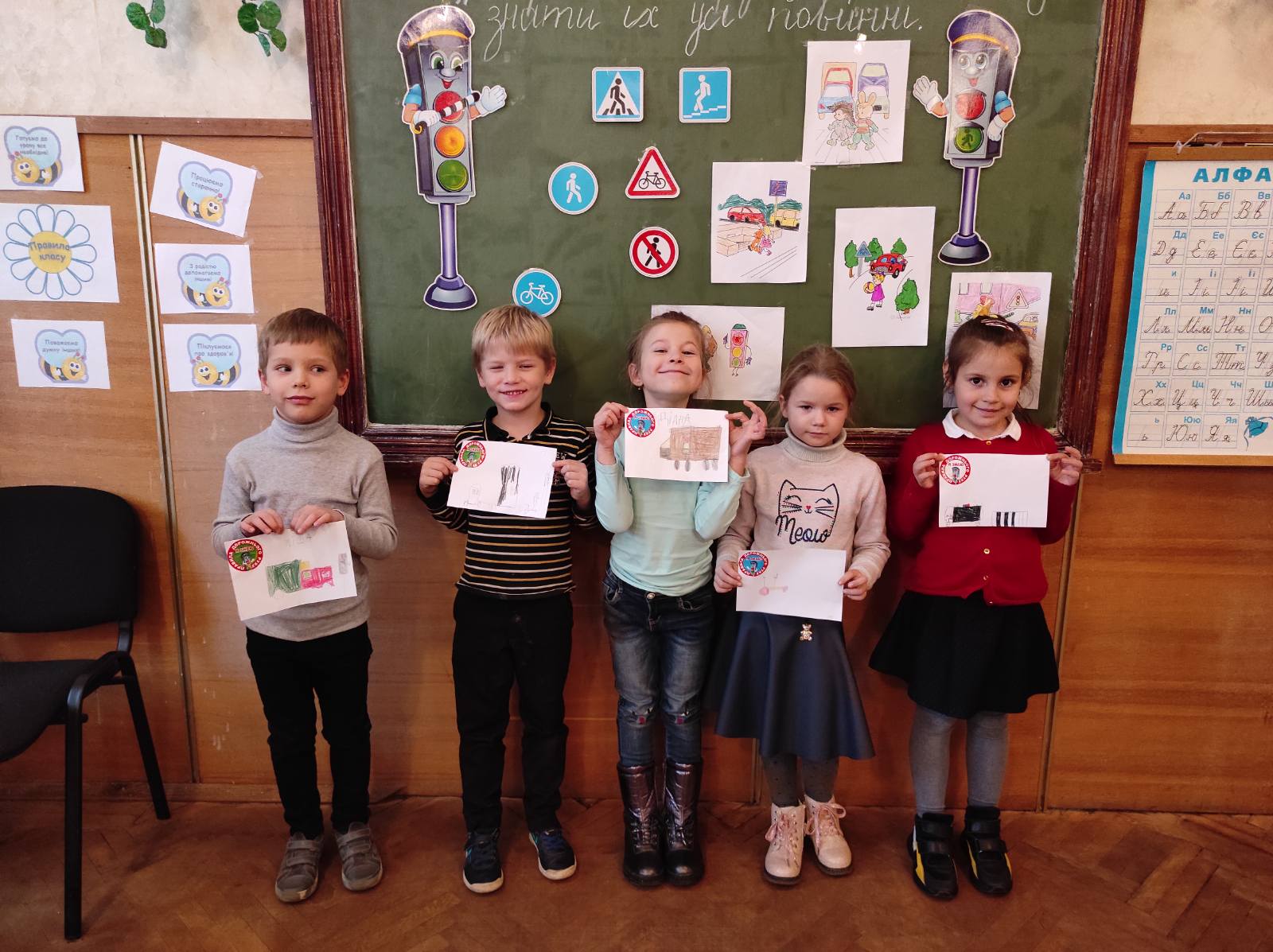 " Віночок Лесиних творів" (дитячі роки Лесі Українки)
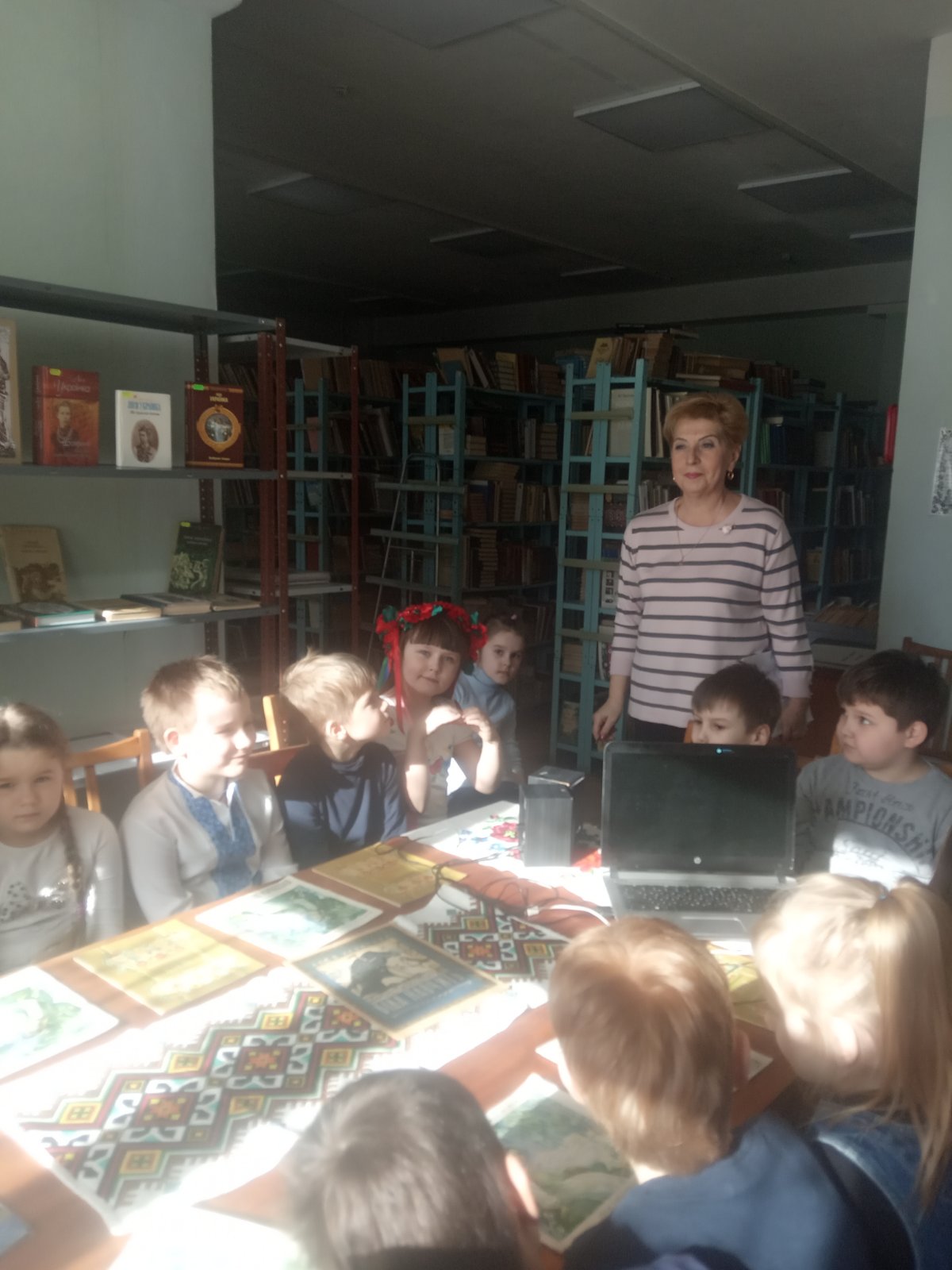 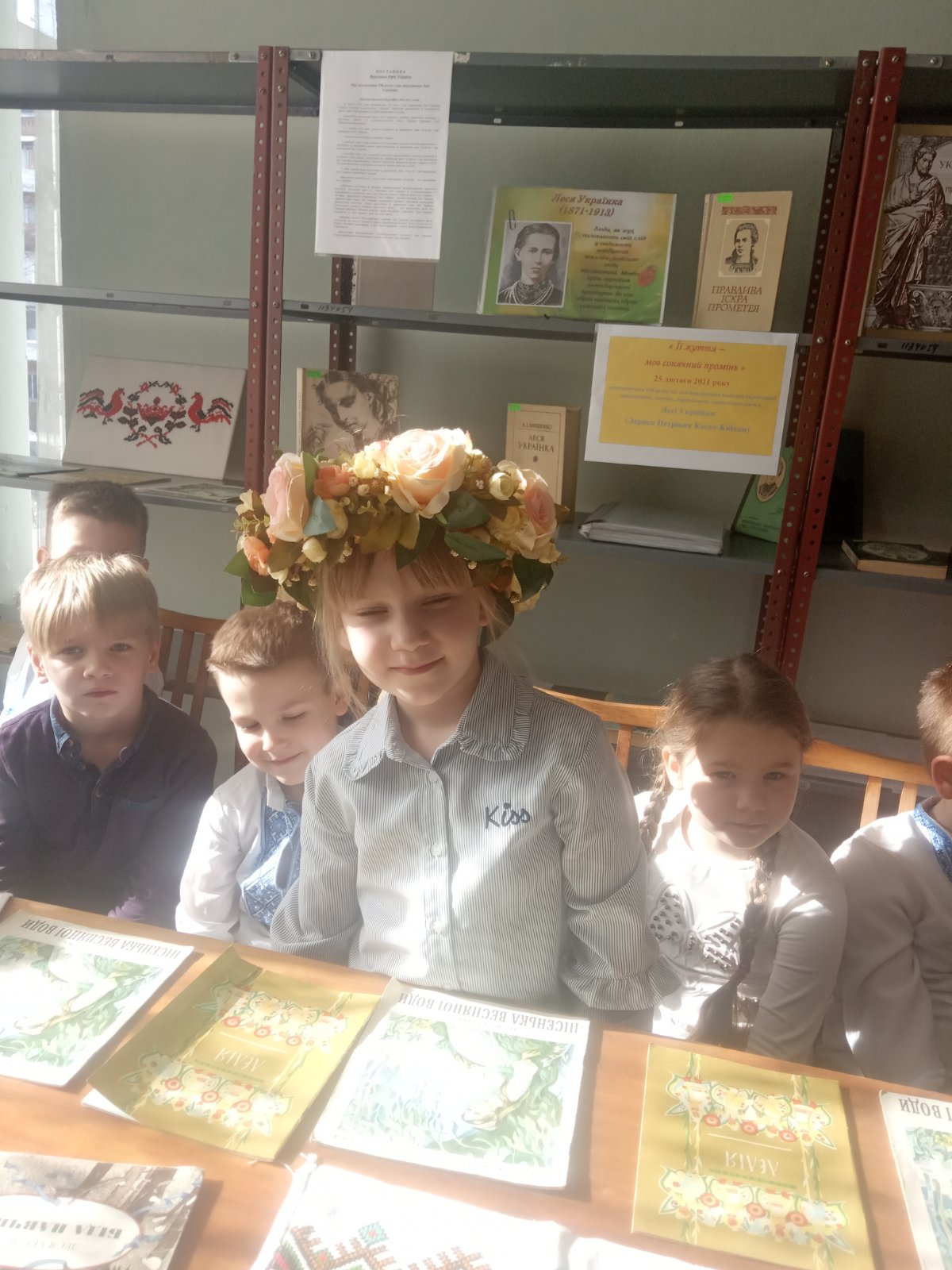 Виховний захід
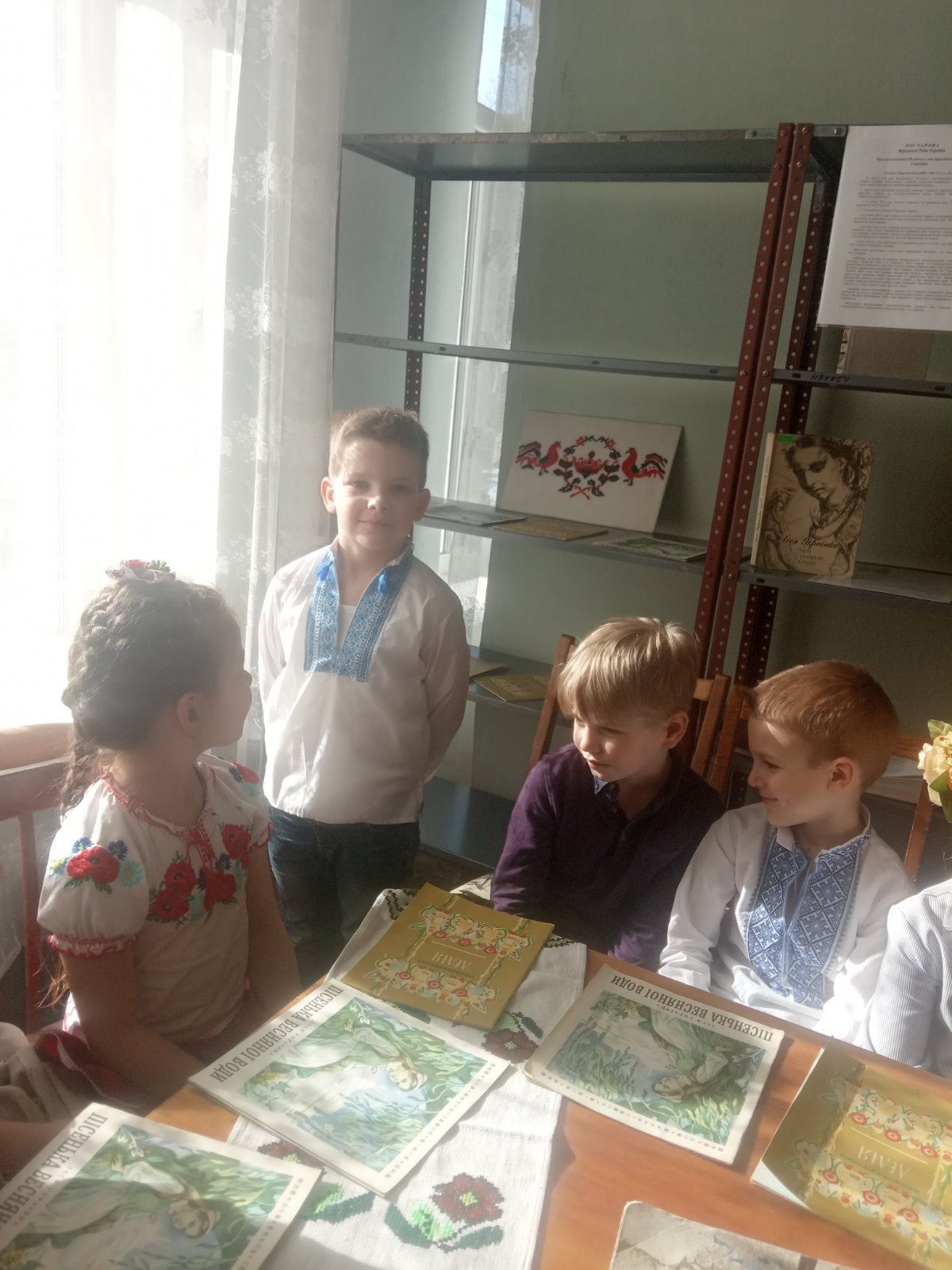 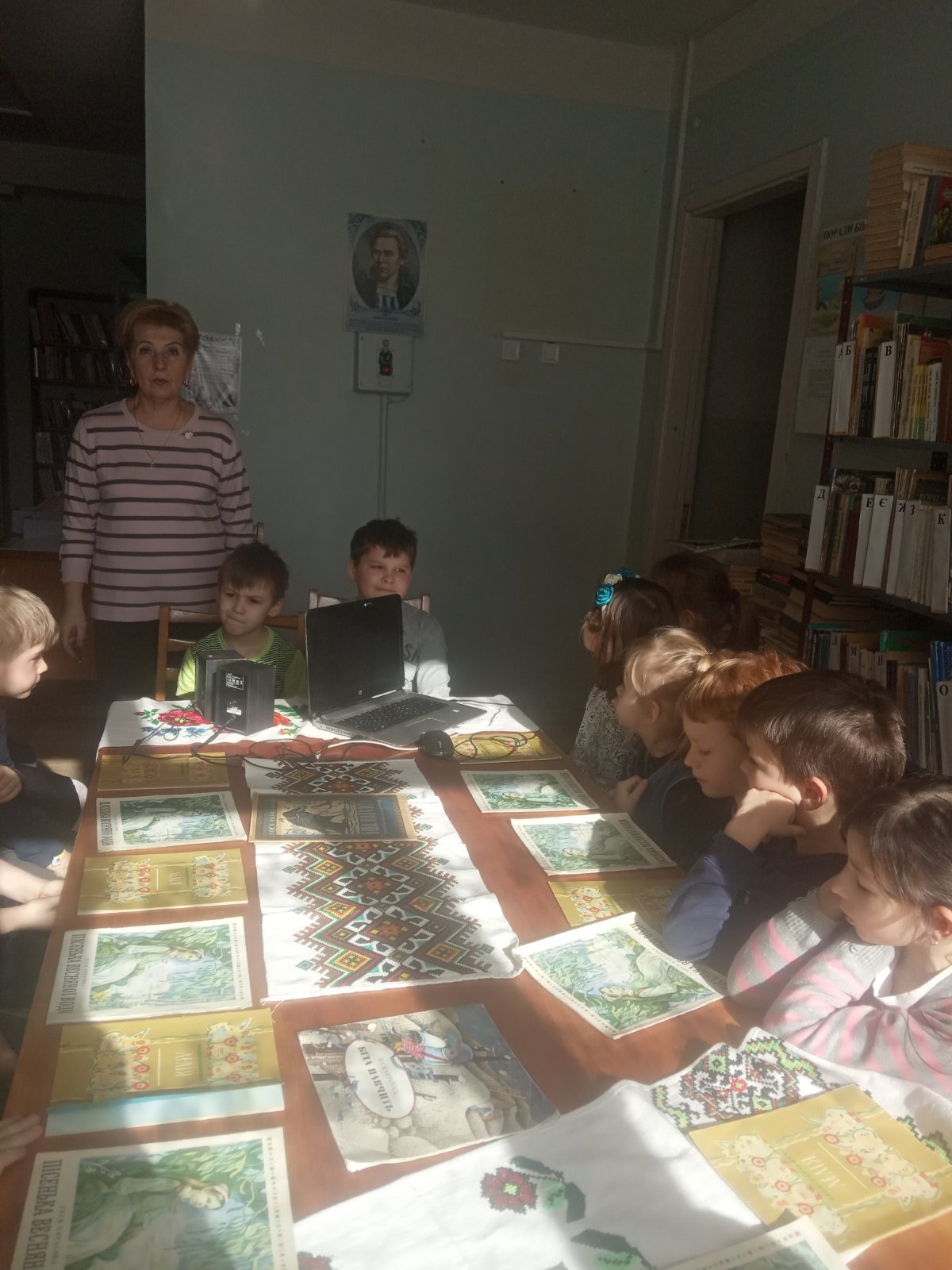 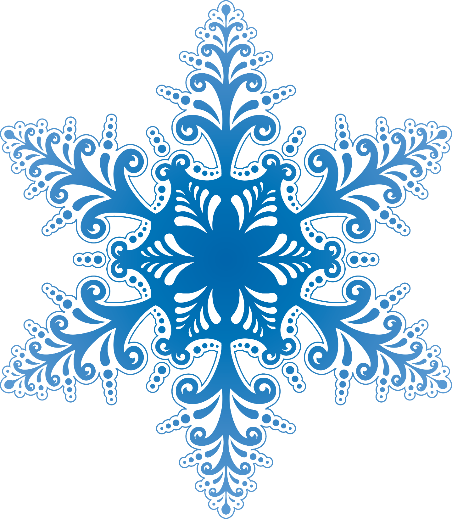 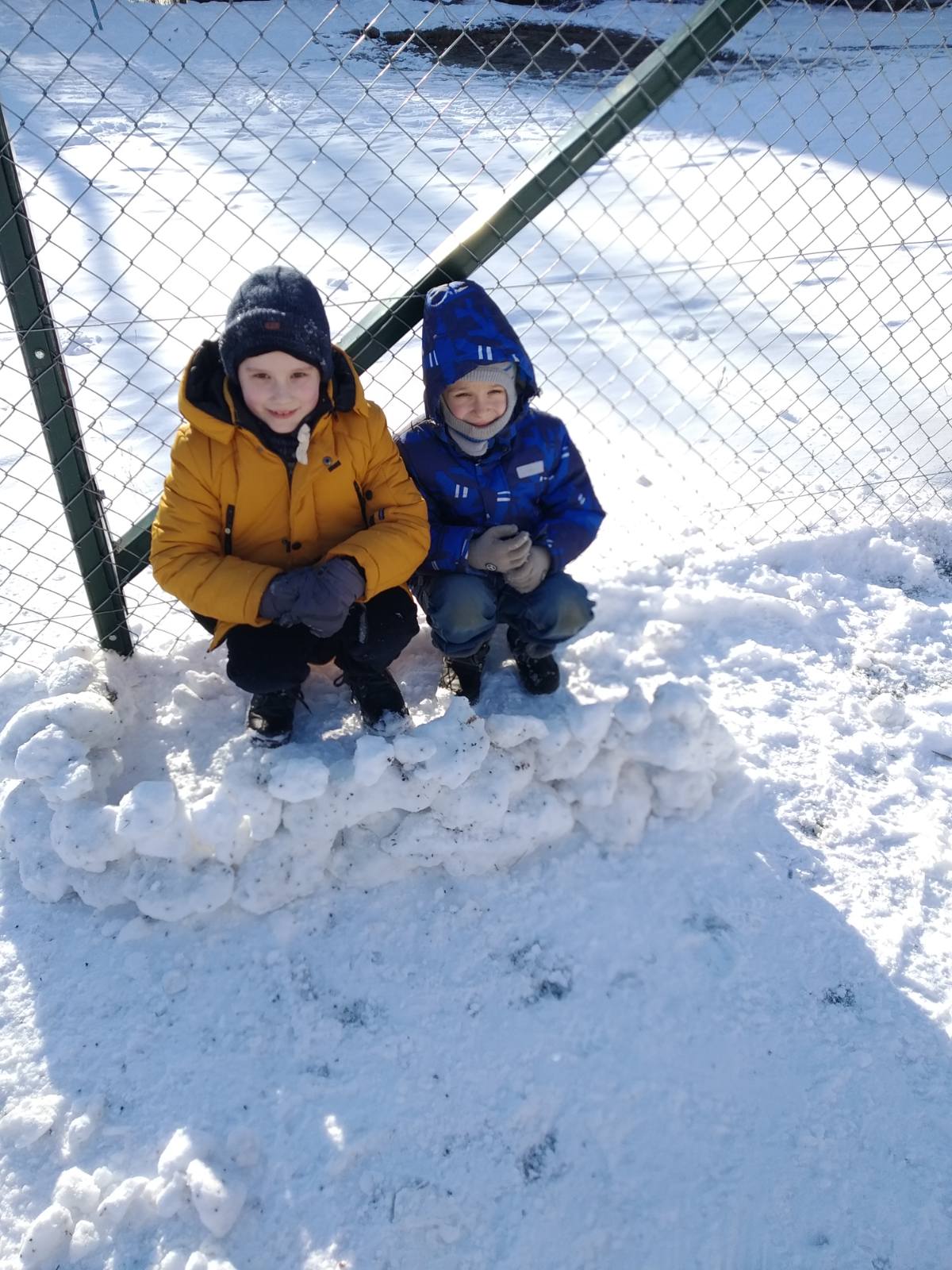 "Хочеш бути здоровим -
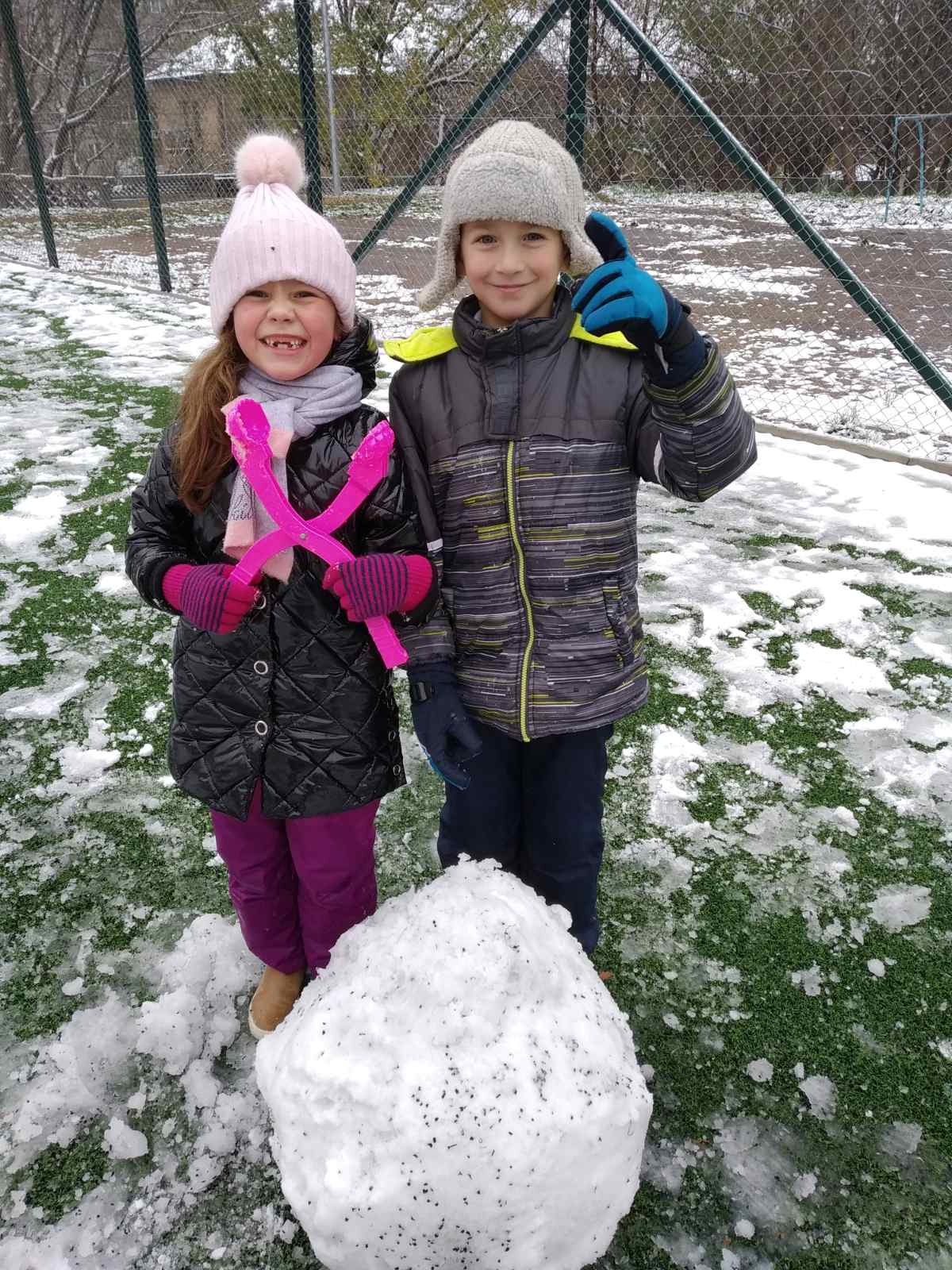 загартовуйся!"
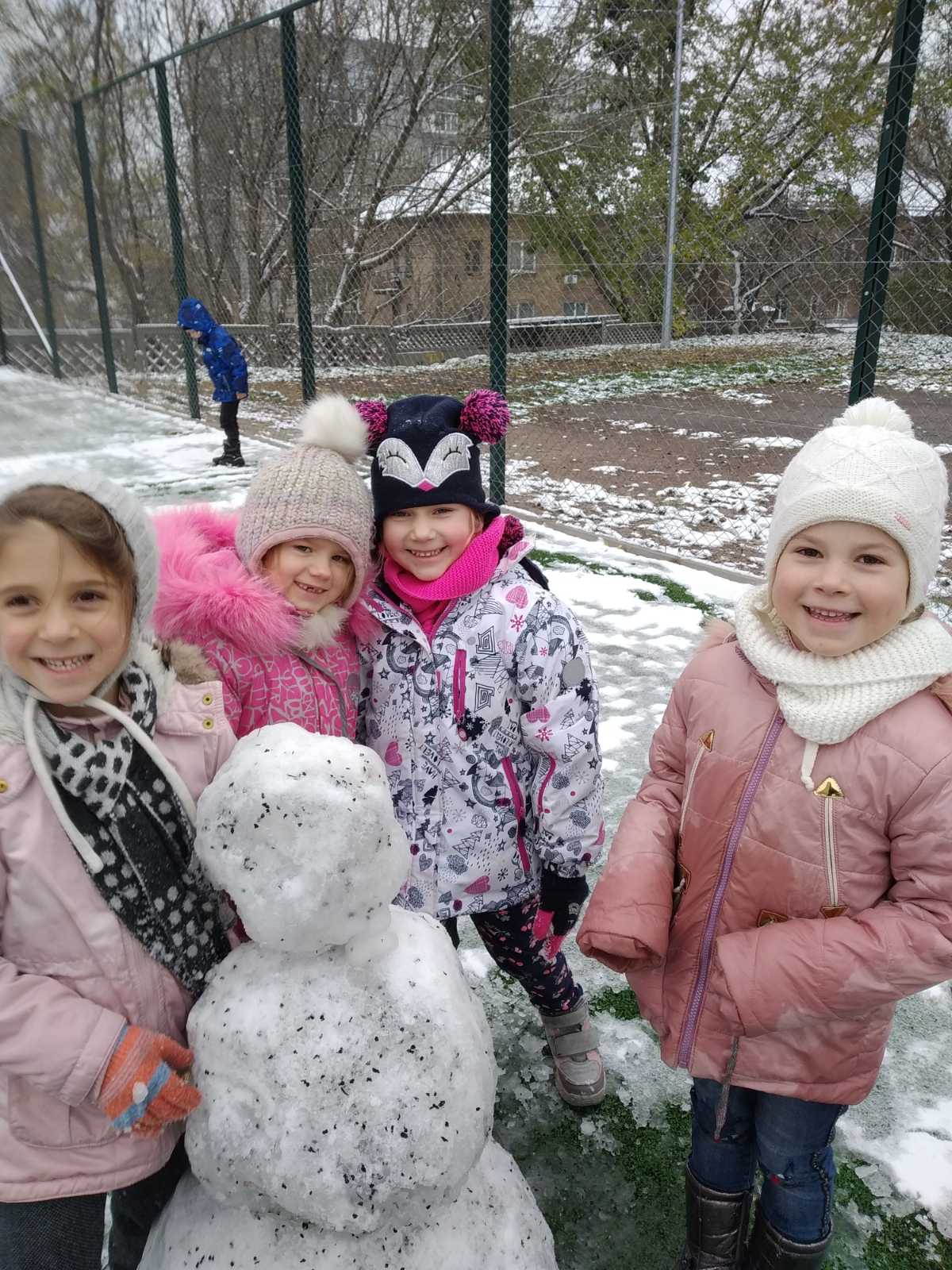 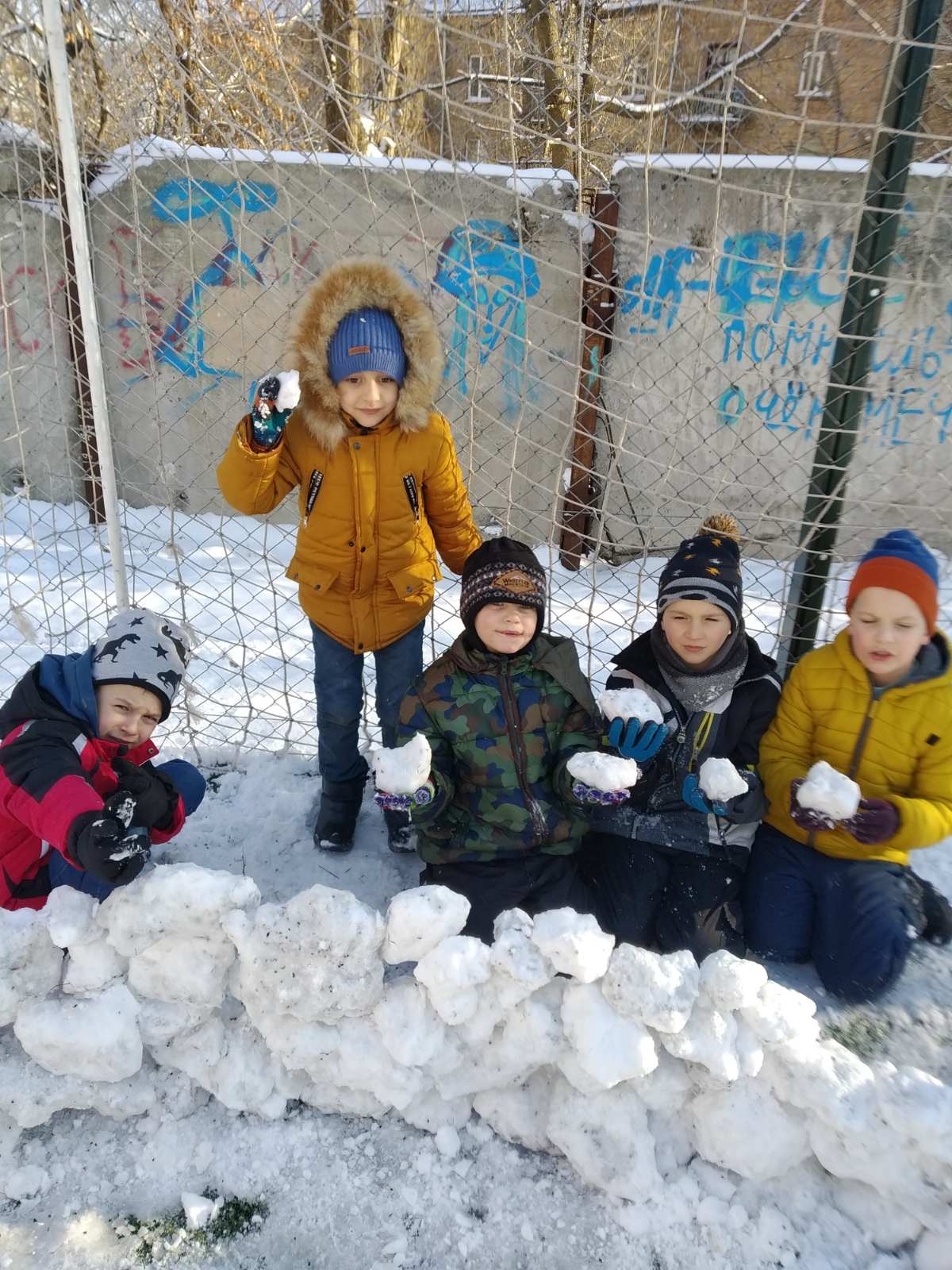 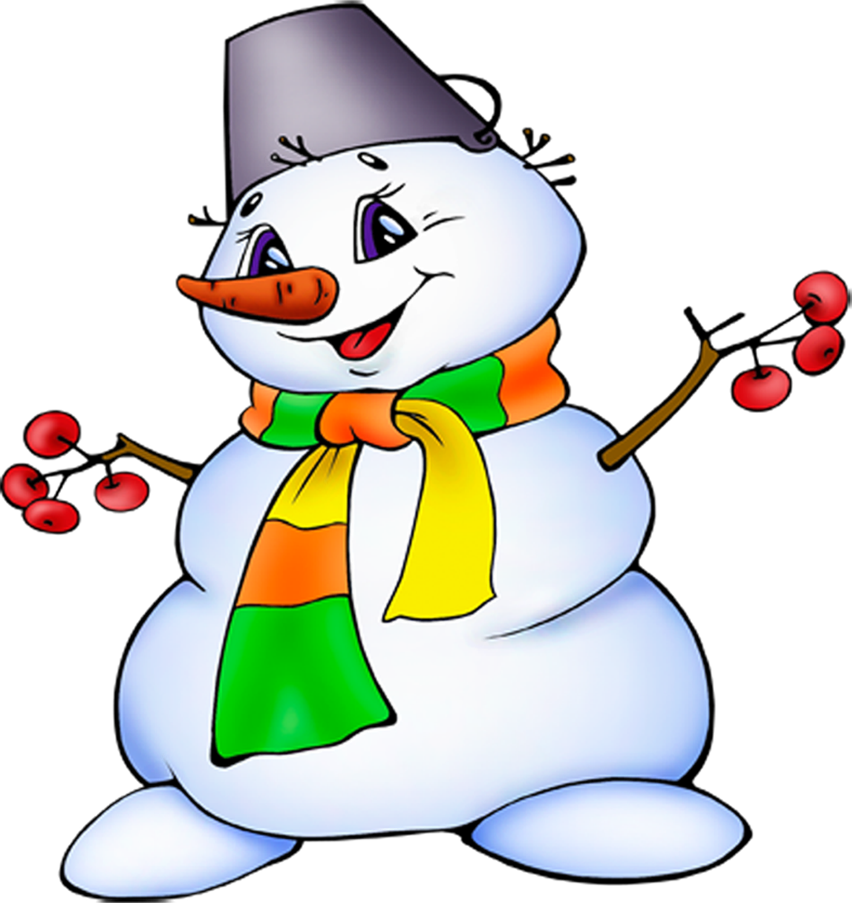 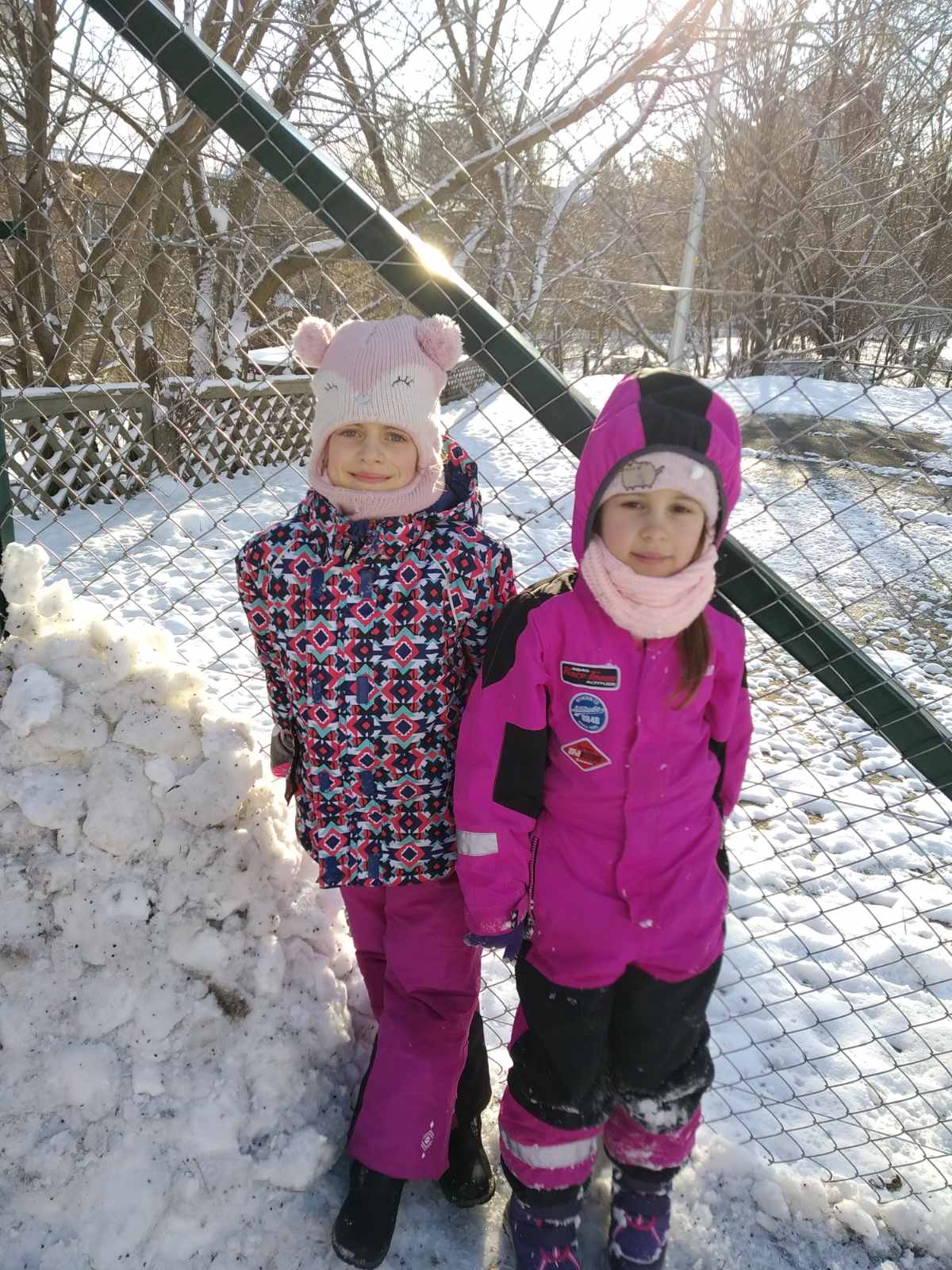 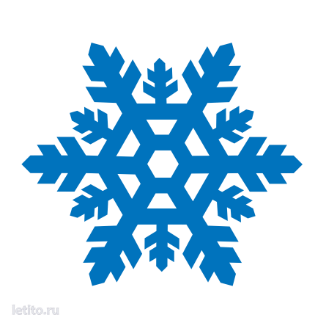 Ціннісне ставлення особистості 
до культури і мистецтва
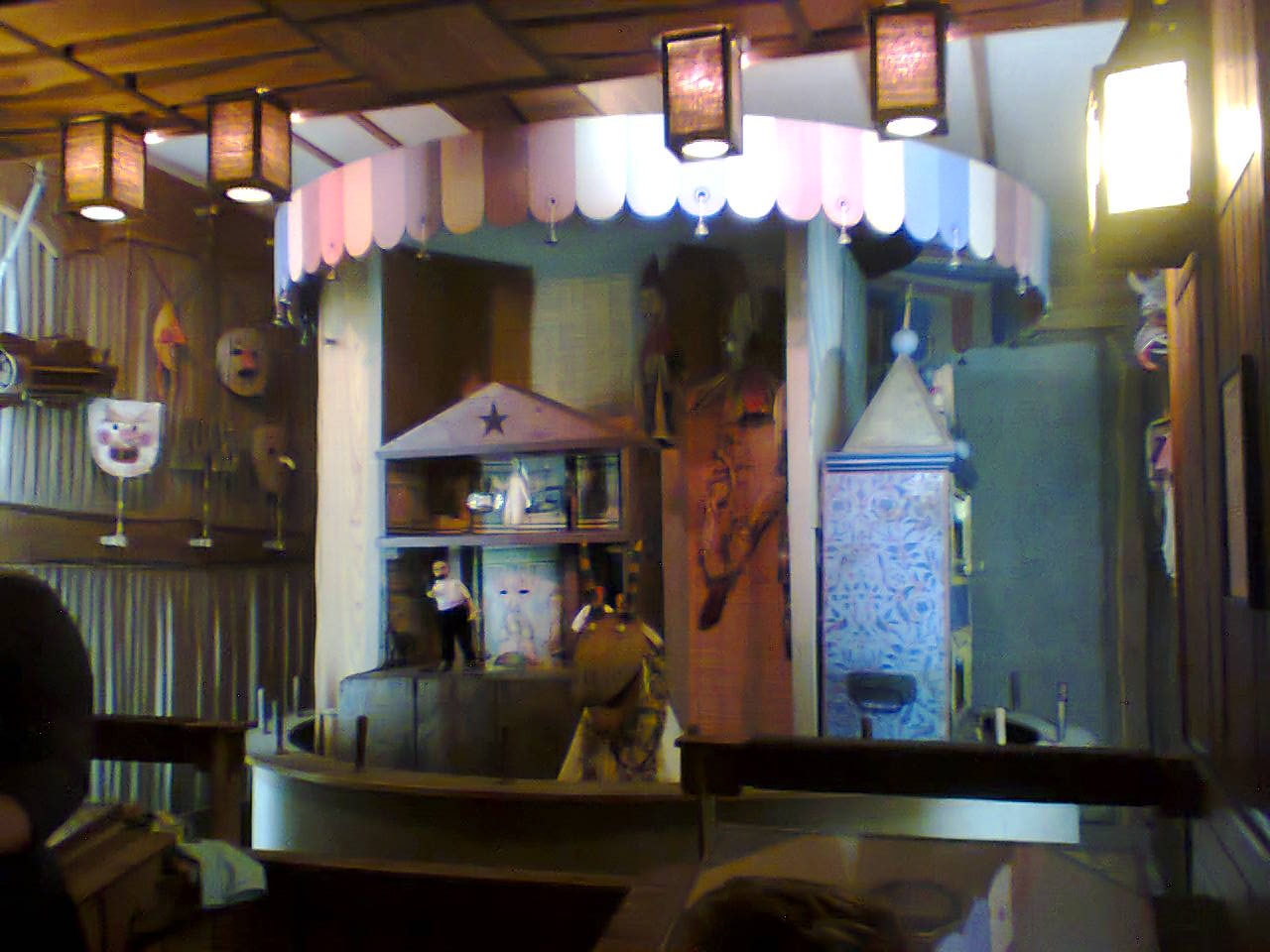 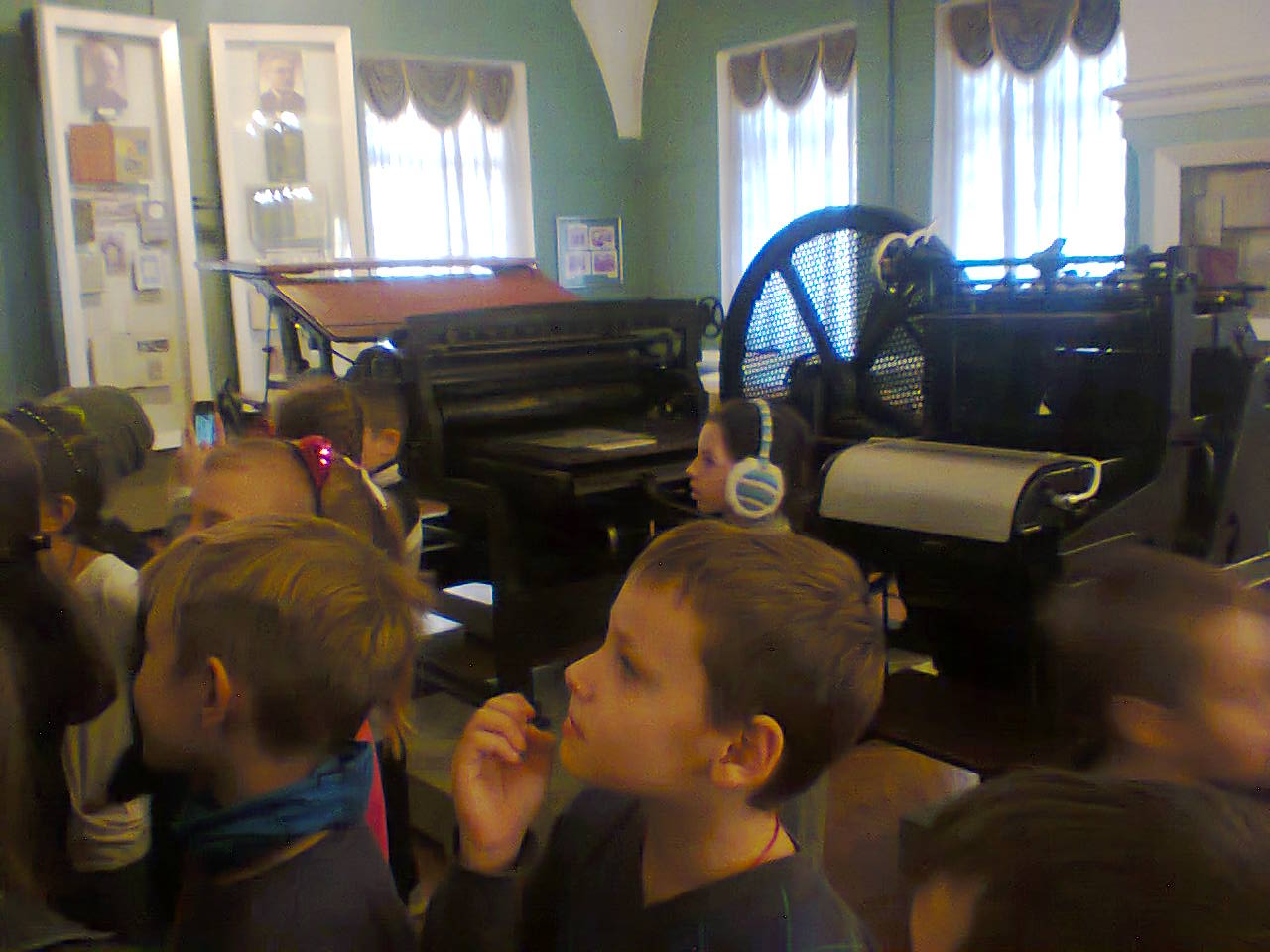 Печерська Лавра
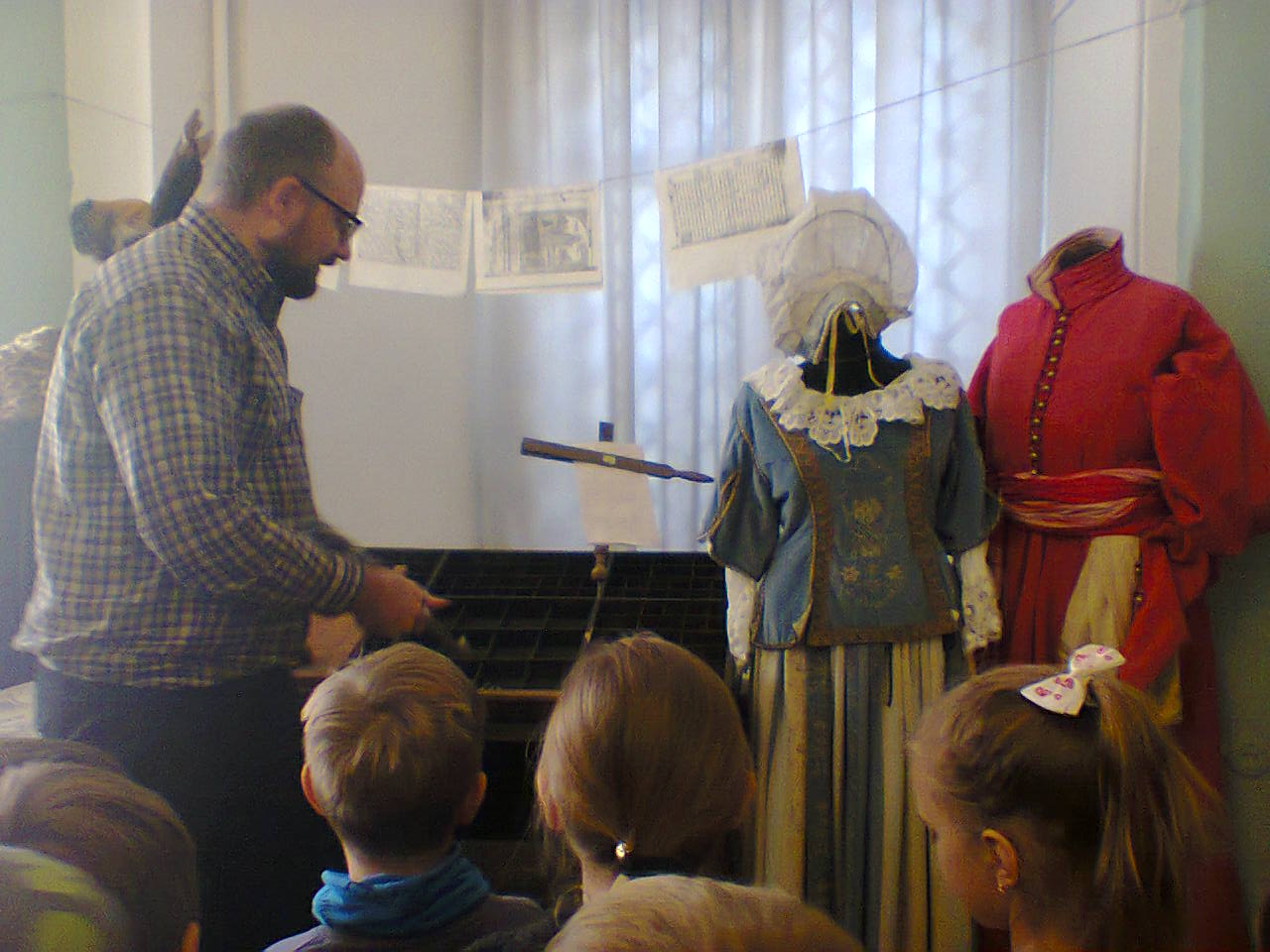 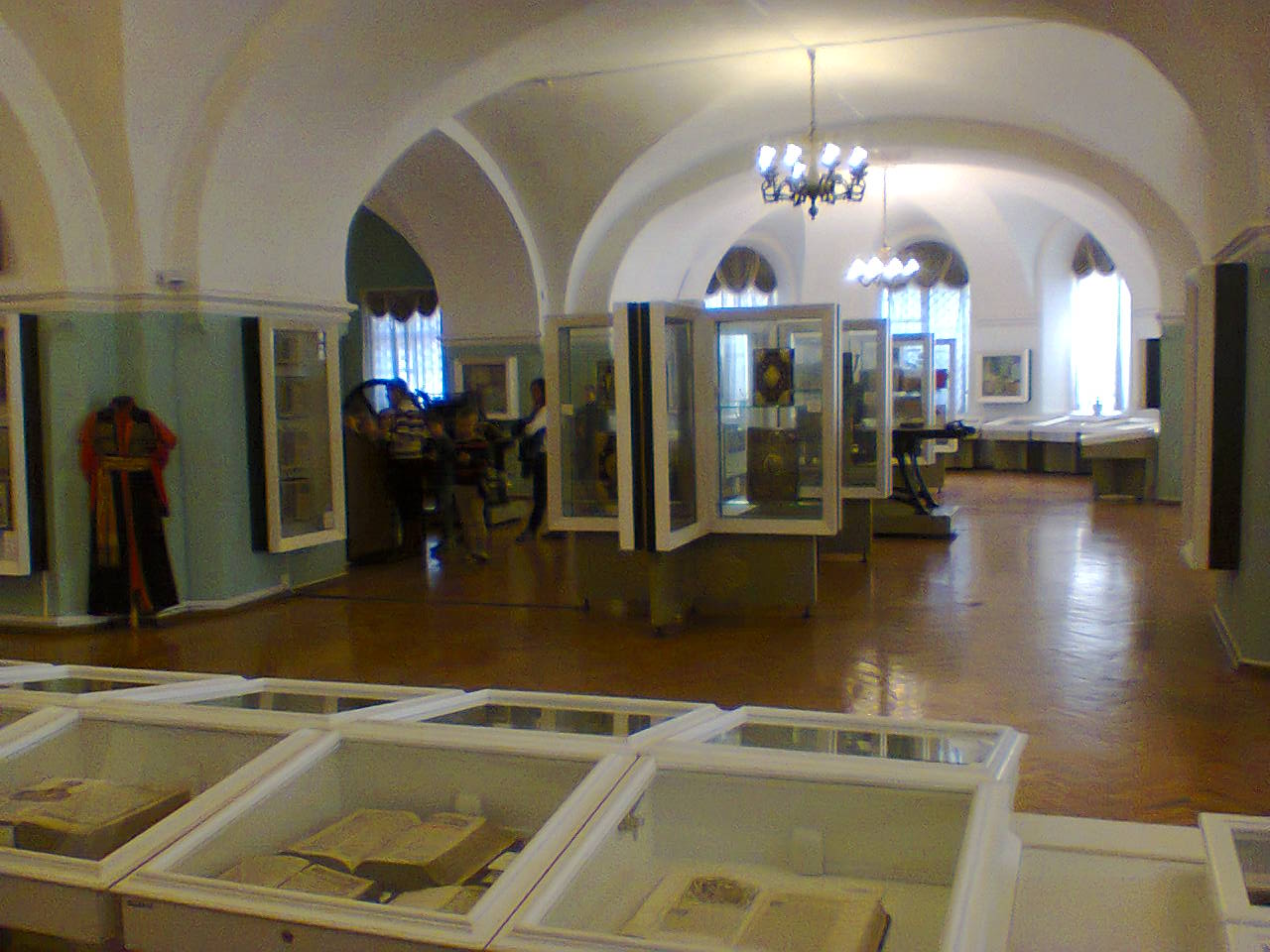 Музей іграшки
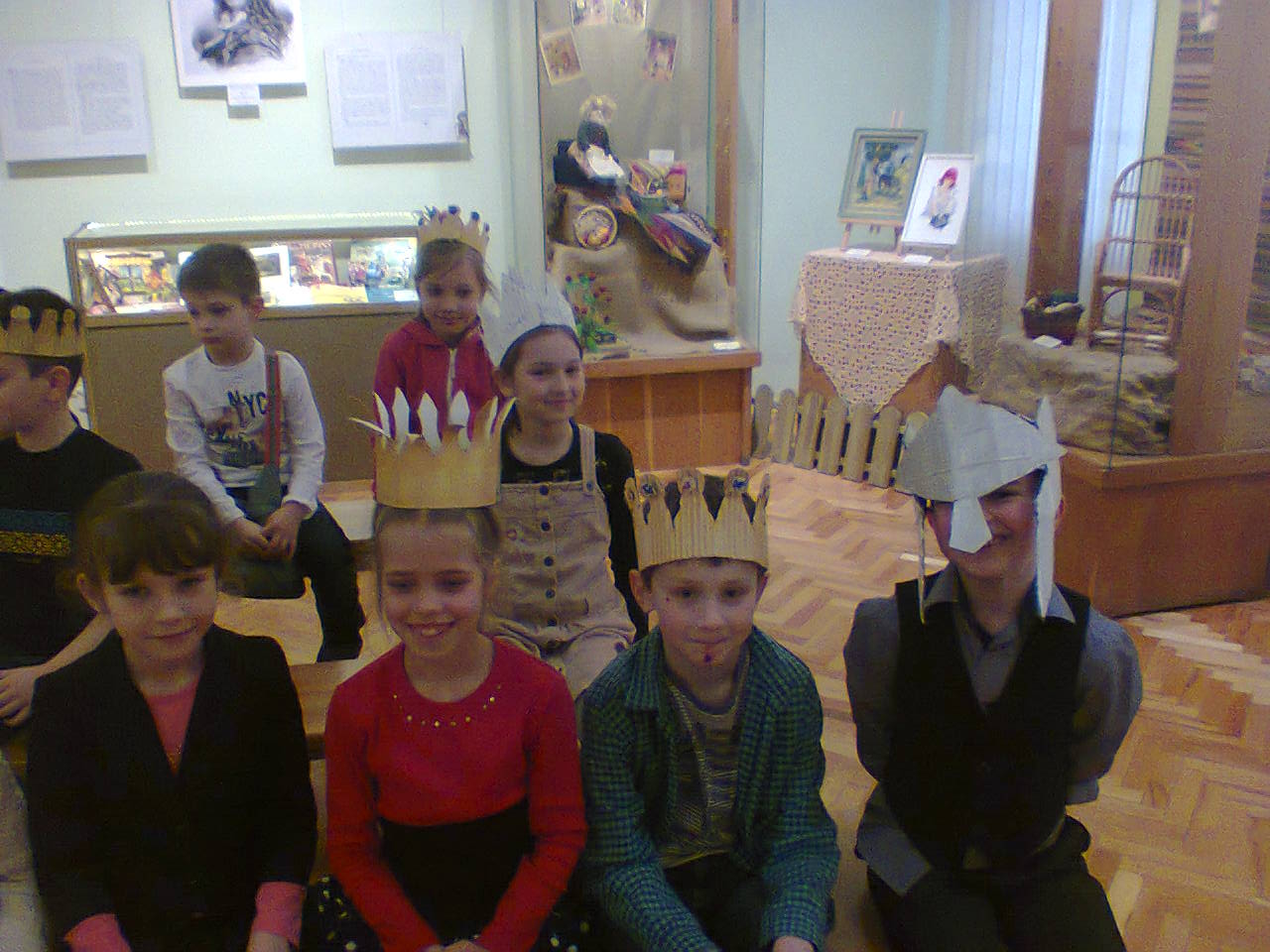 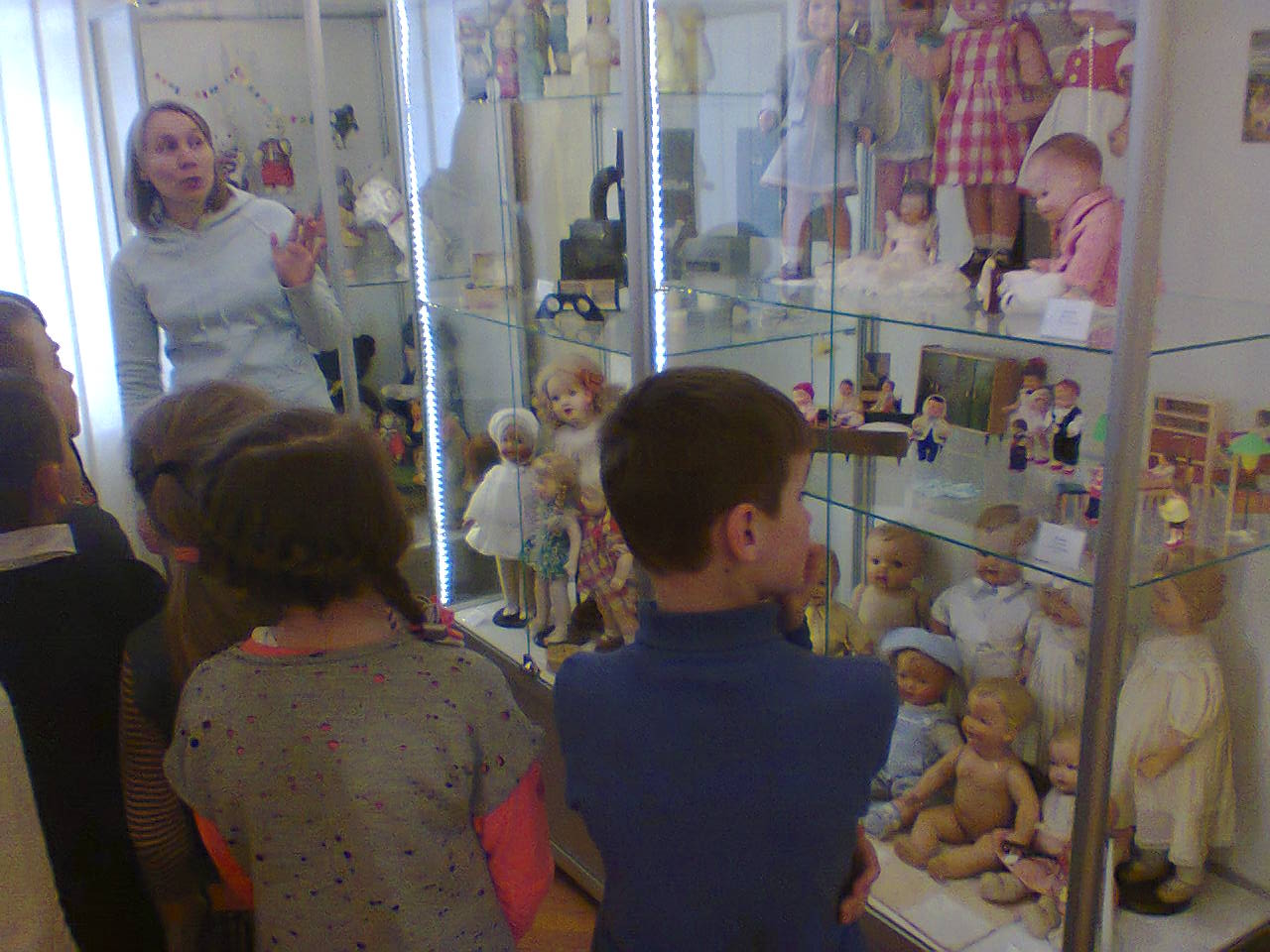 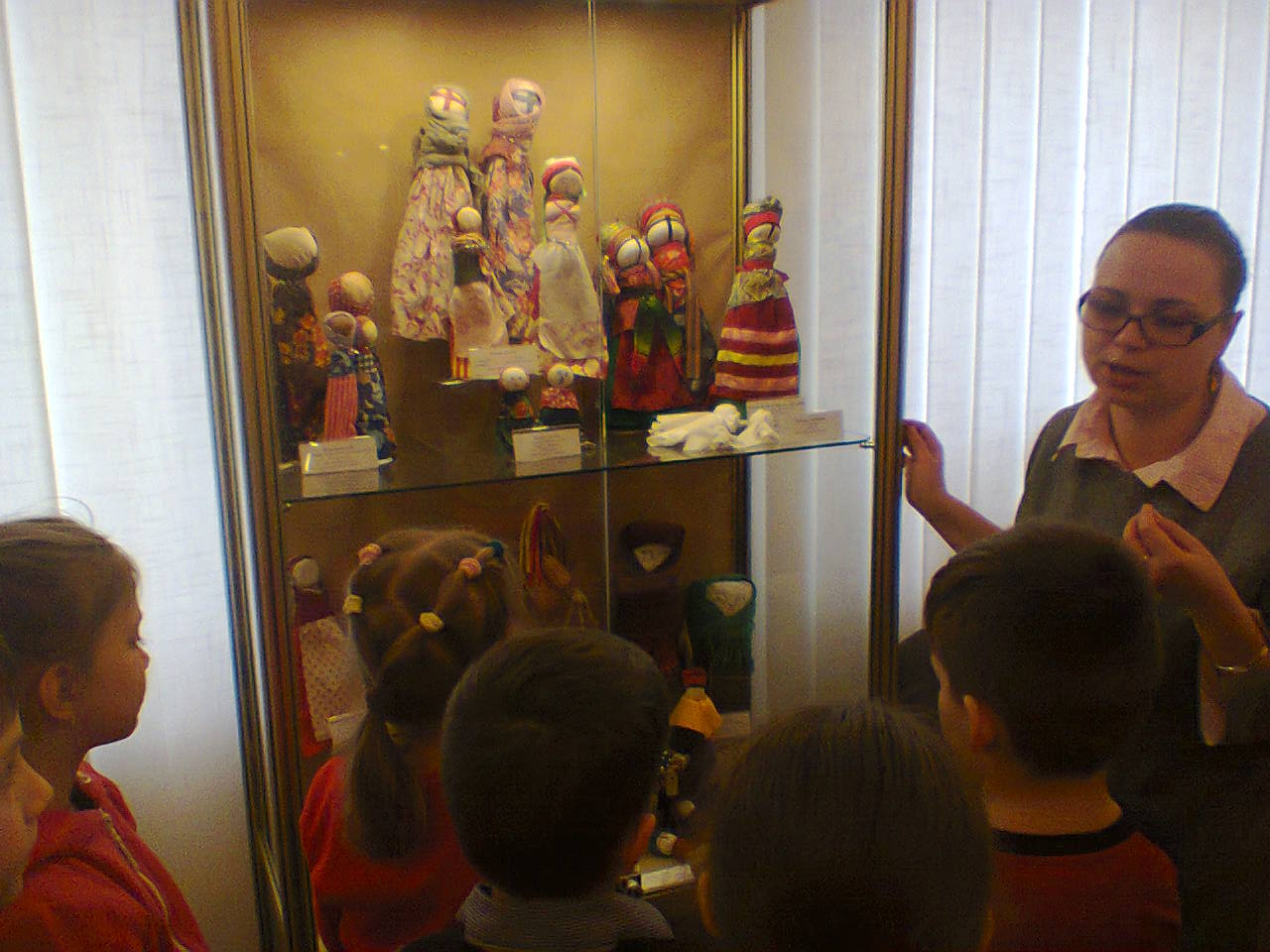 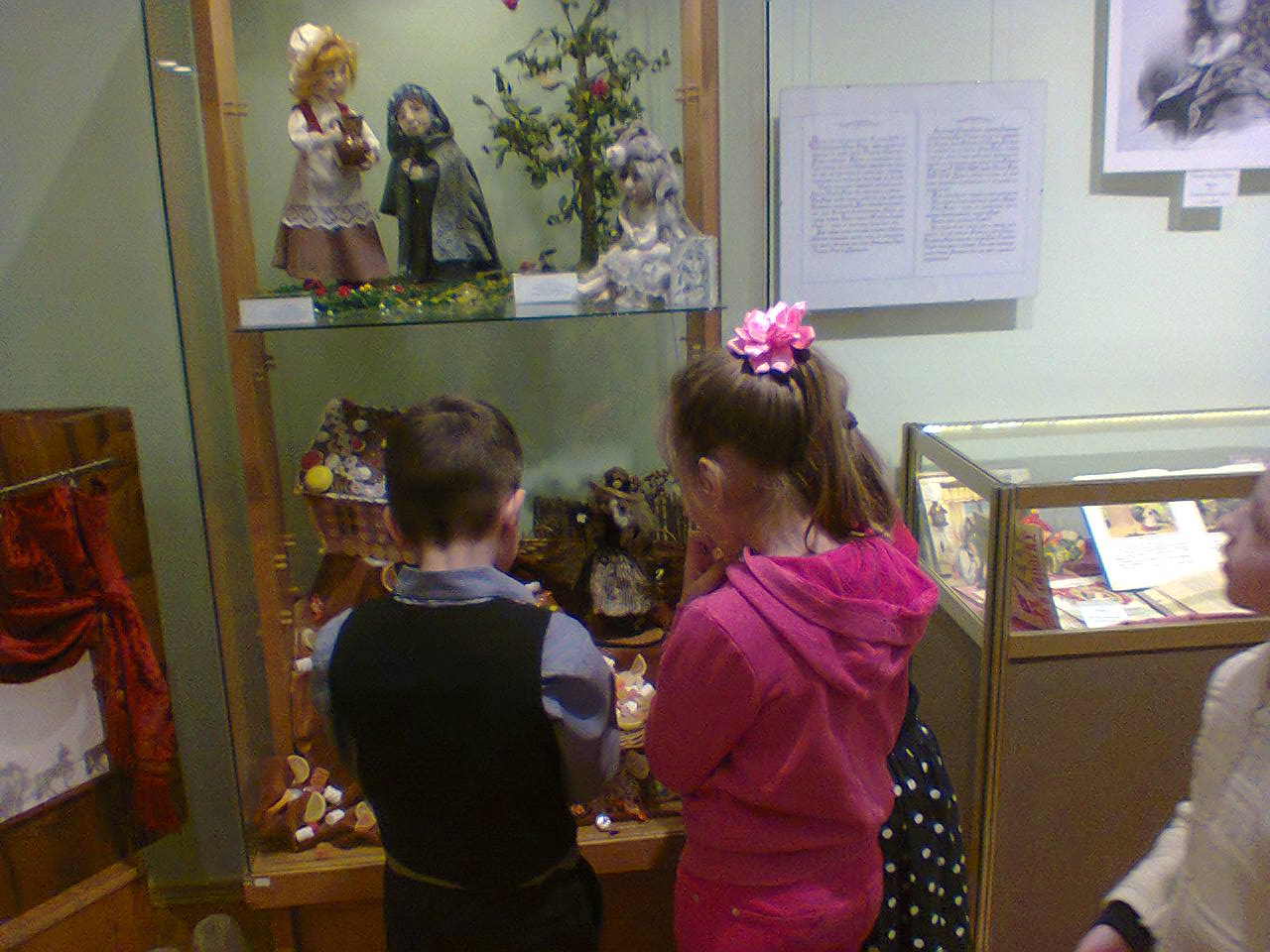 Фабрика ялинкових прикрас
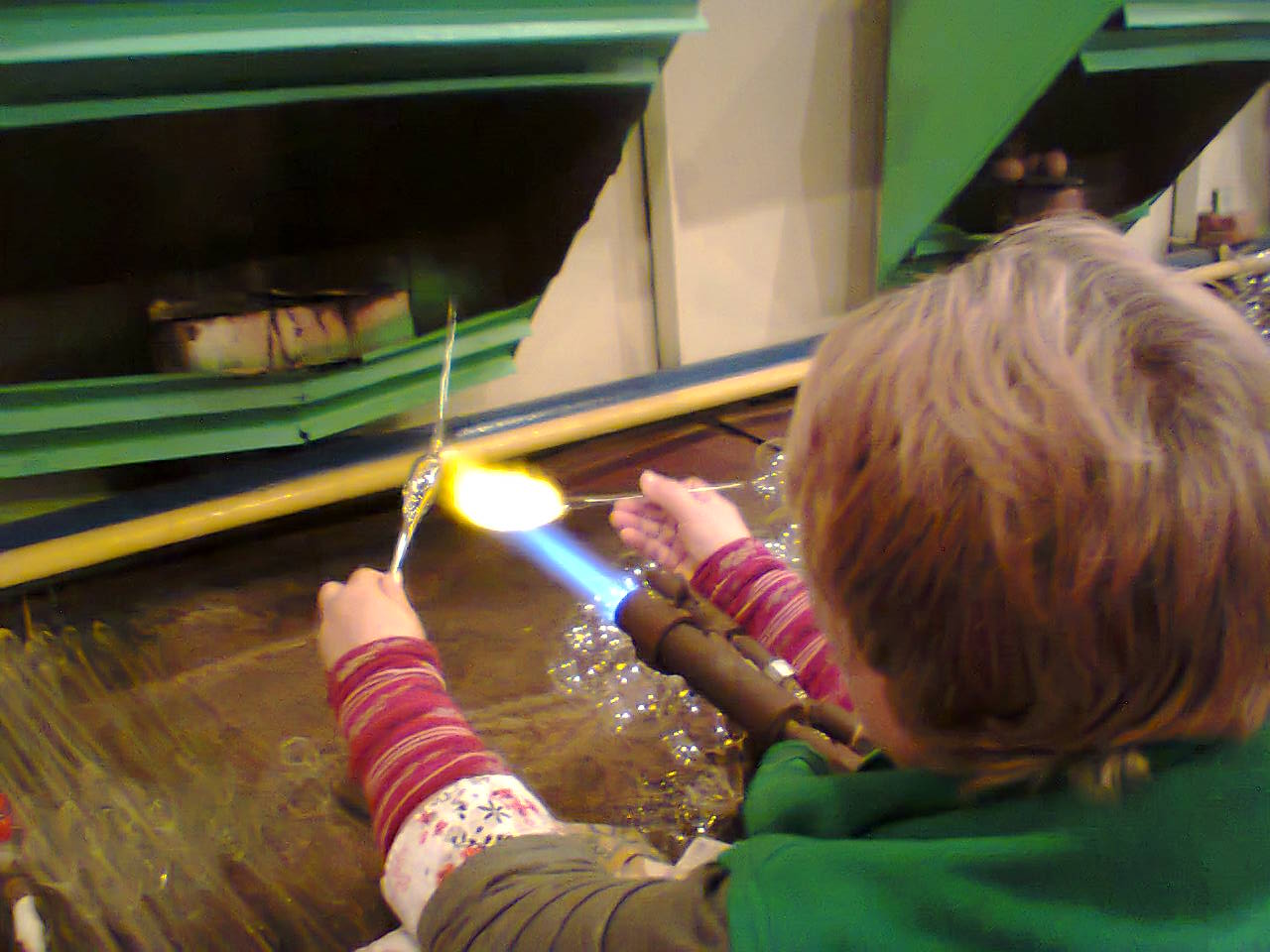 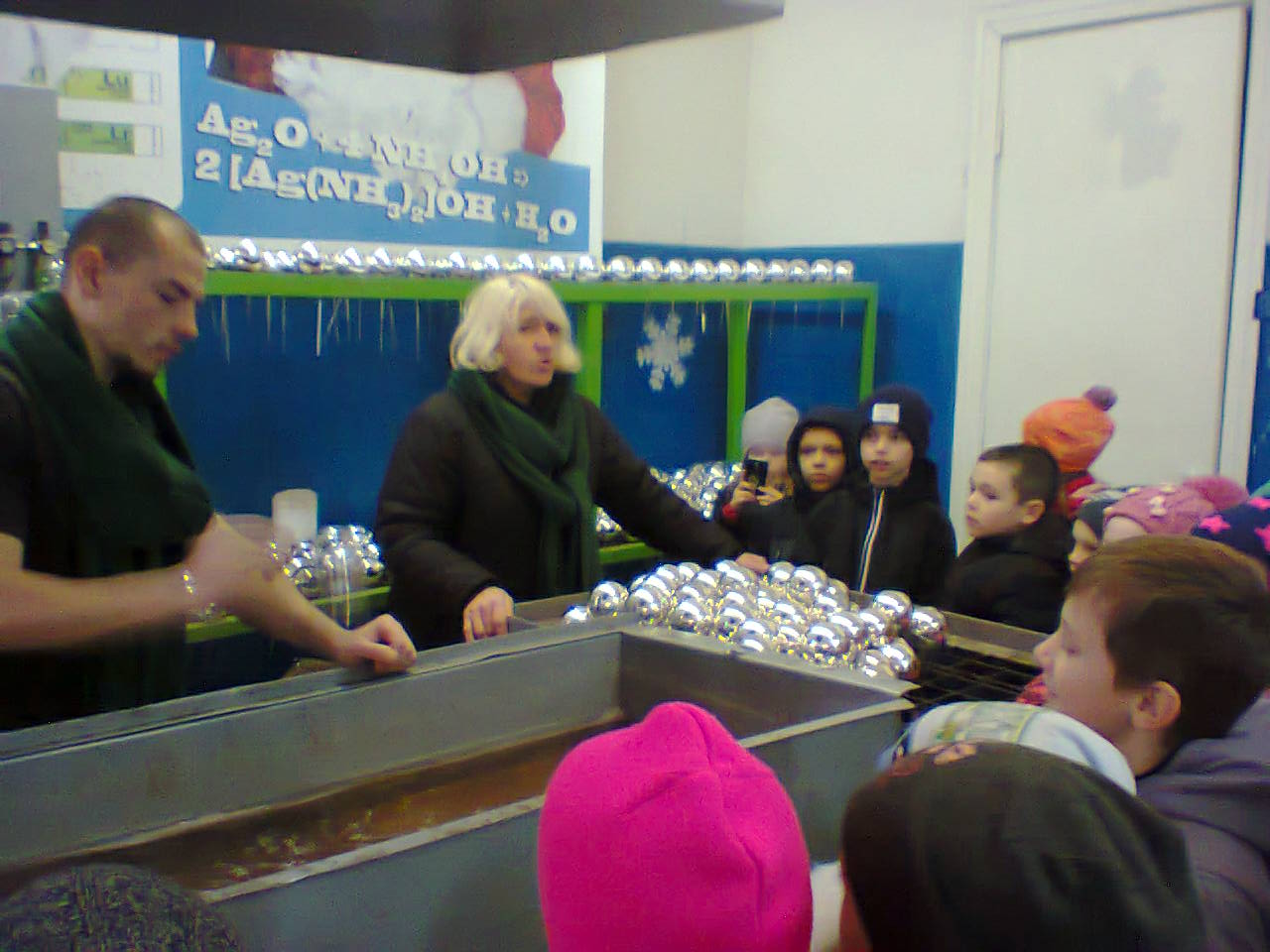 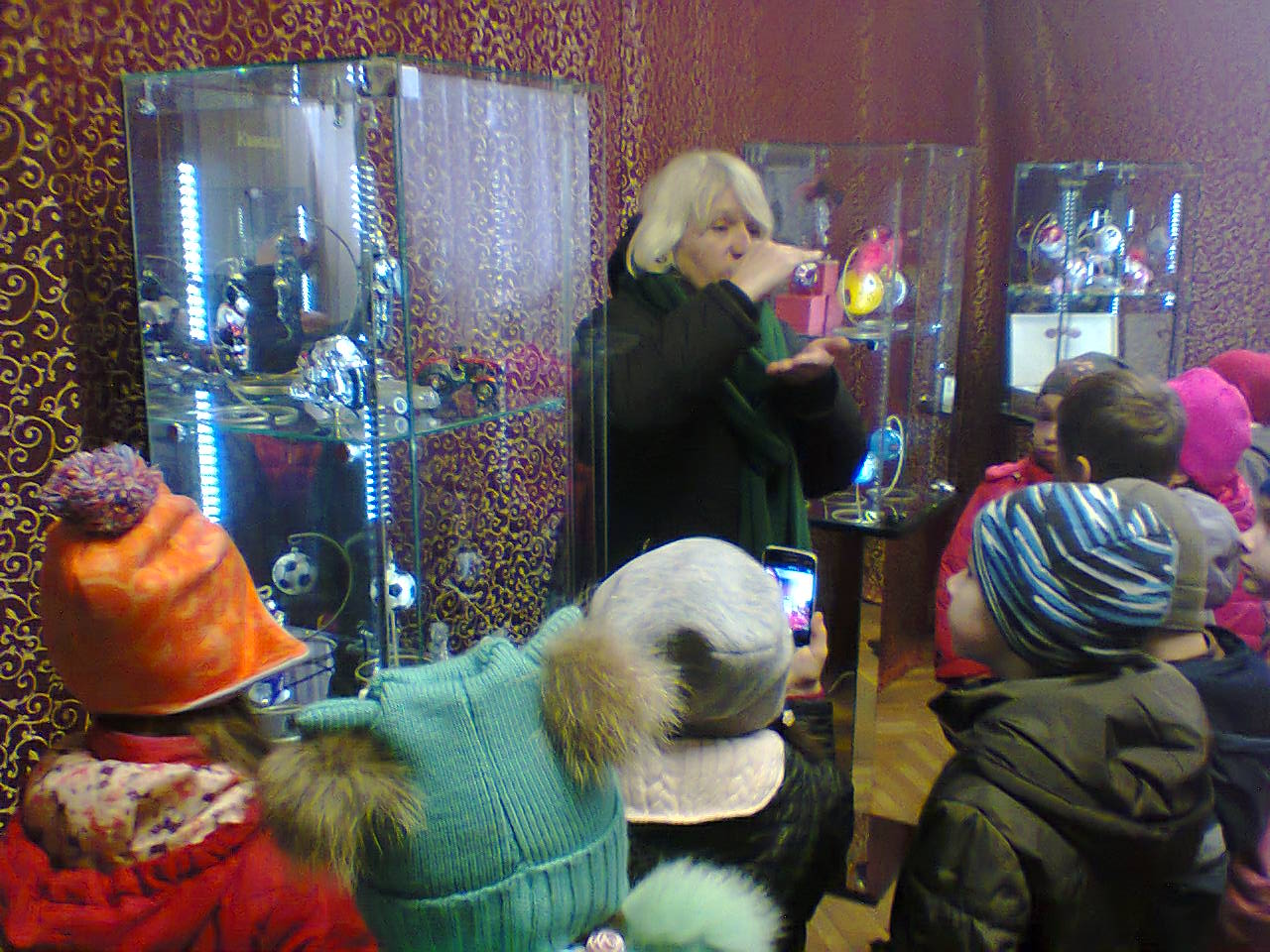 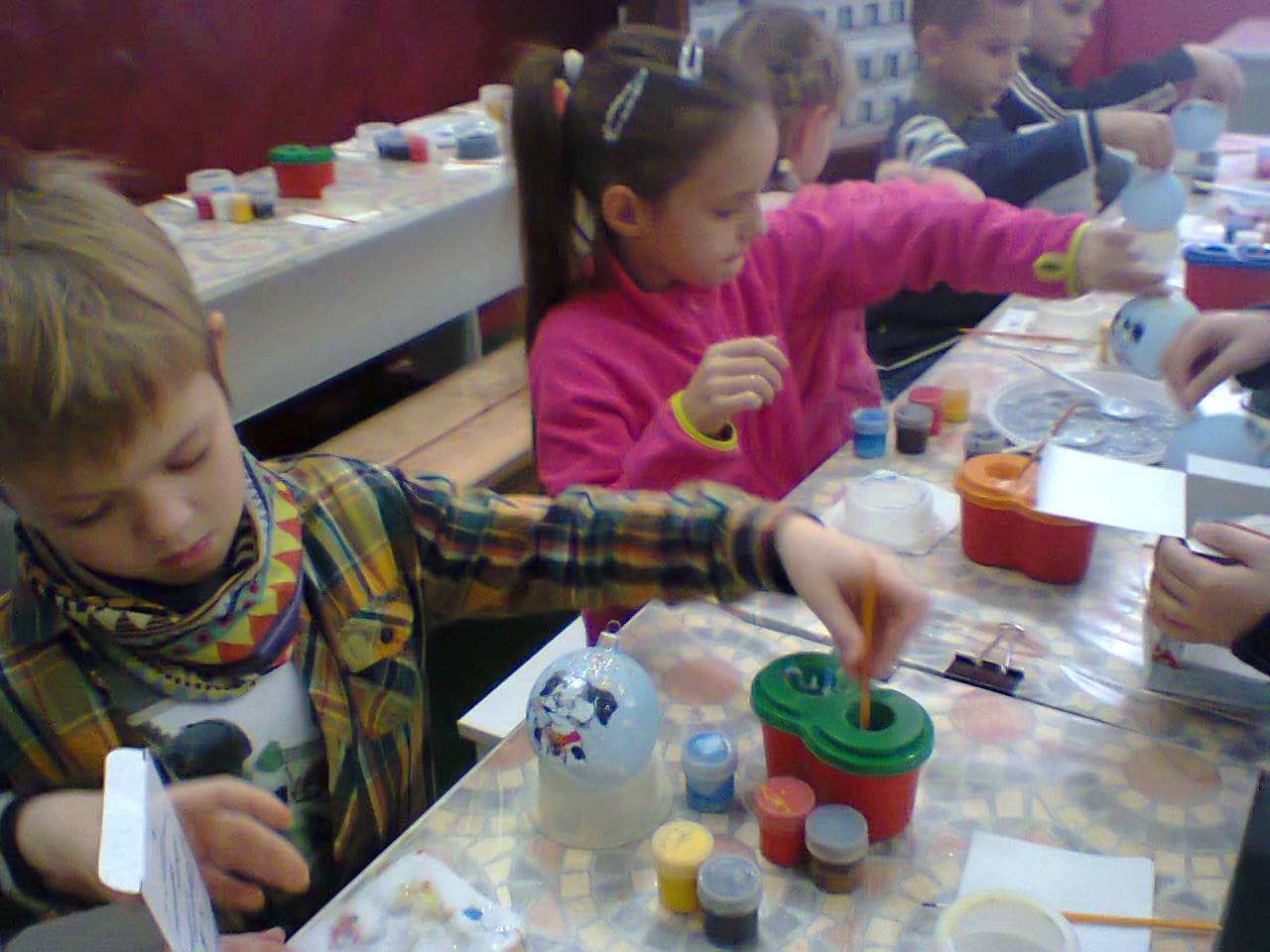 Ціннісне ставлення особистості до суспільства і держави
Я – громадянин України і пишаюсь цим!
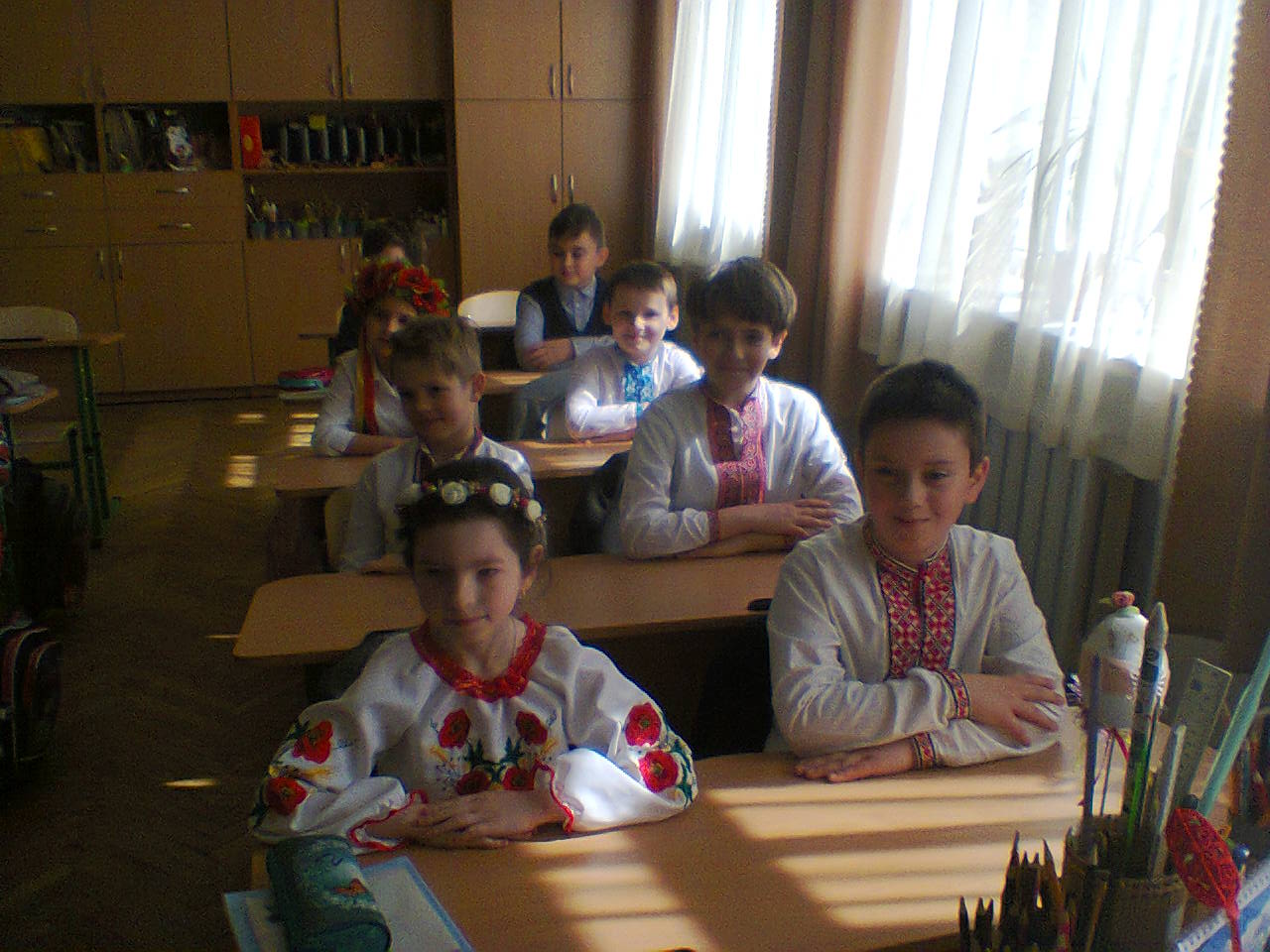 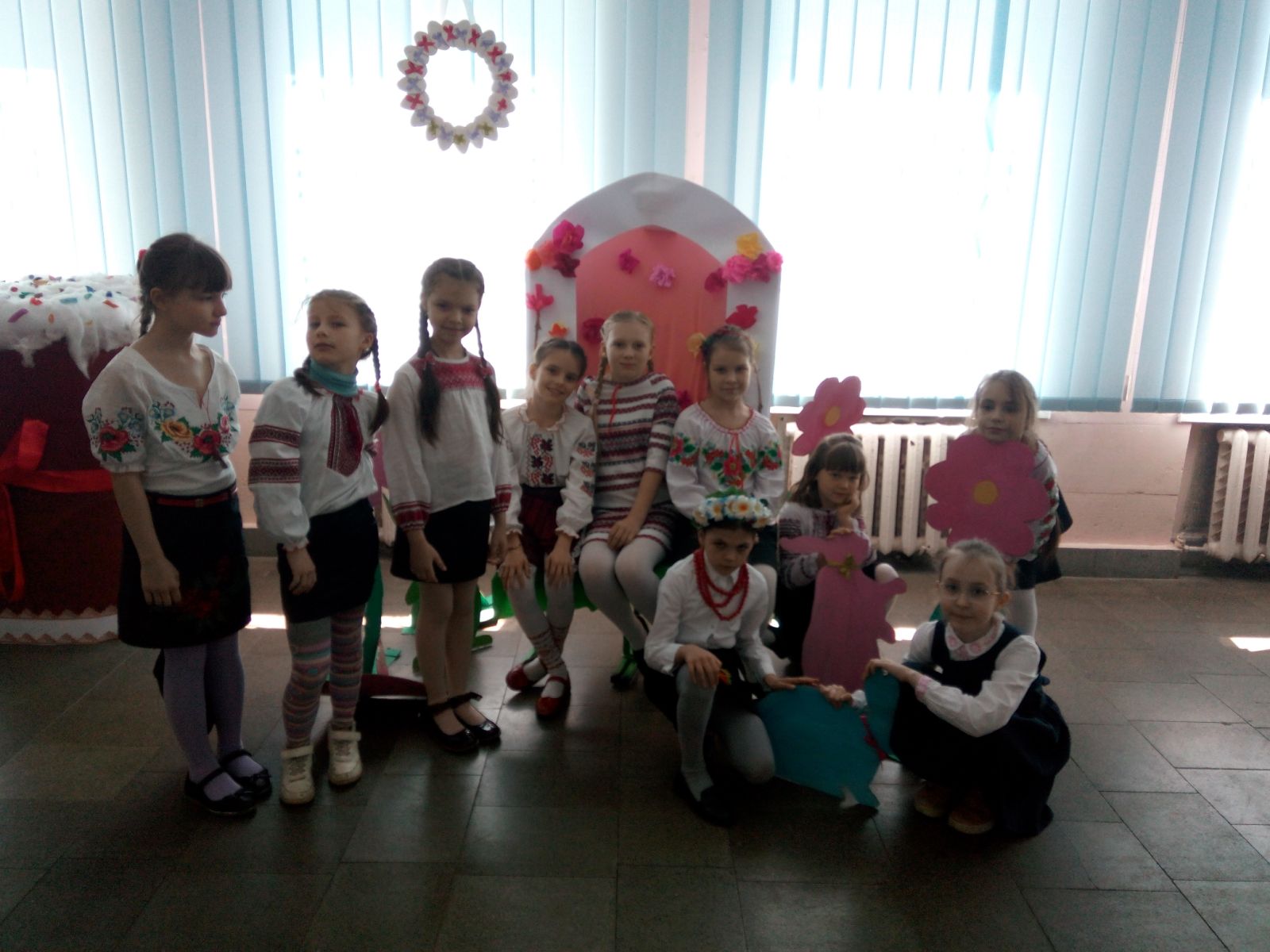 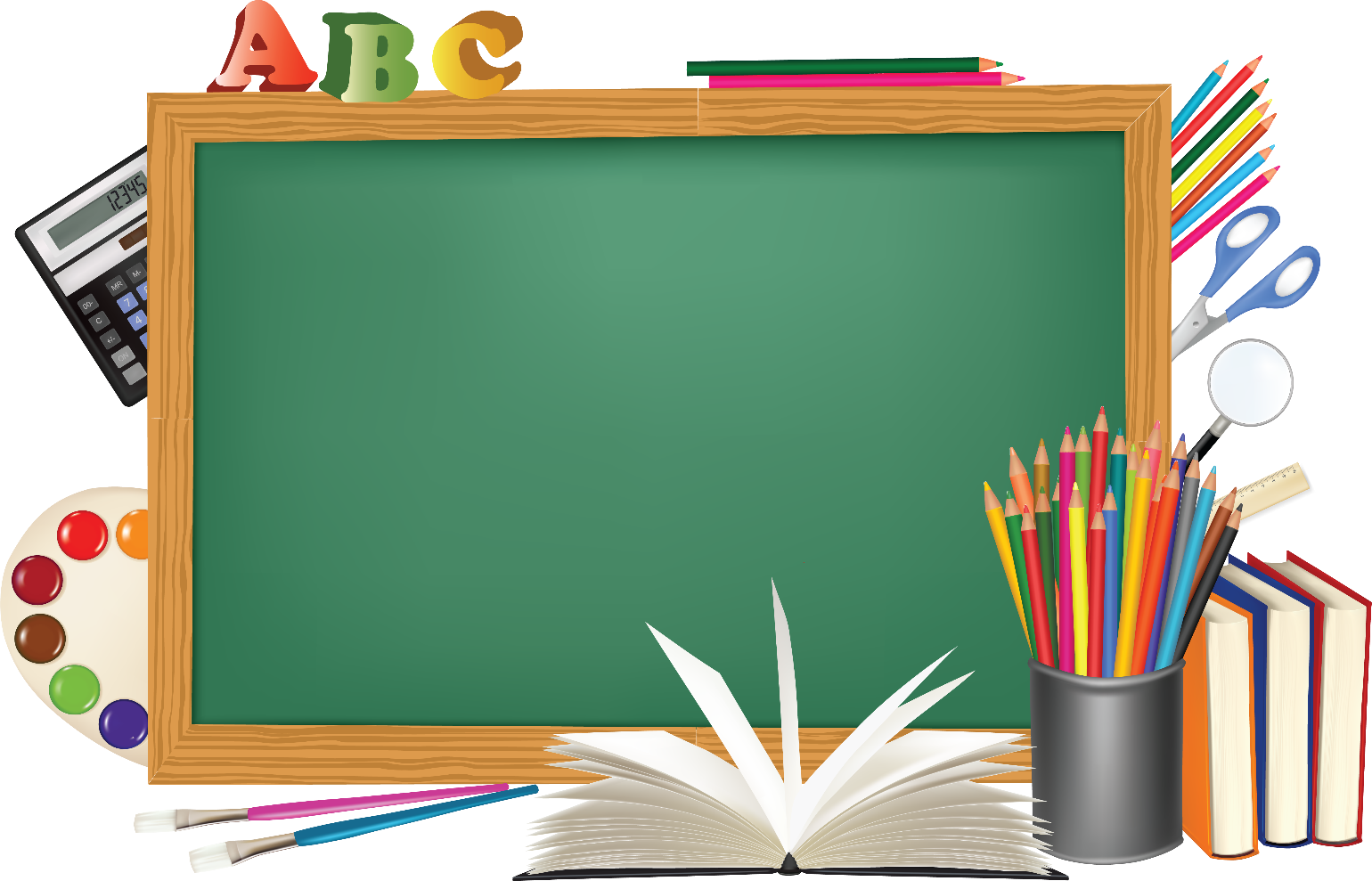 Успішна робота гпд залежить від раціонально 
побудованого режиму.
Перша частина режиму стабільна: обід, прогу-
лянка, самопідготовка.
Друга – гнучка, рухлива: діяльність за інтере-
сами, виховні заходи, спортивні години.
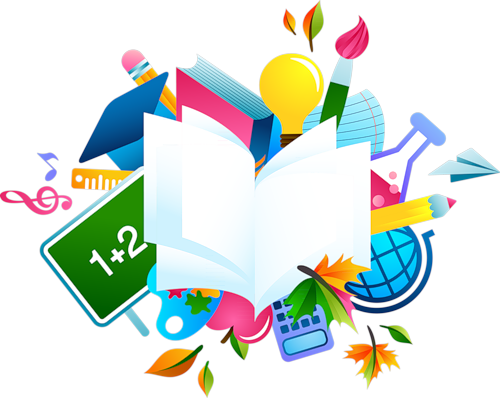 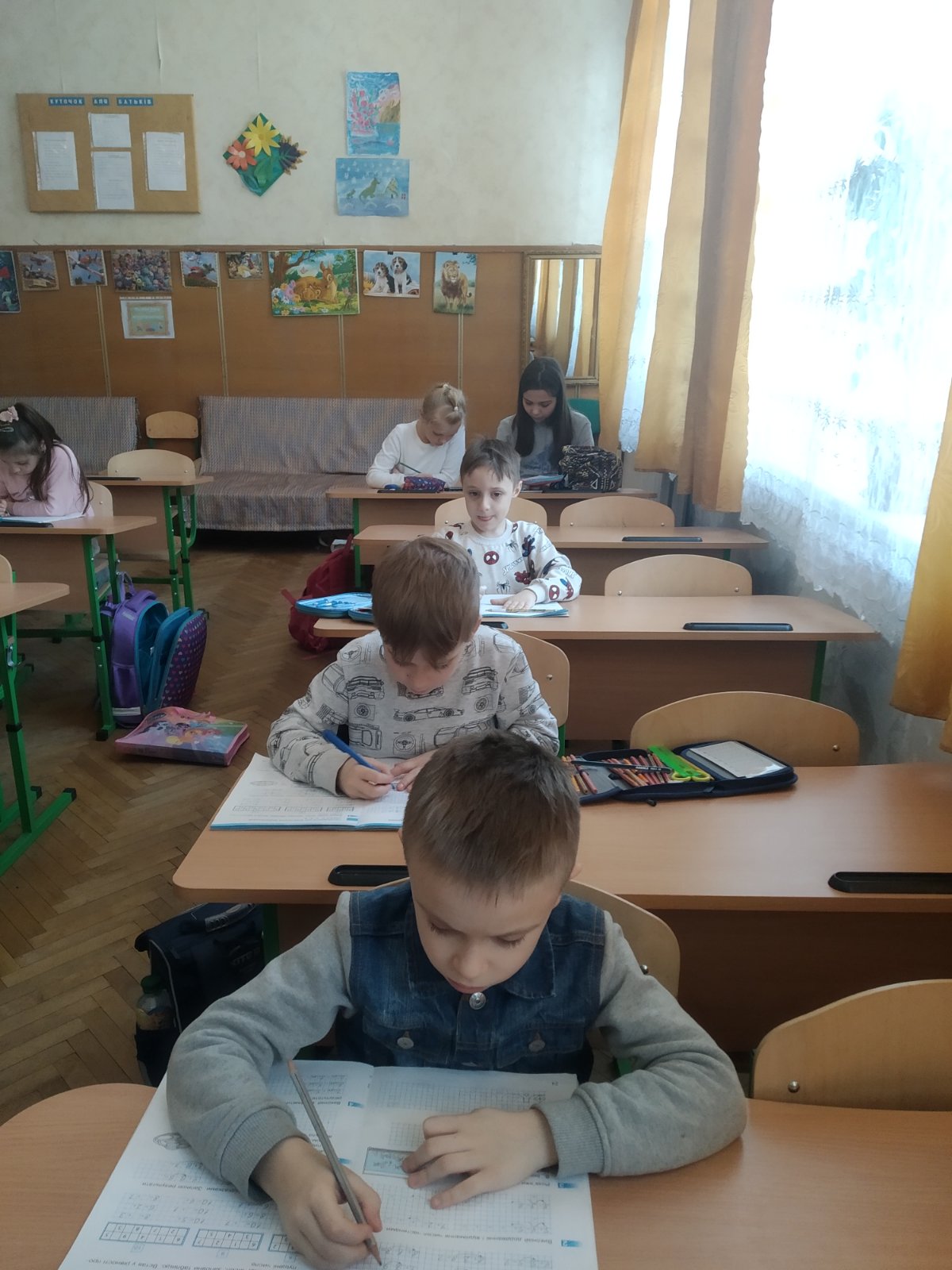 Самопідготовка
-
це обов`язкове
заняття дітей у гпд.
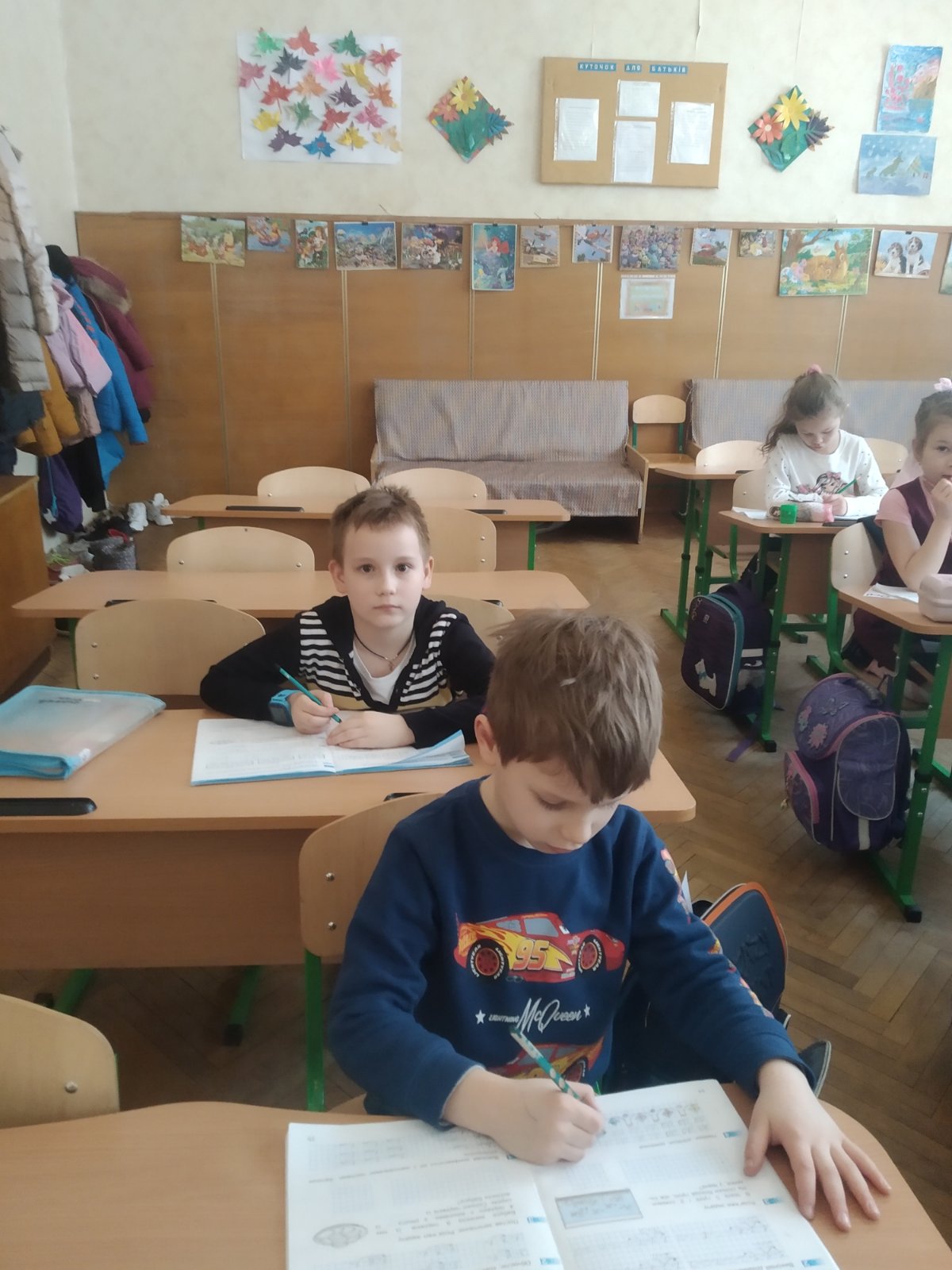 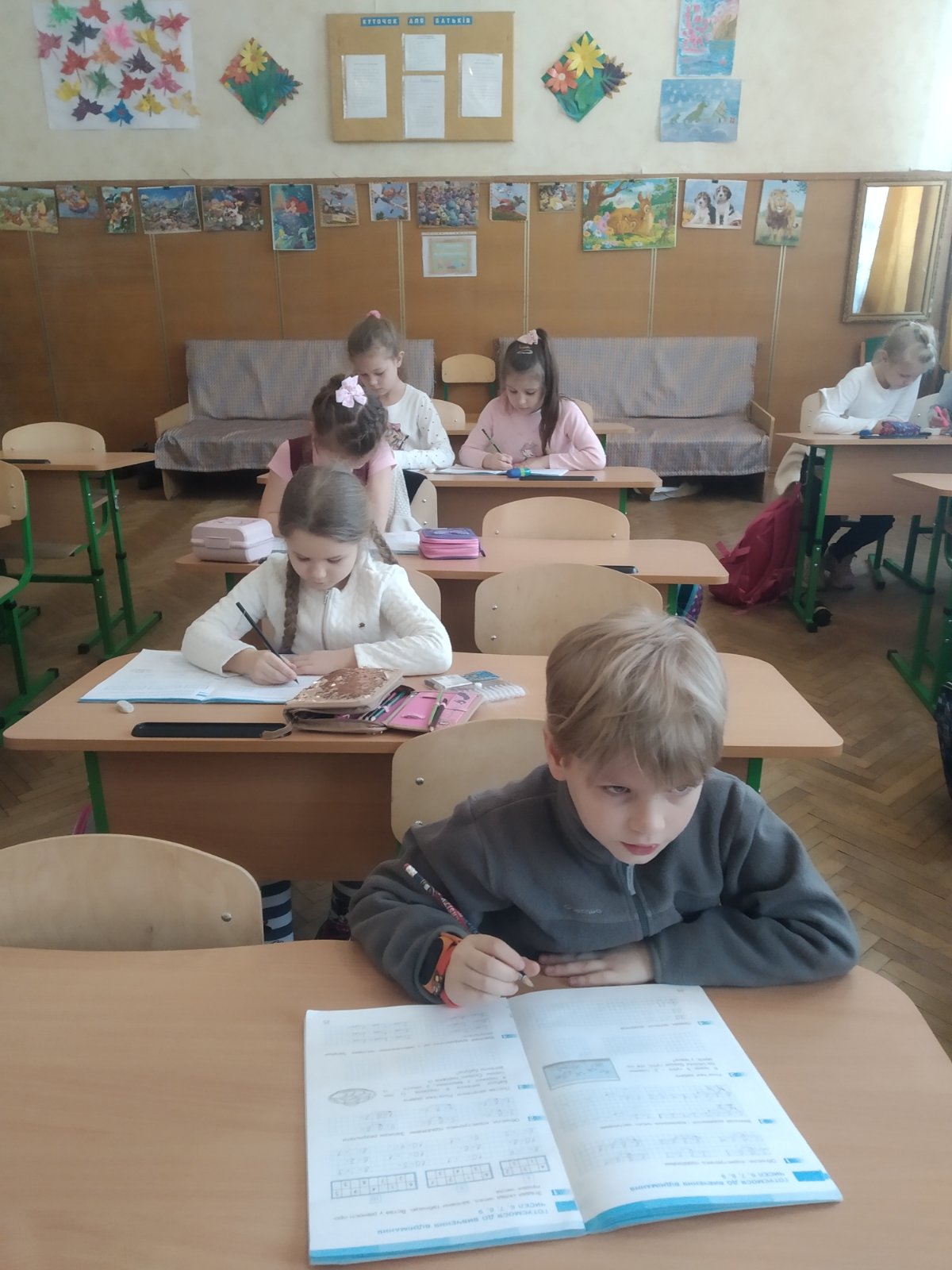 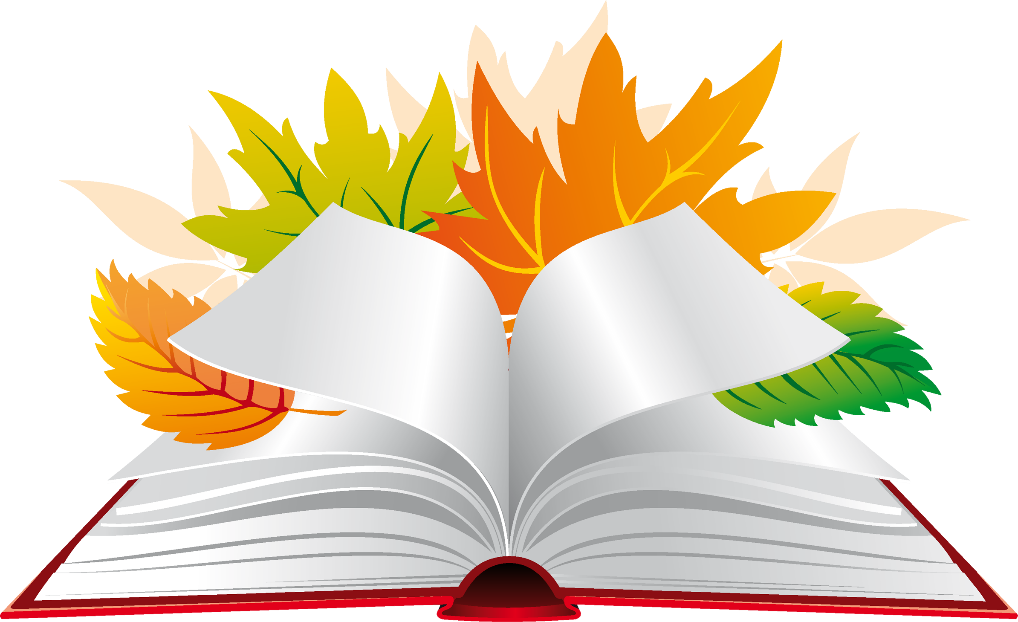 Заняття за інтересами
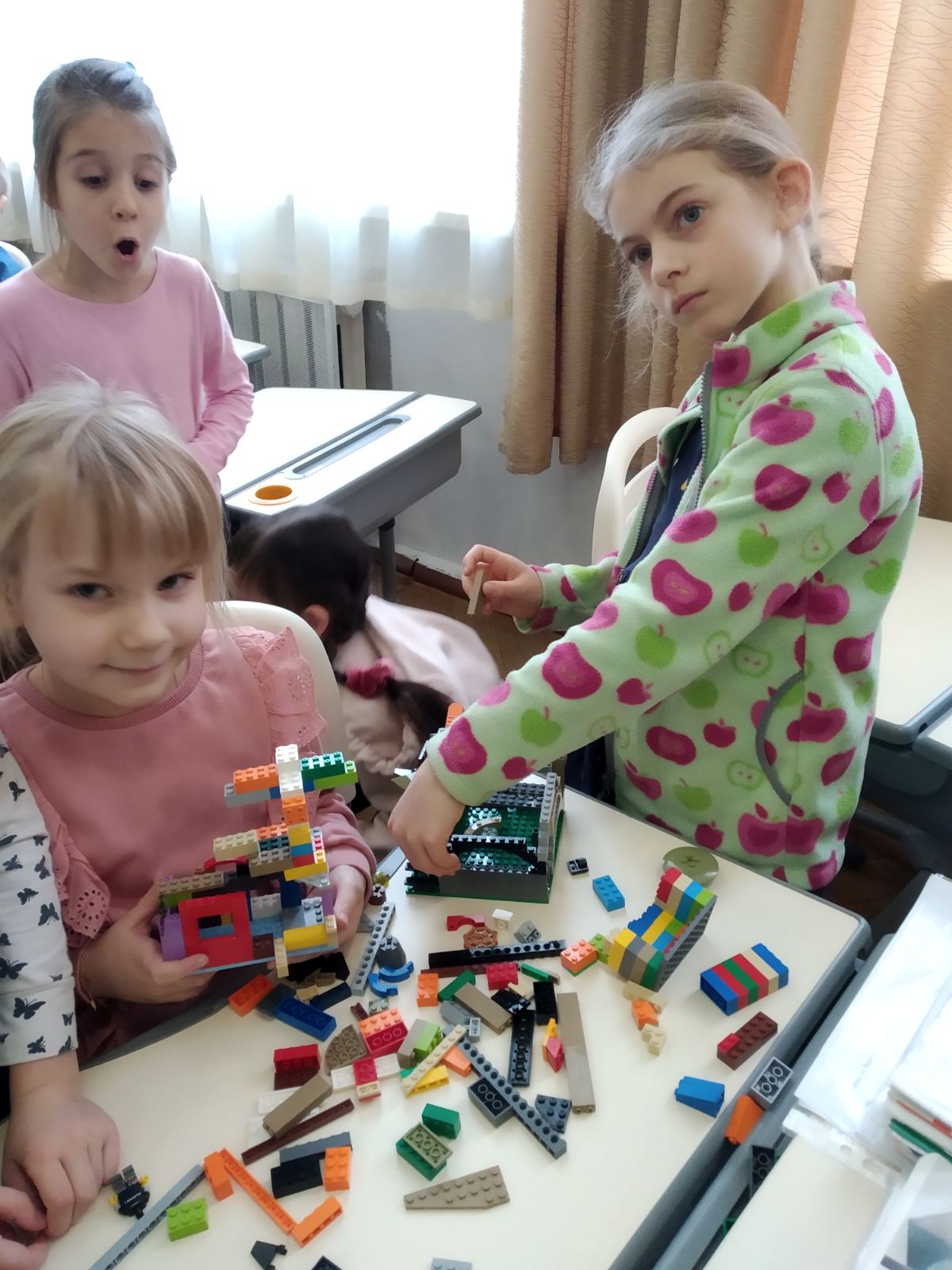 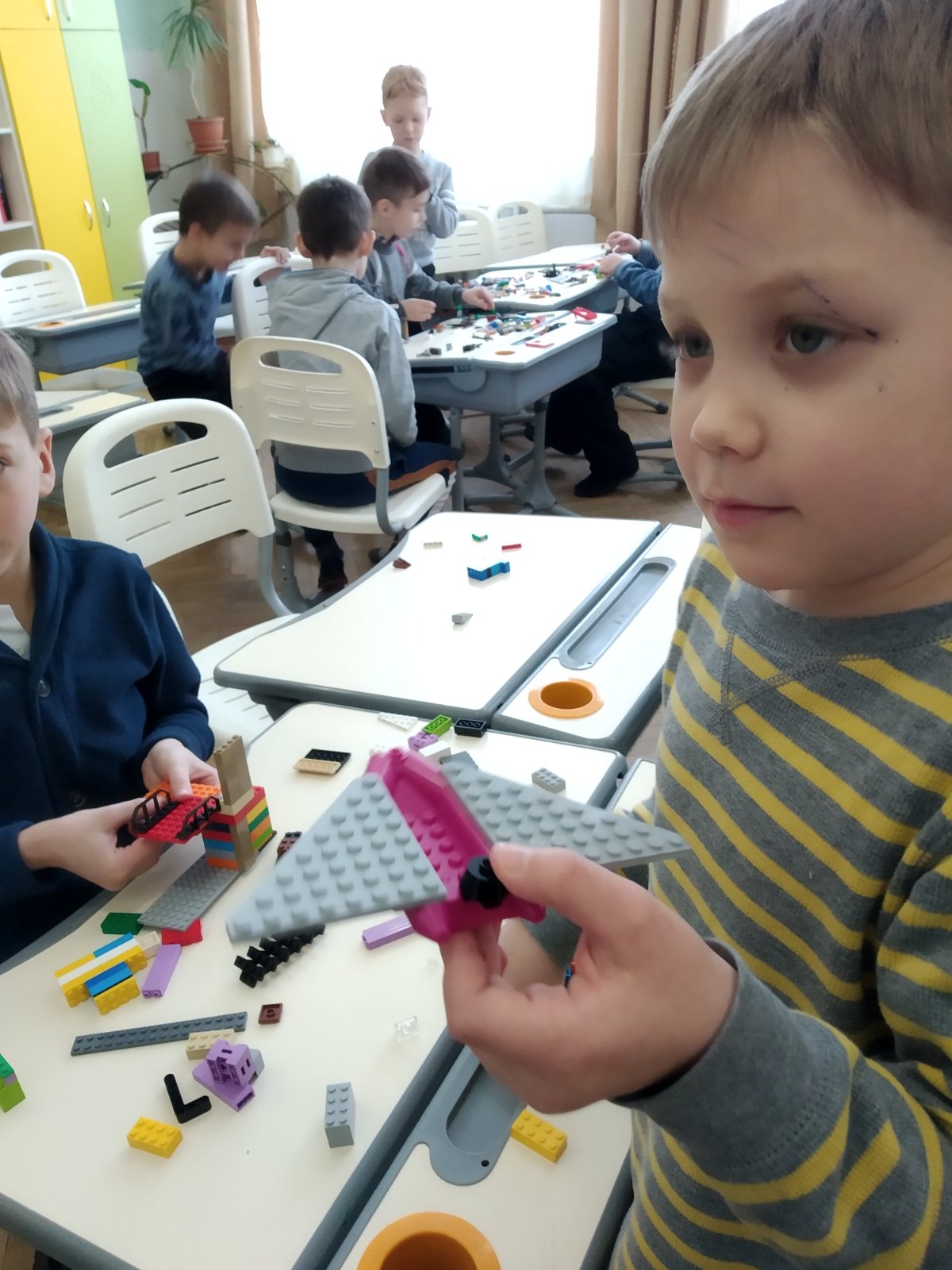 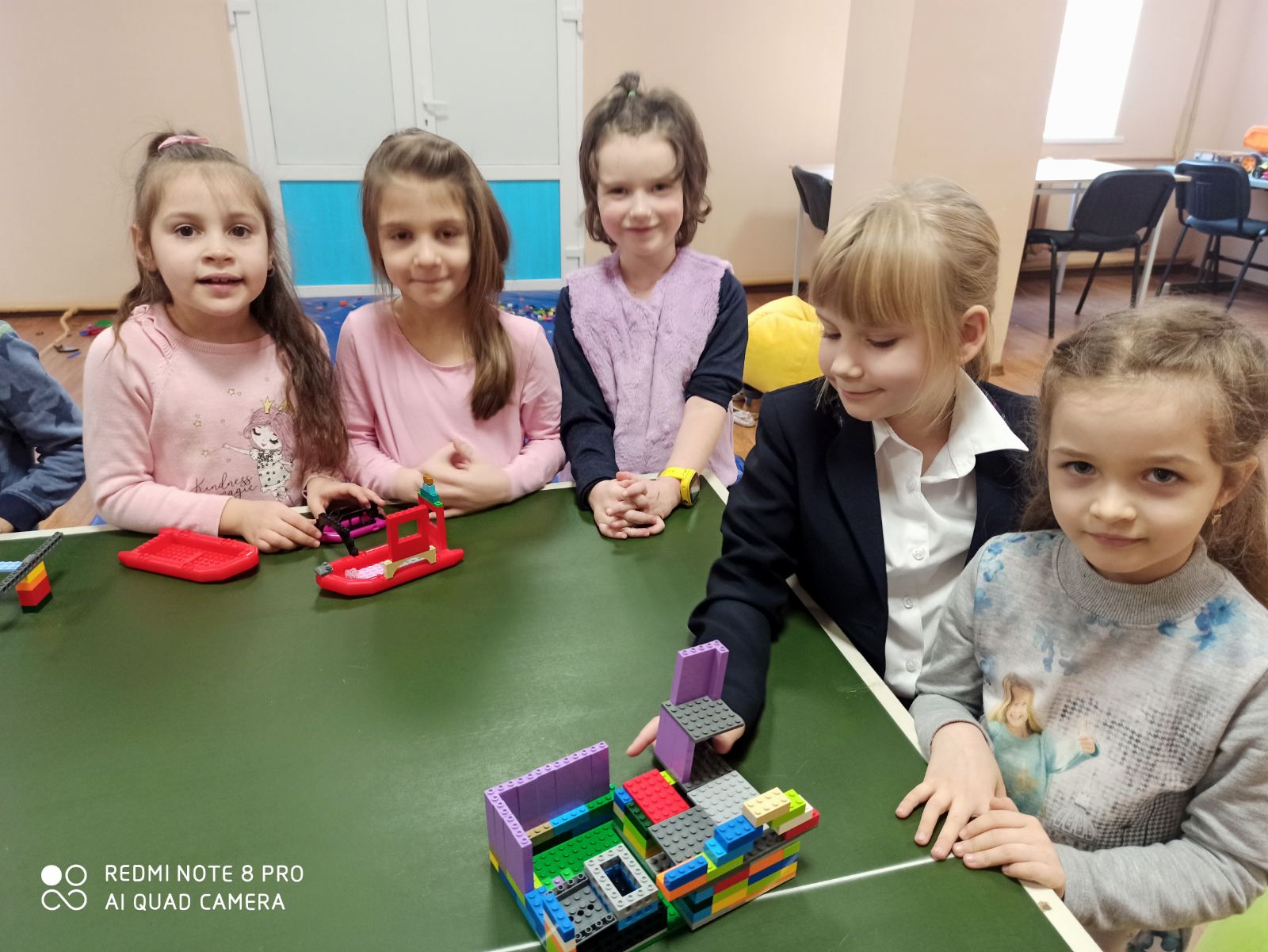 Фотоматеріали з особливостей організації НУШ
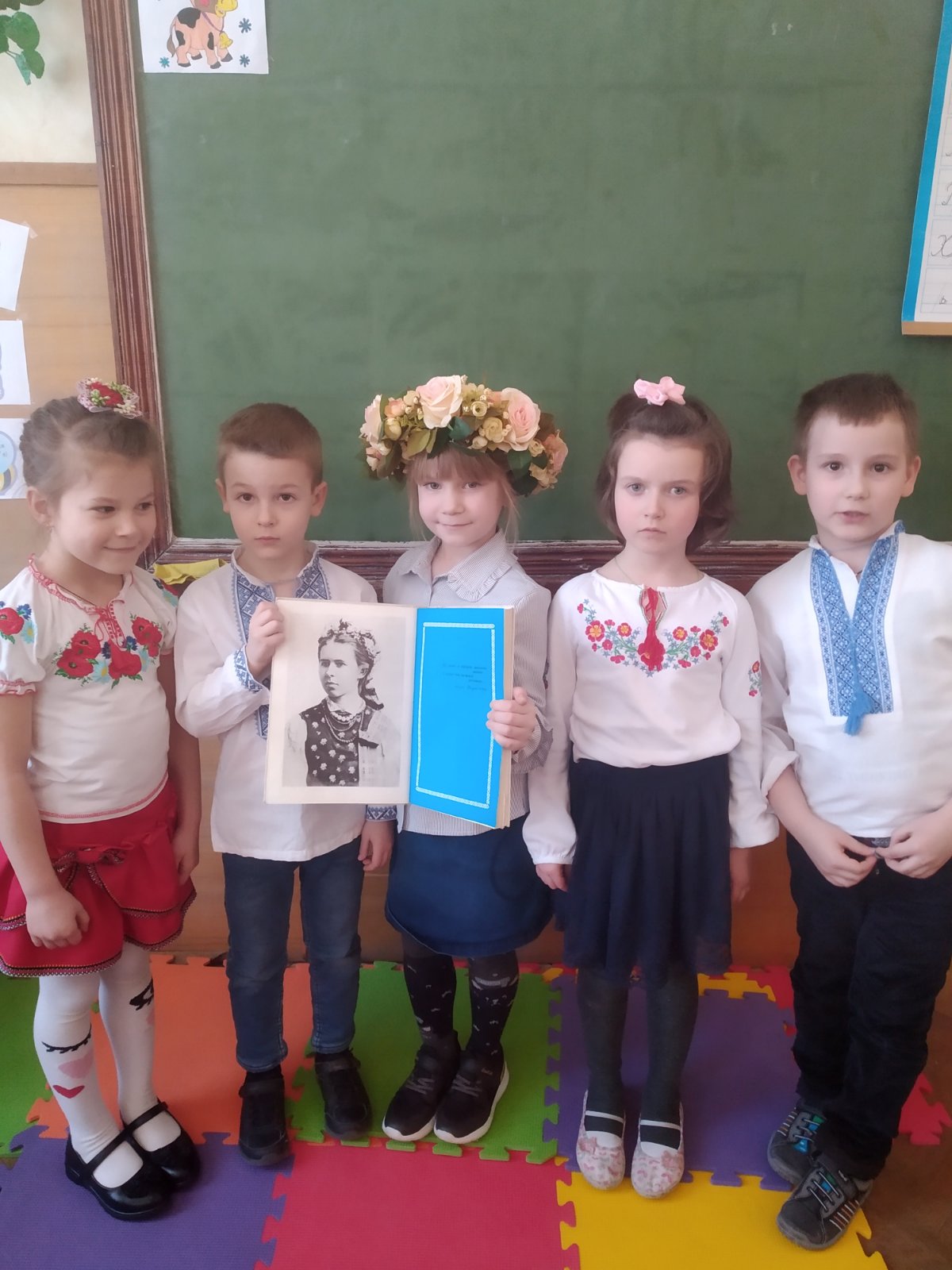 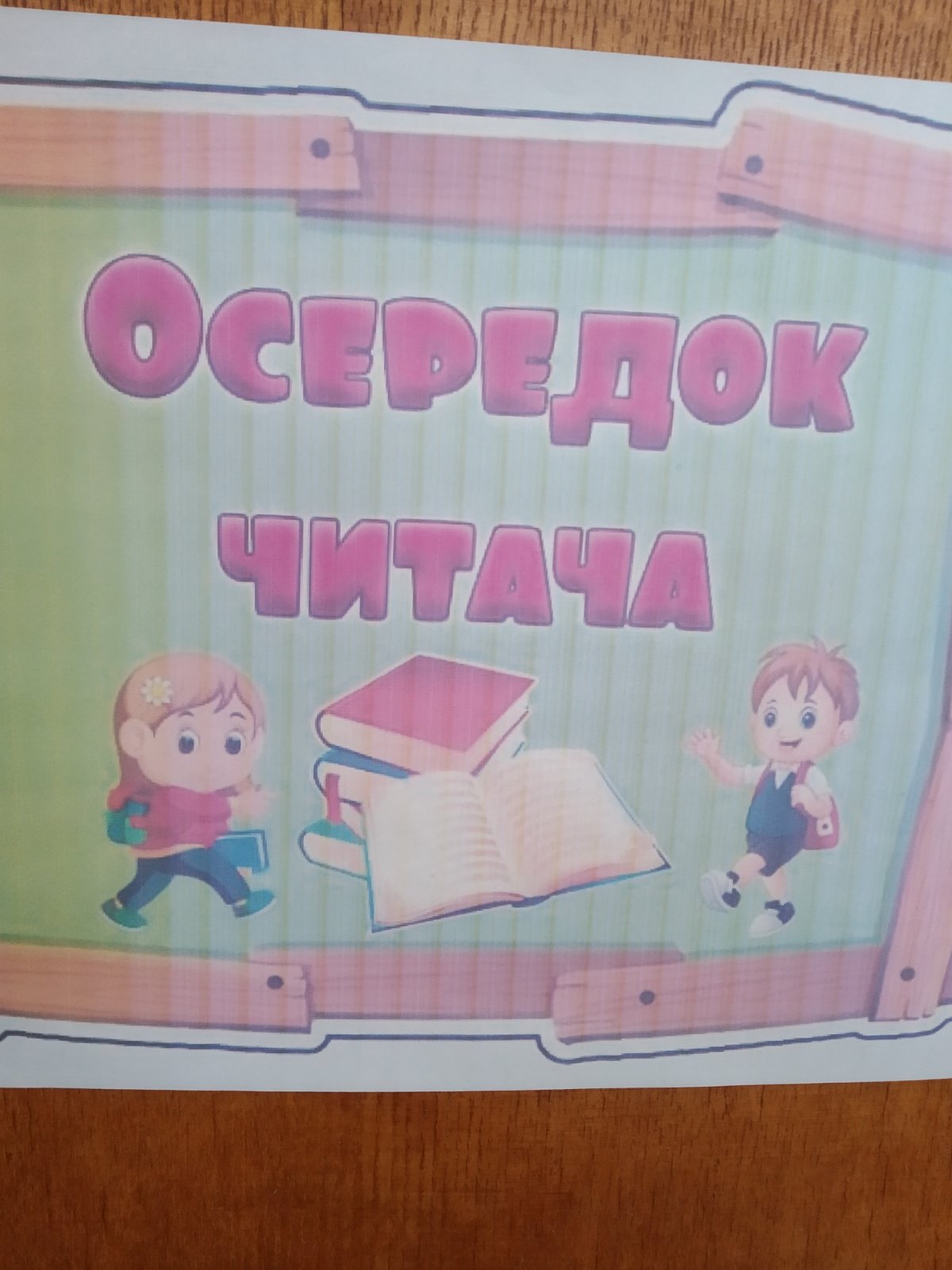 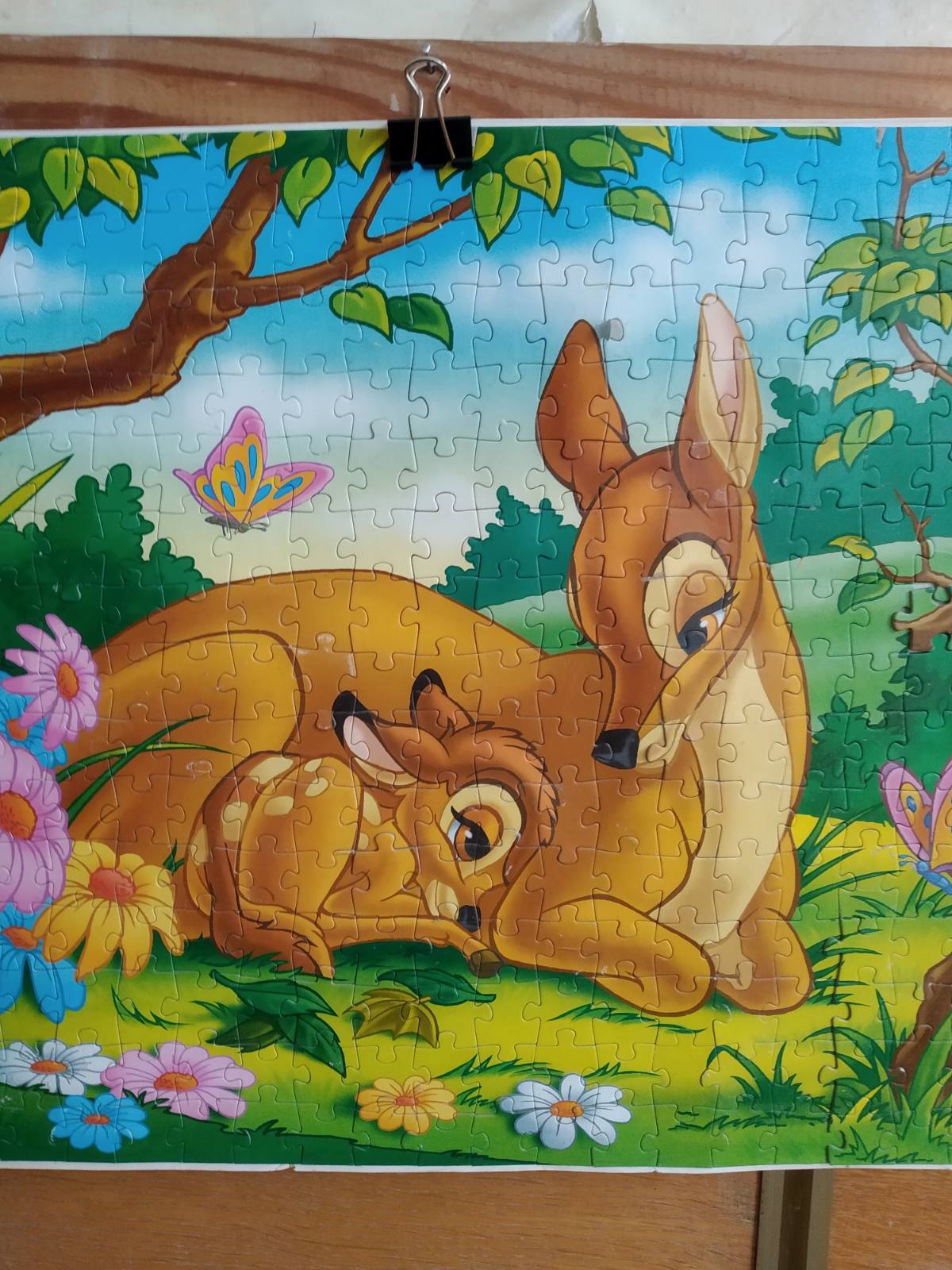 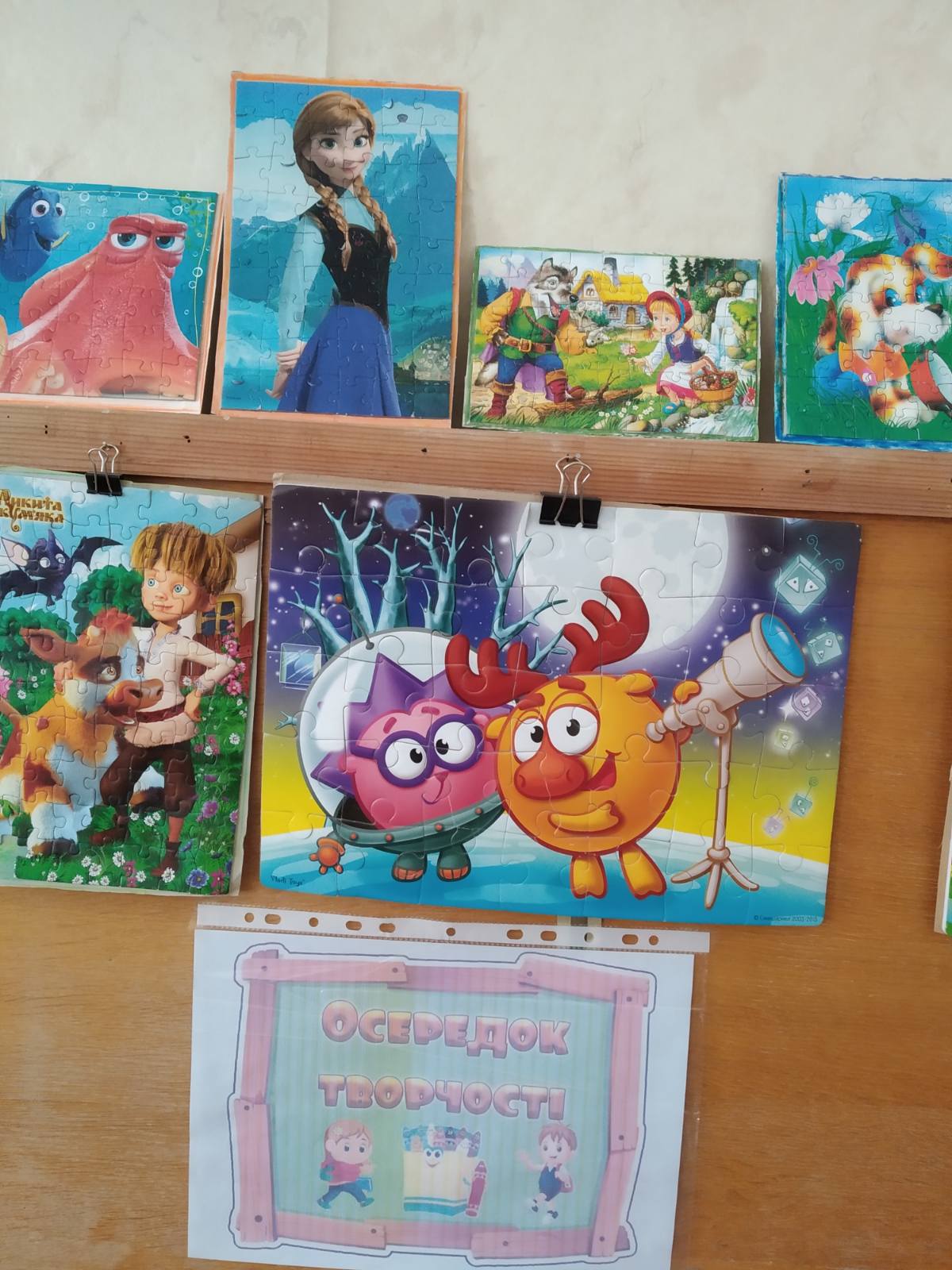 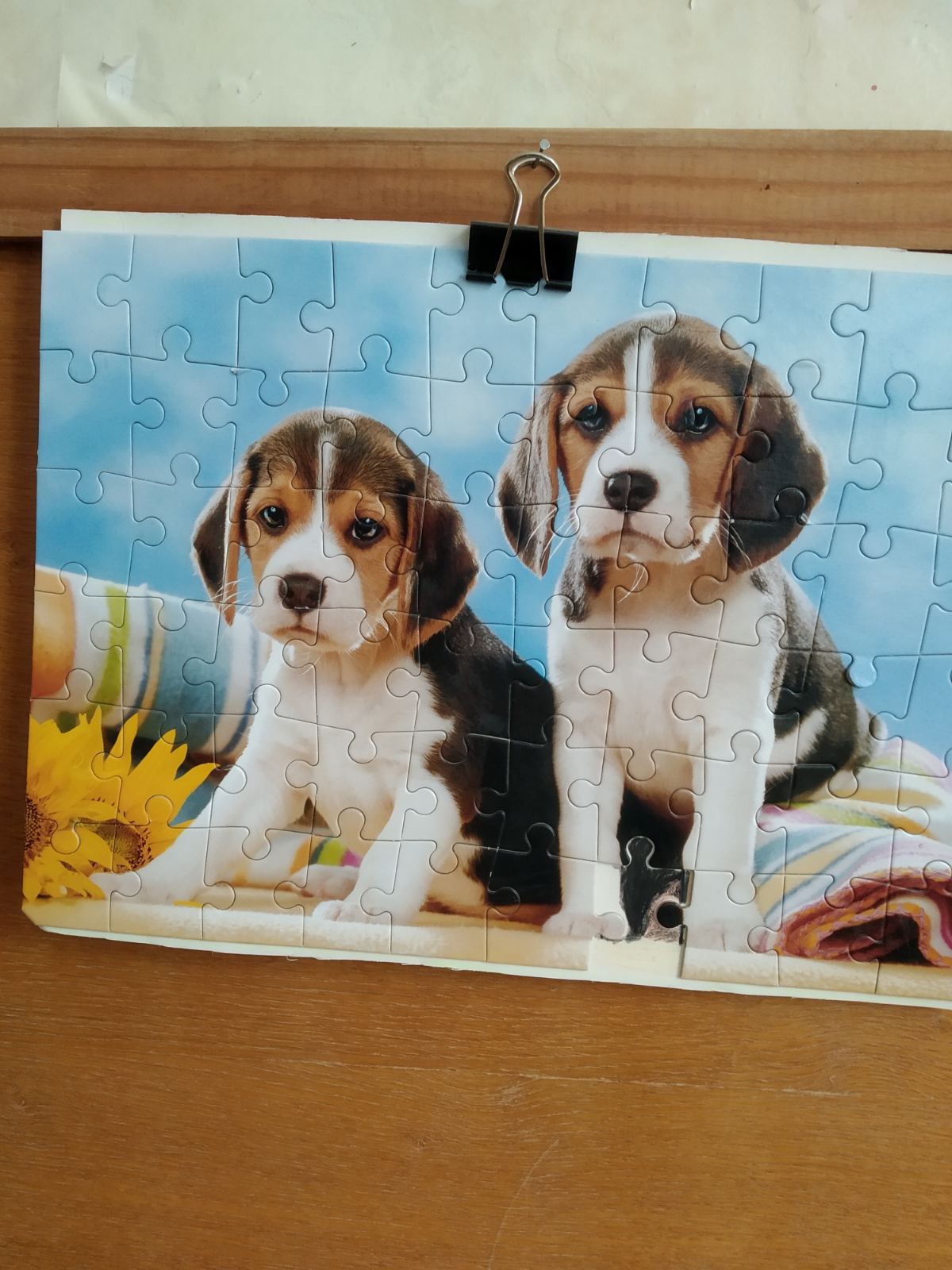 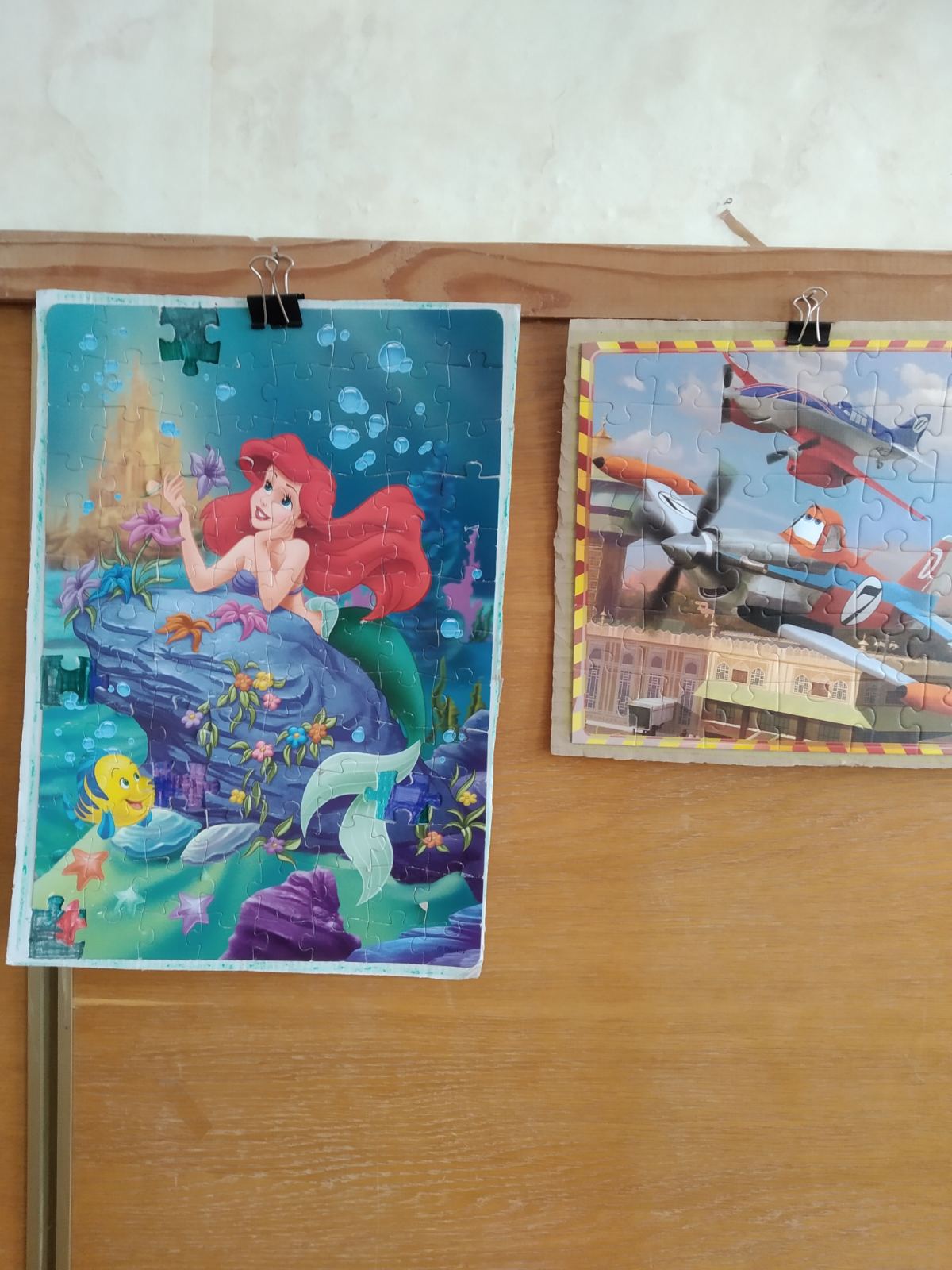 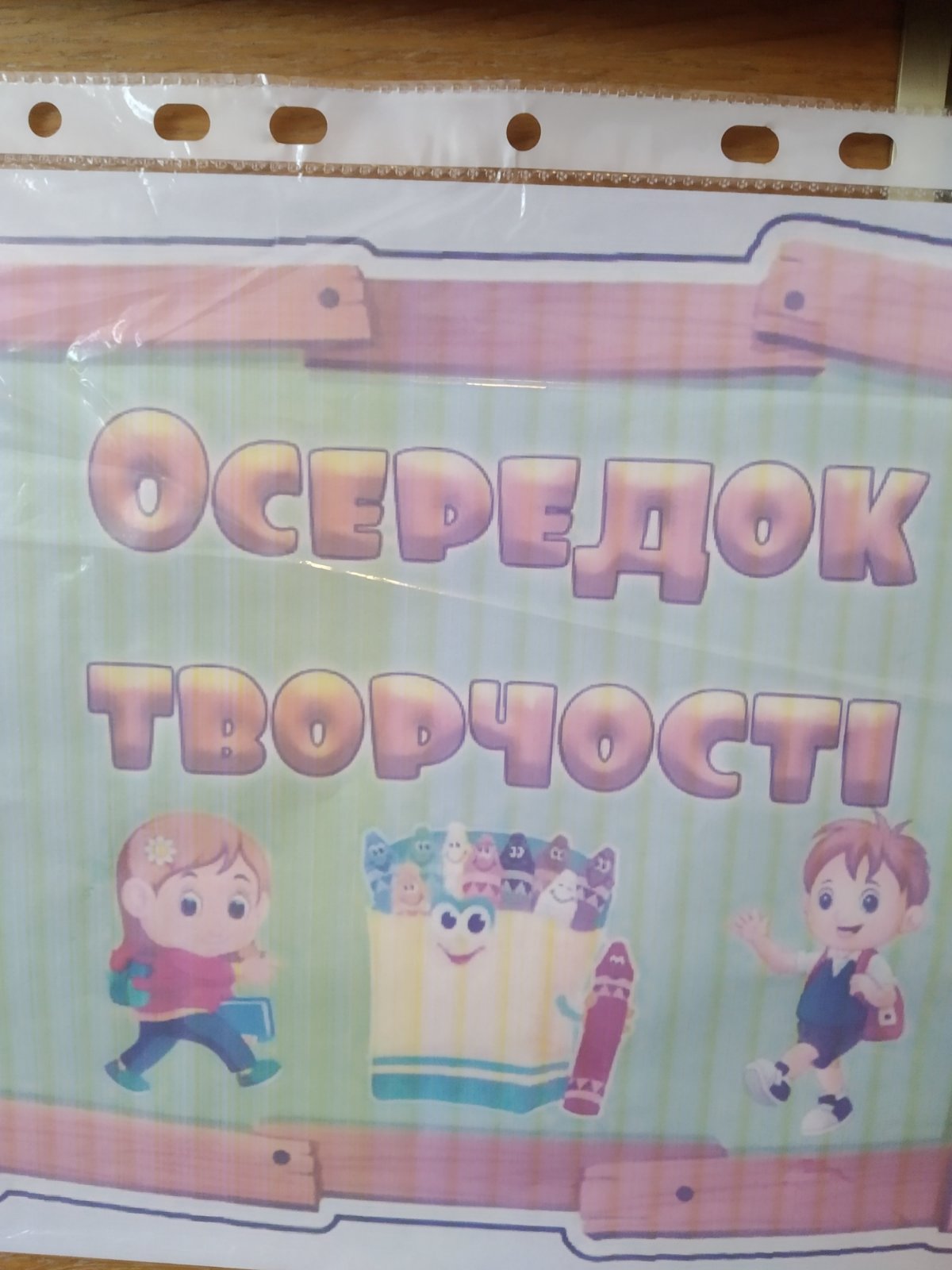 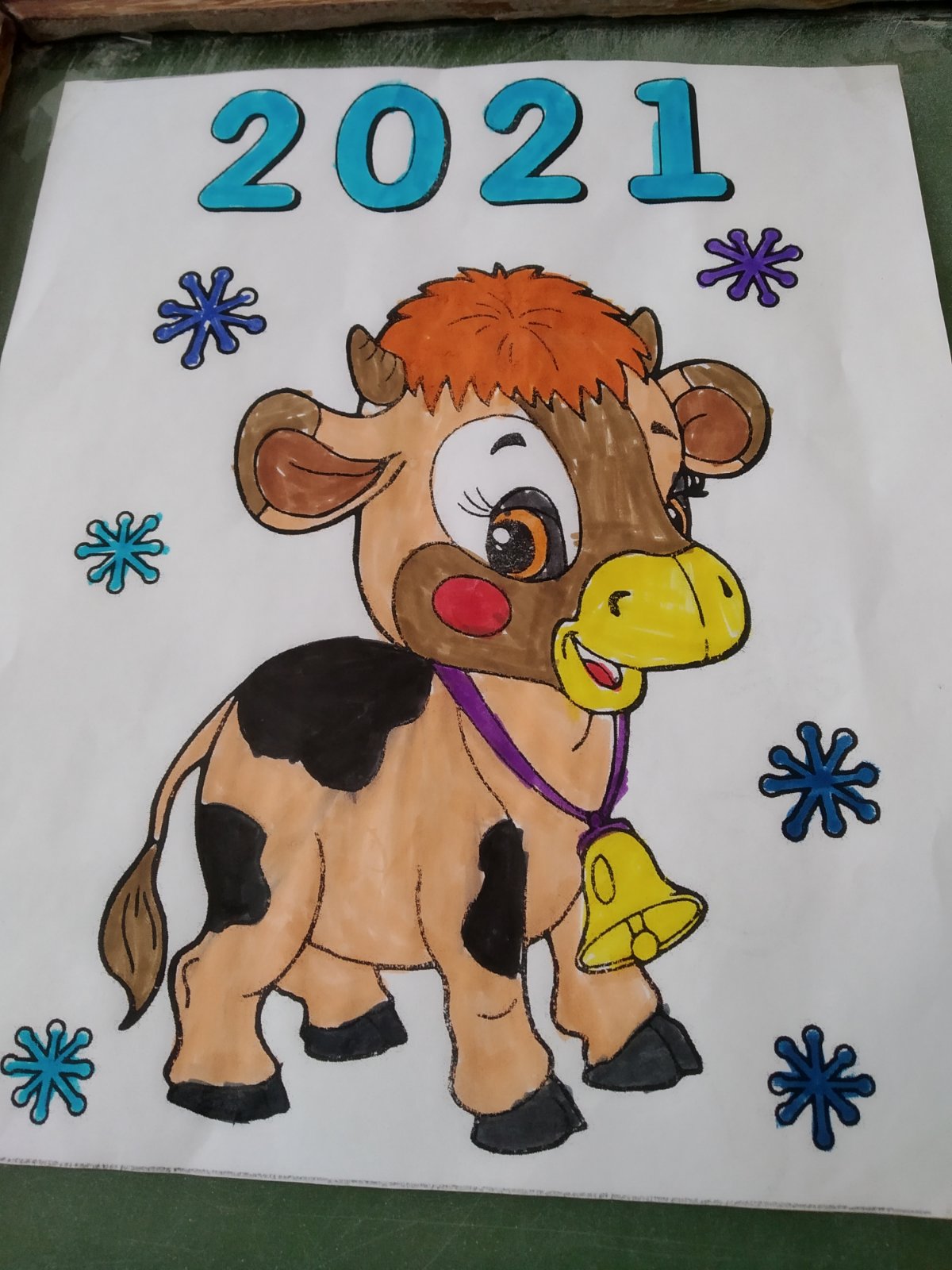 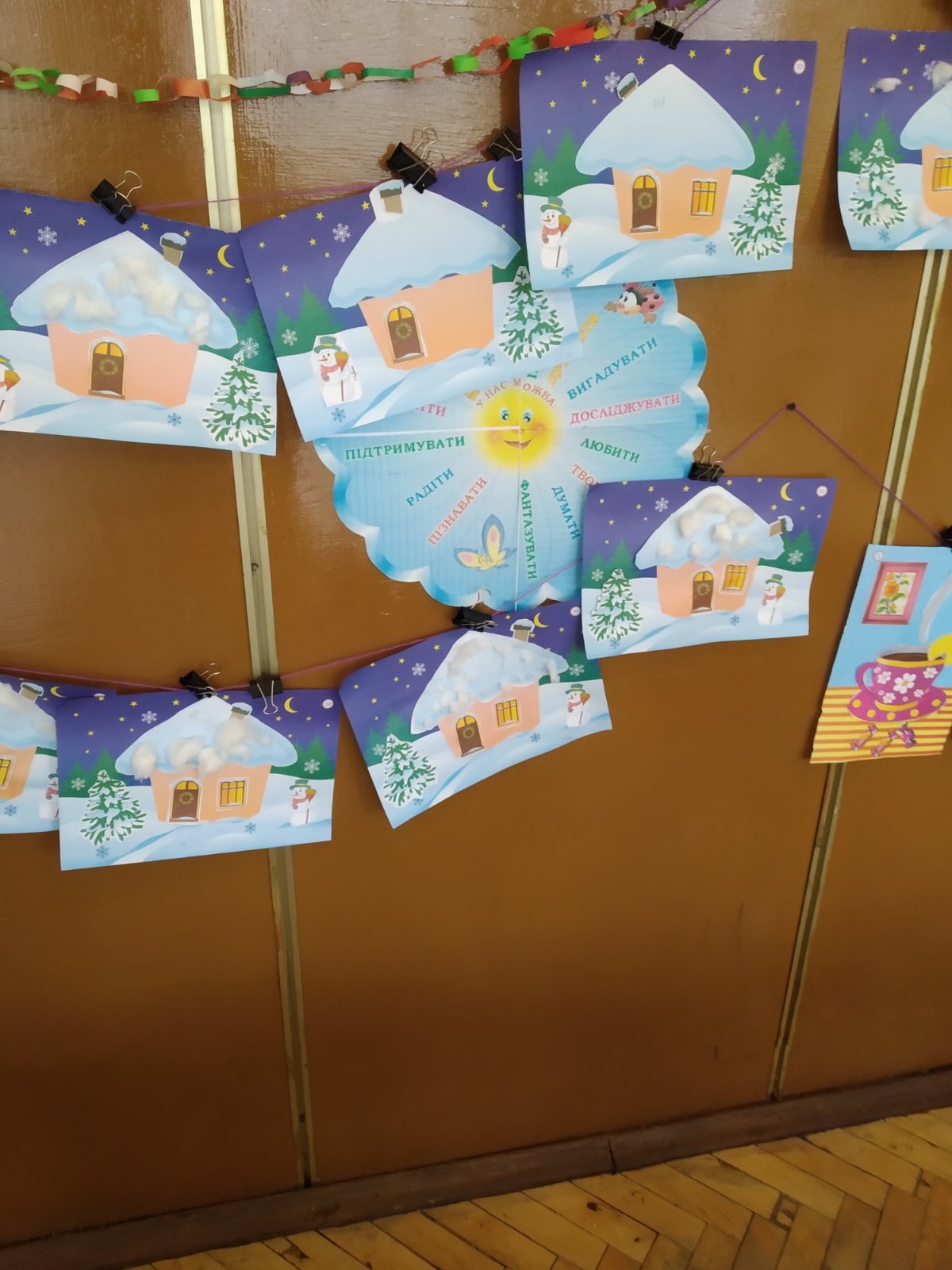 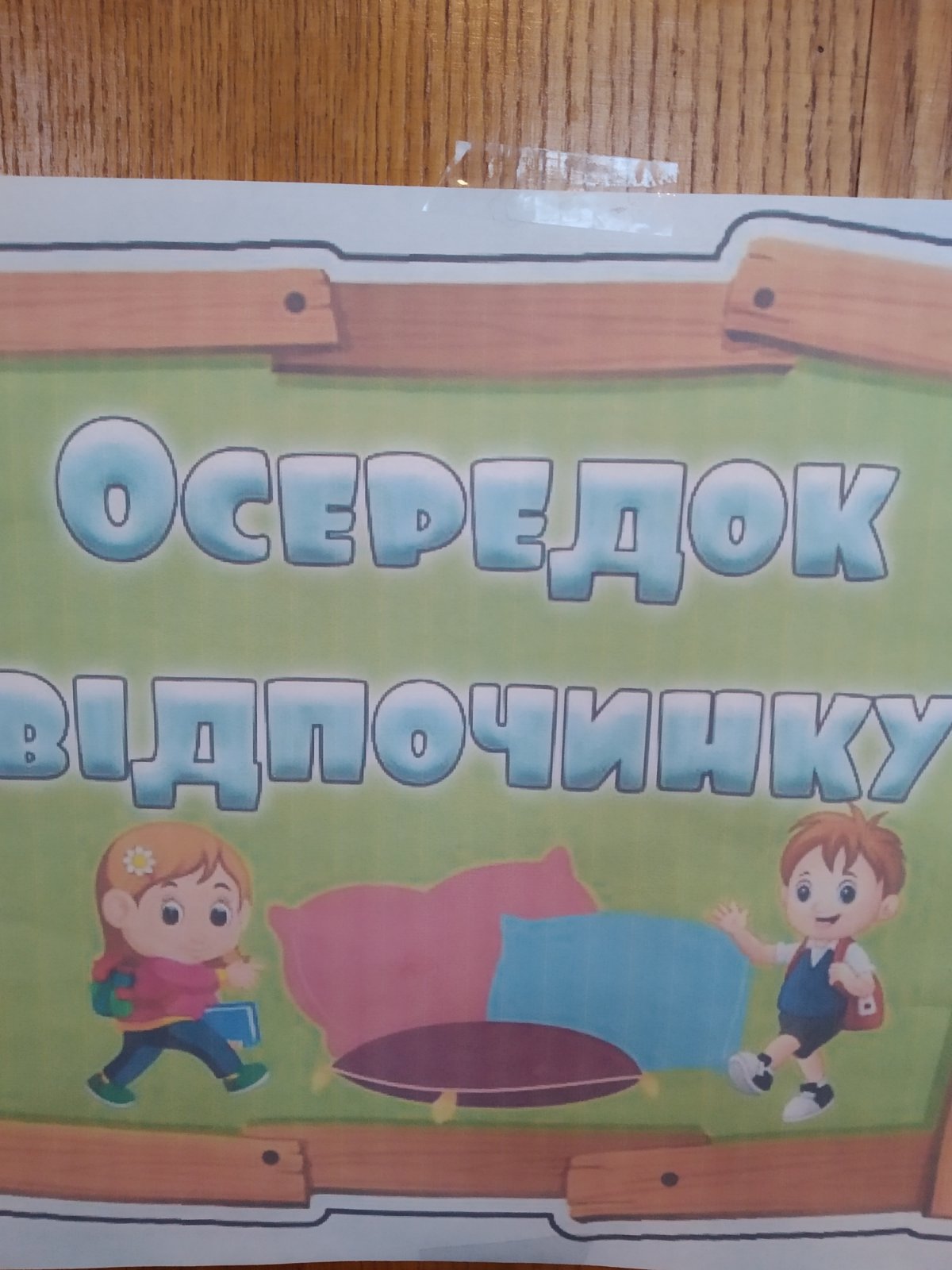 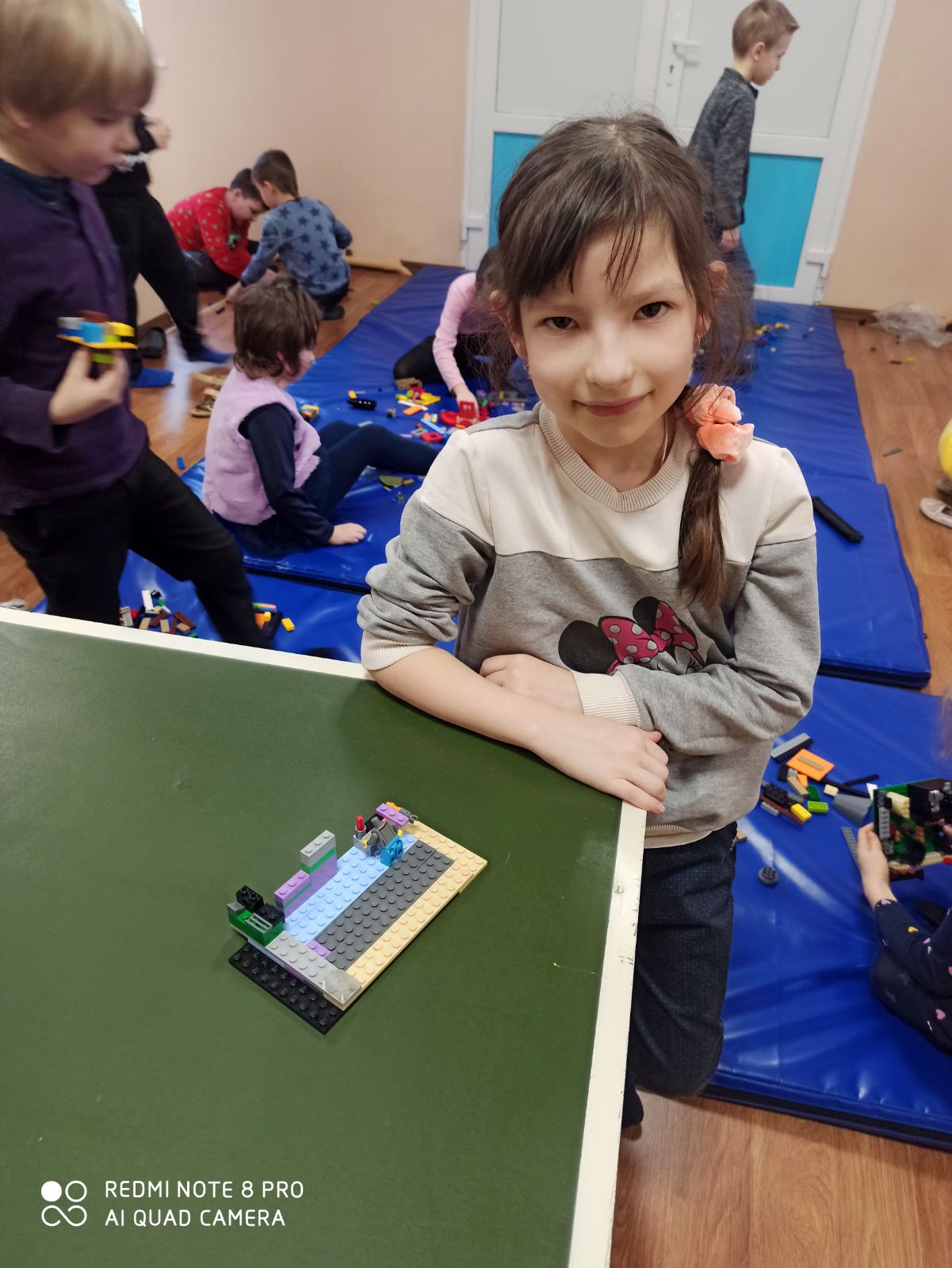 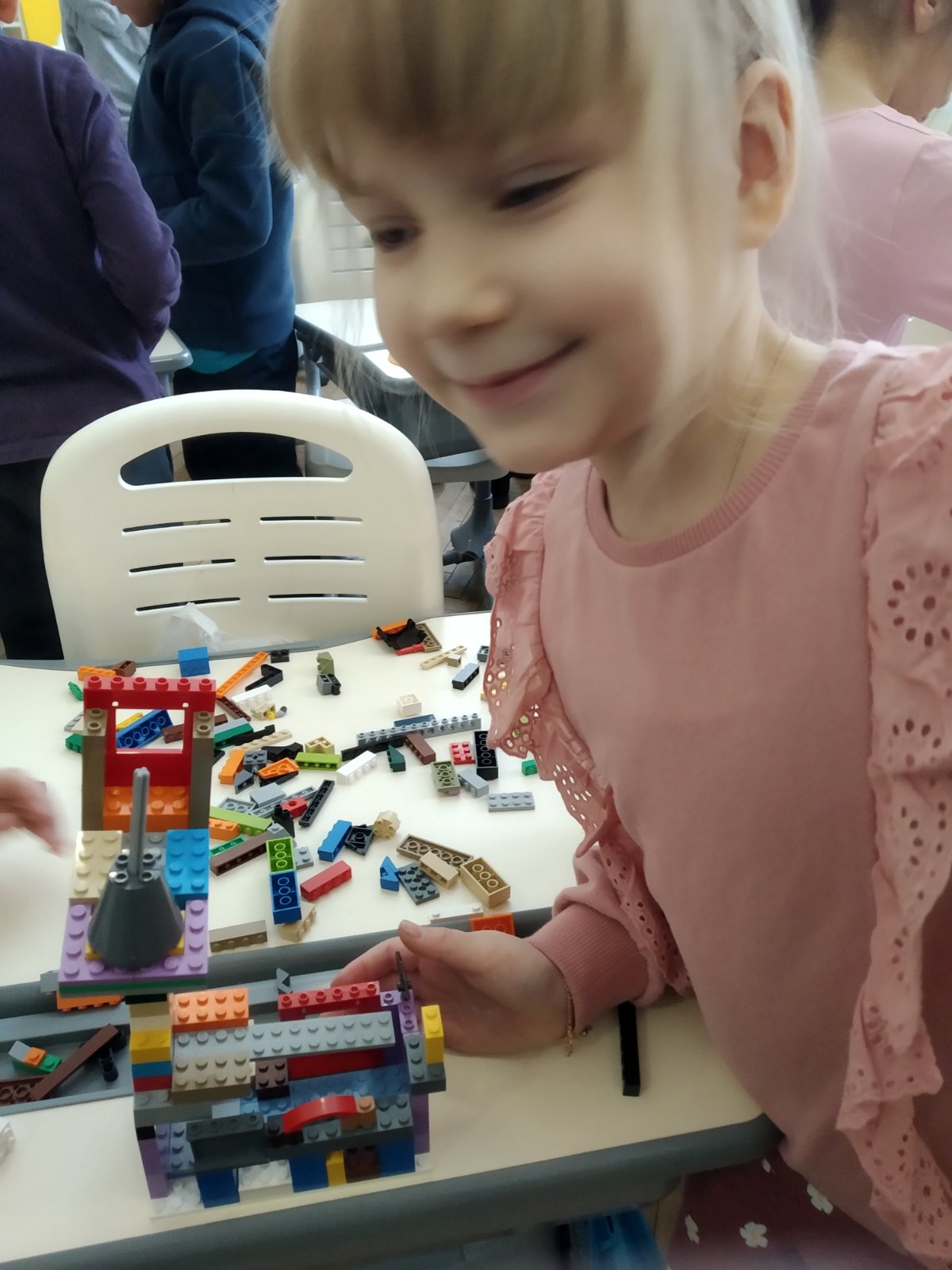 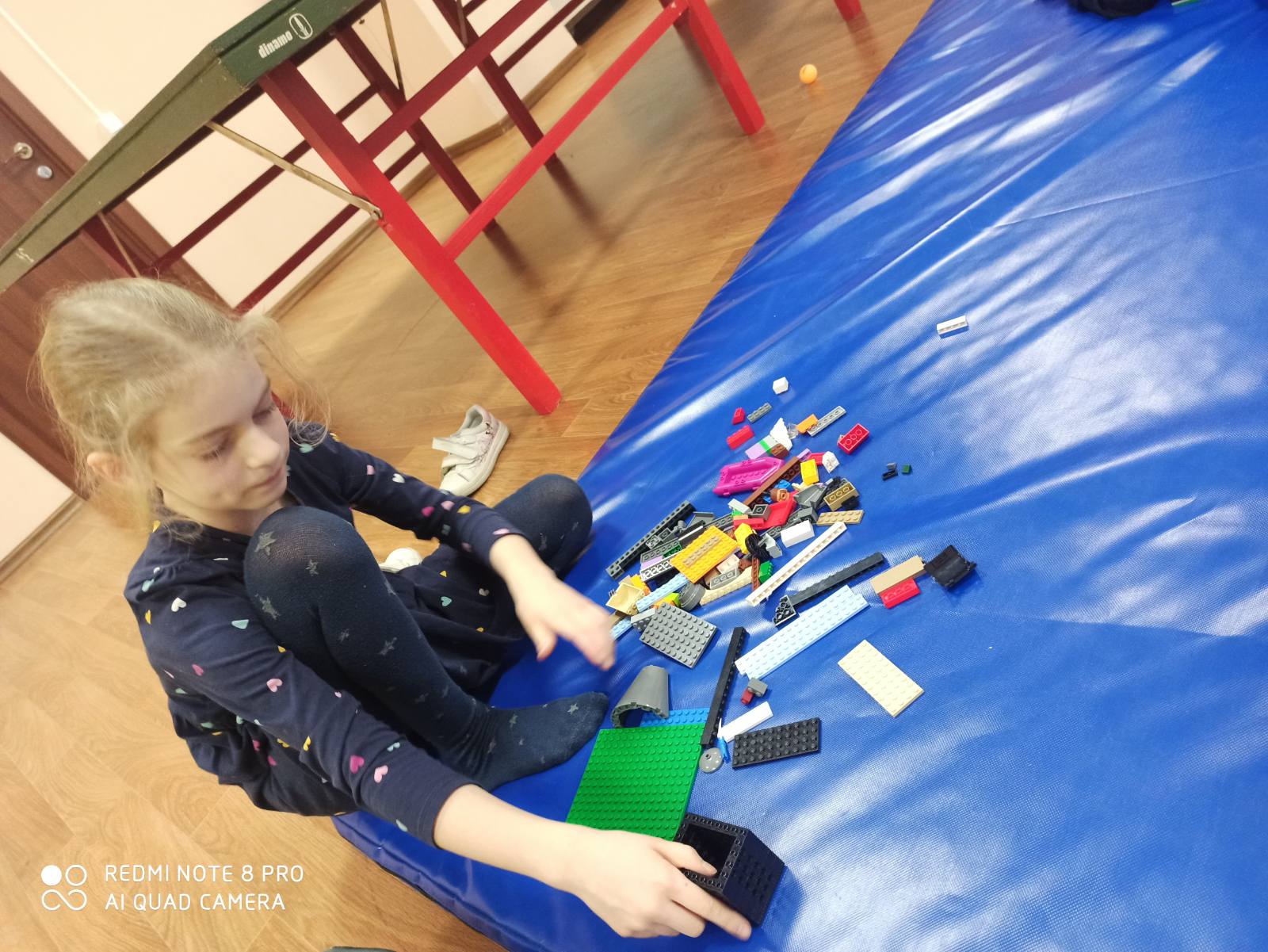 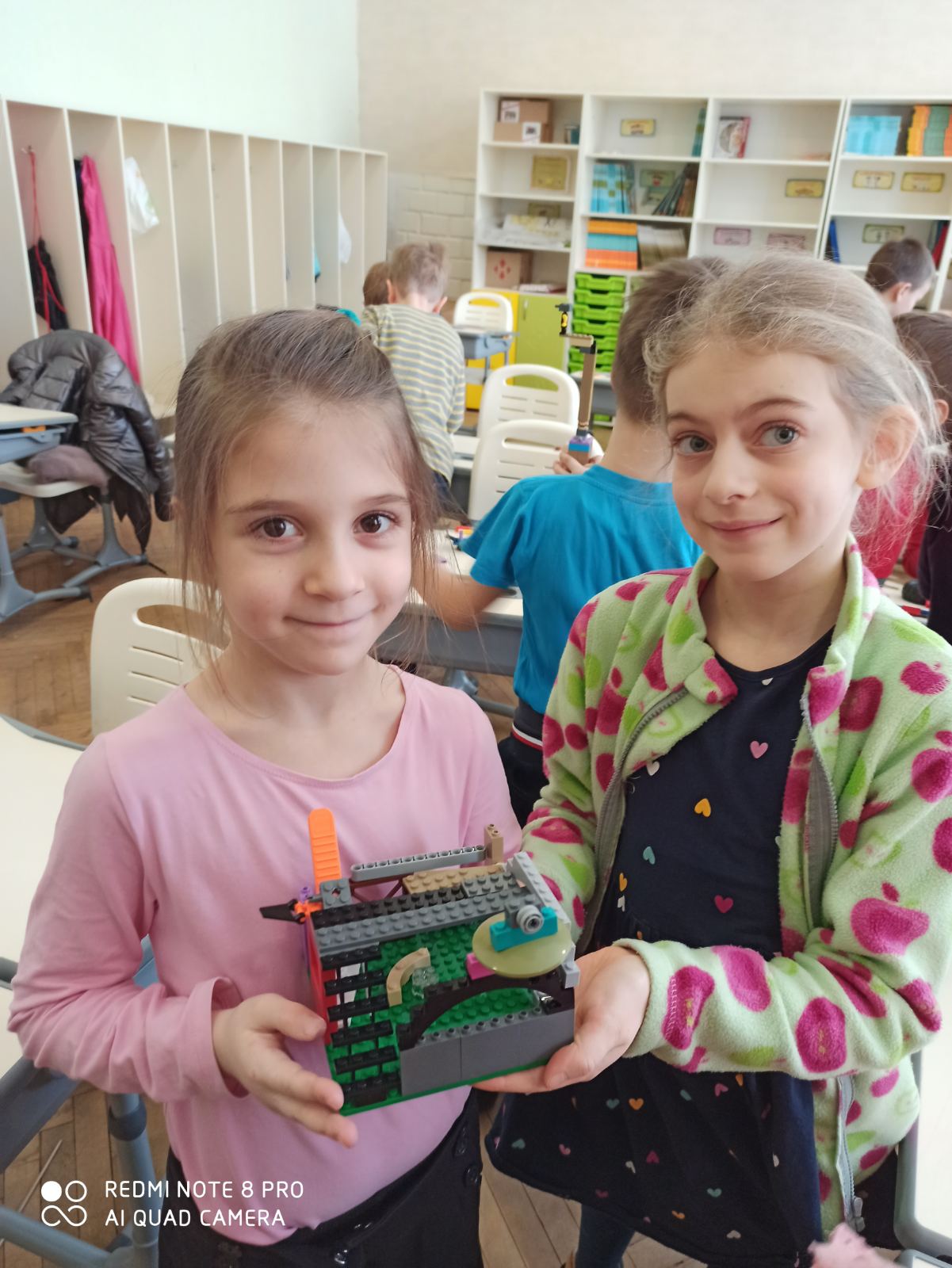 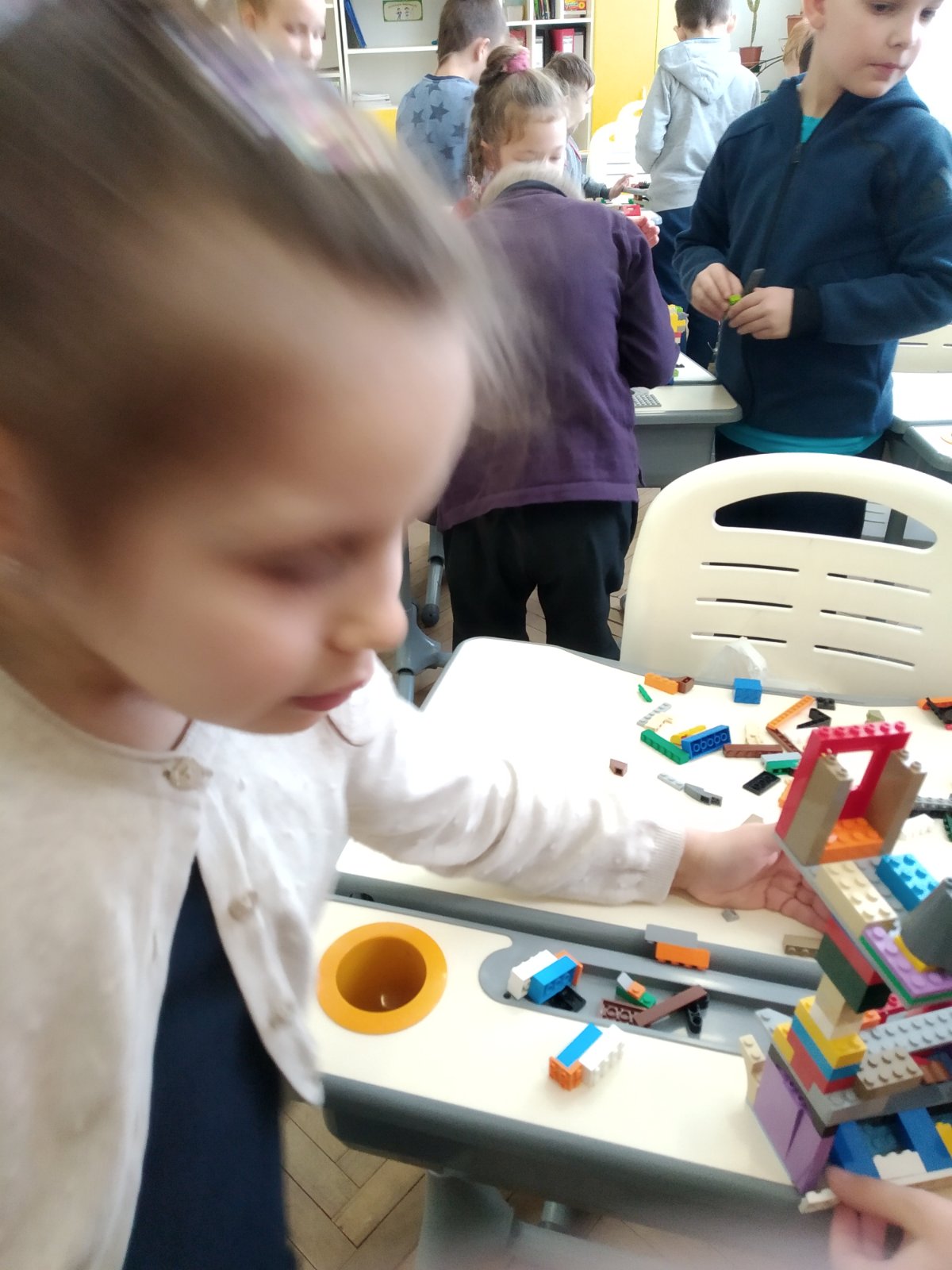 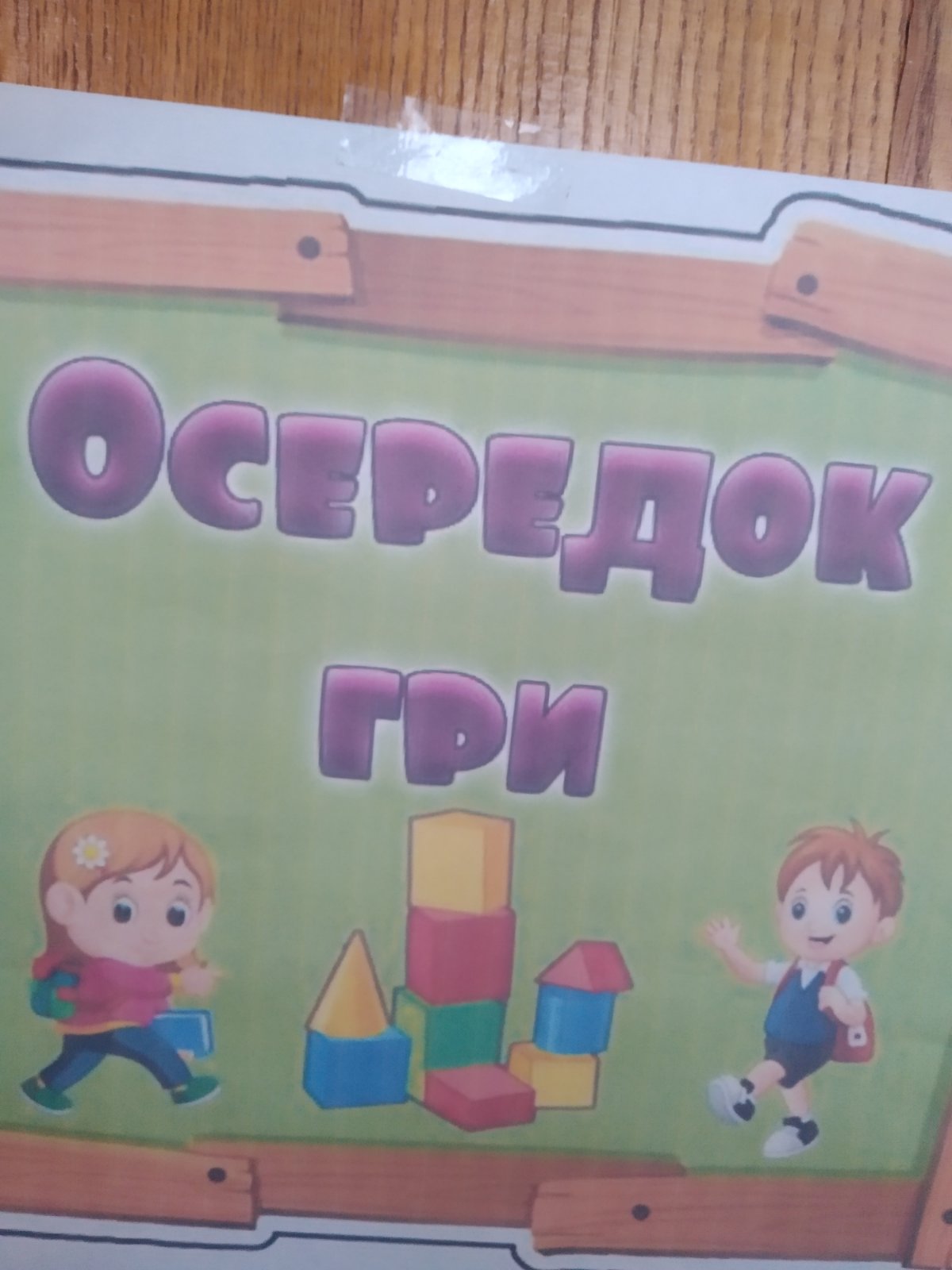 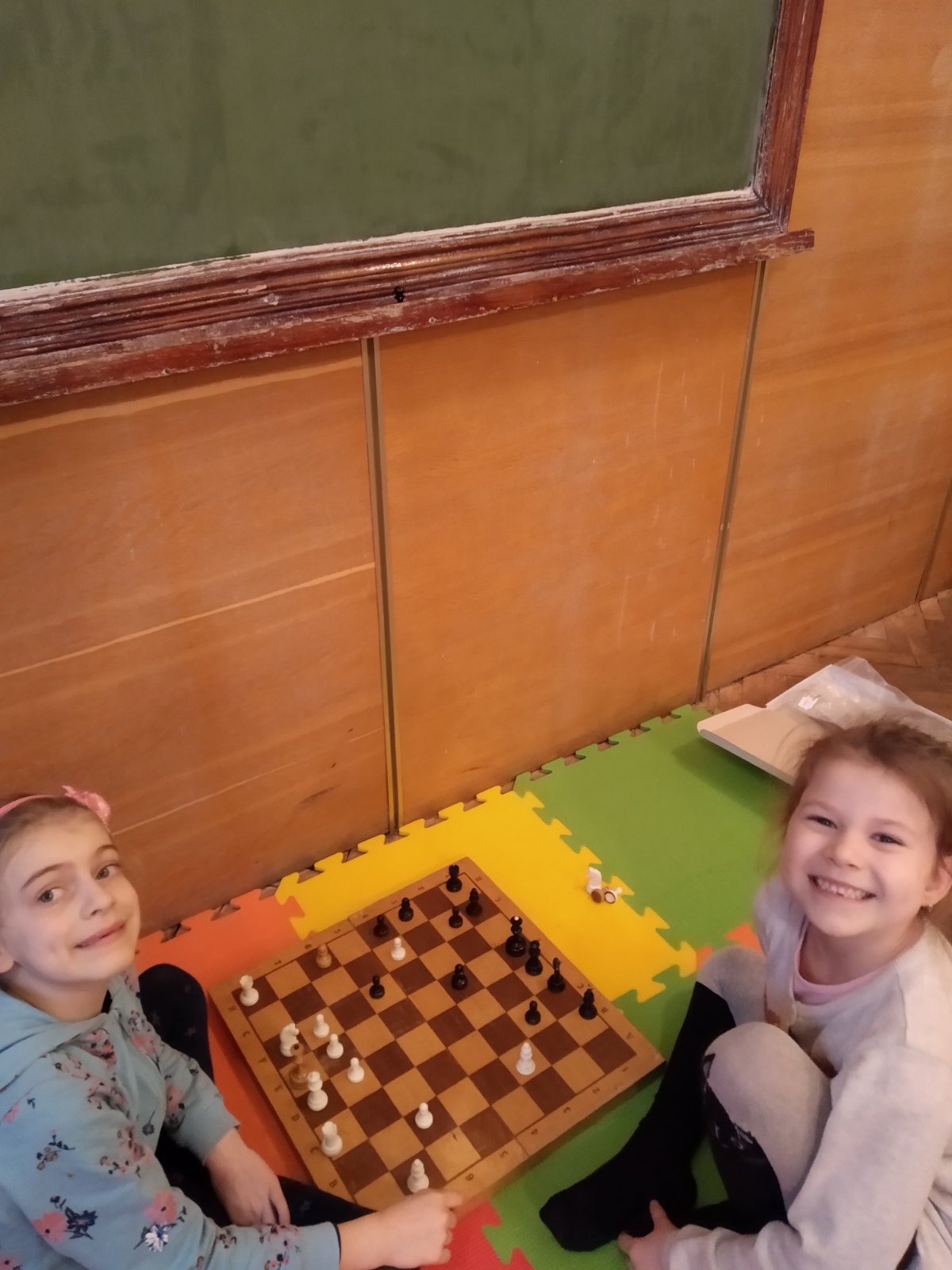 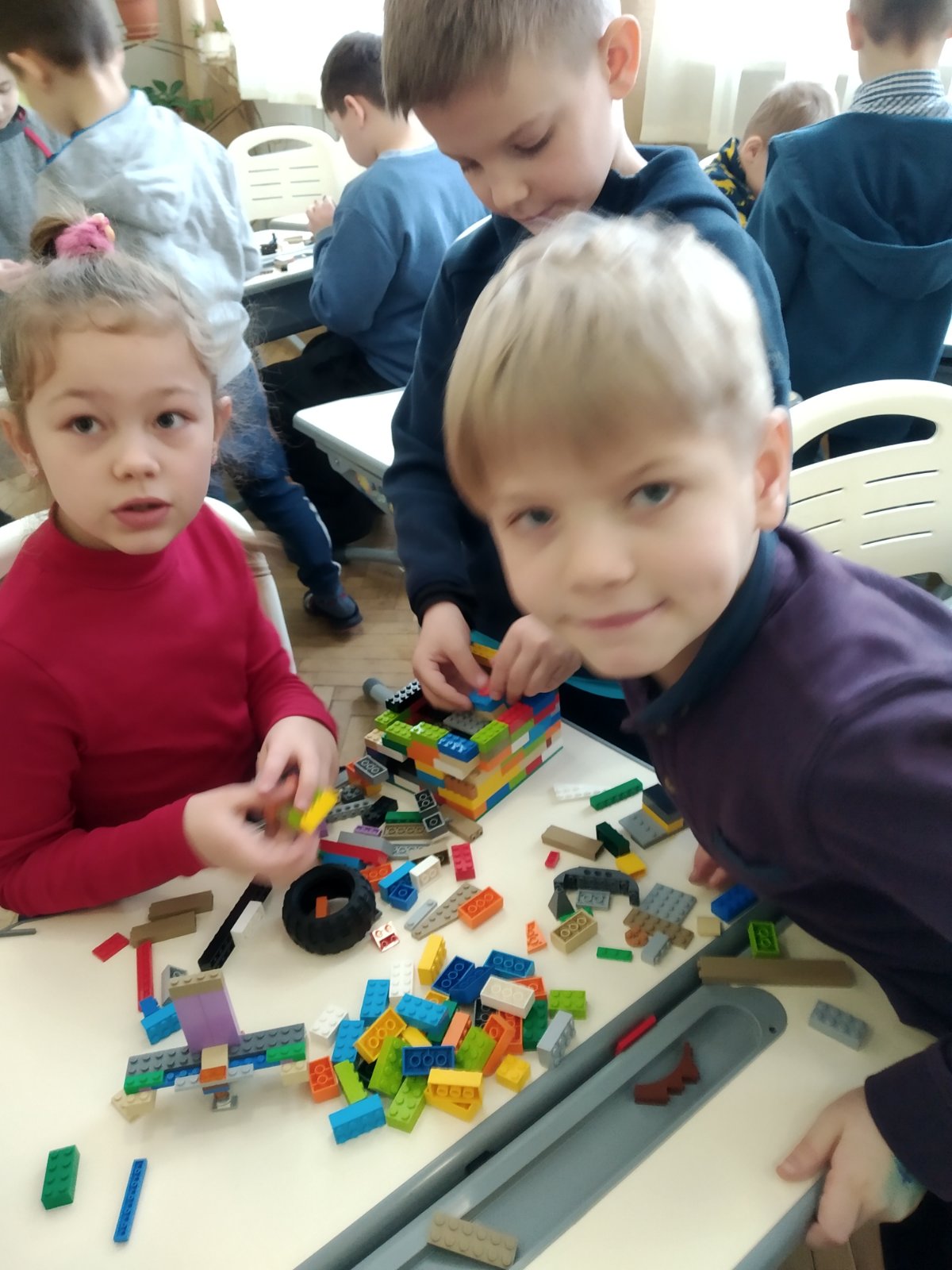 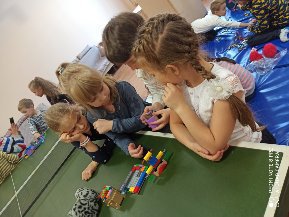 Рецепт педагогічної мудрості:
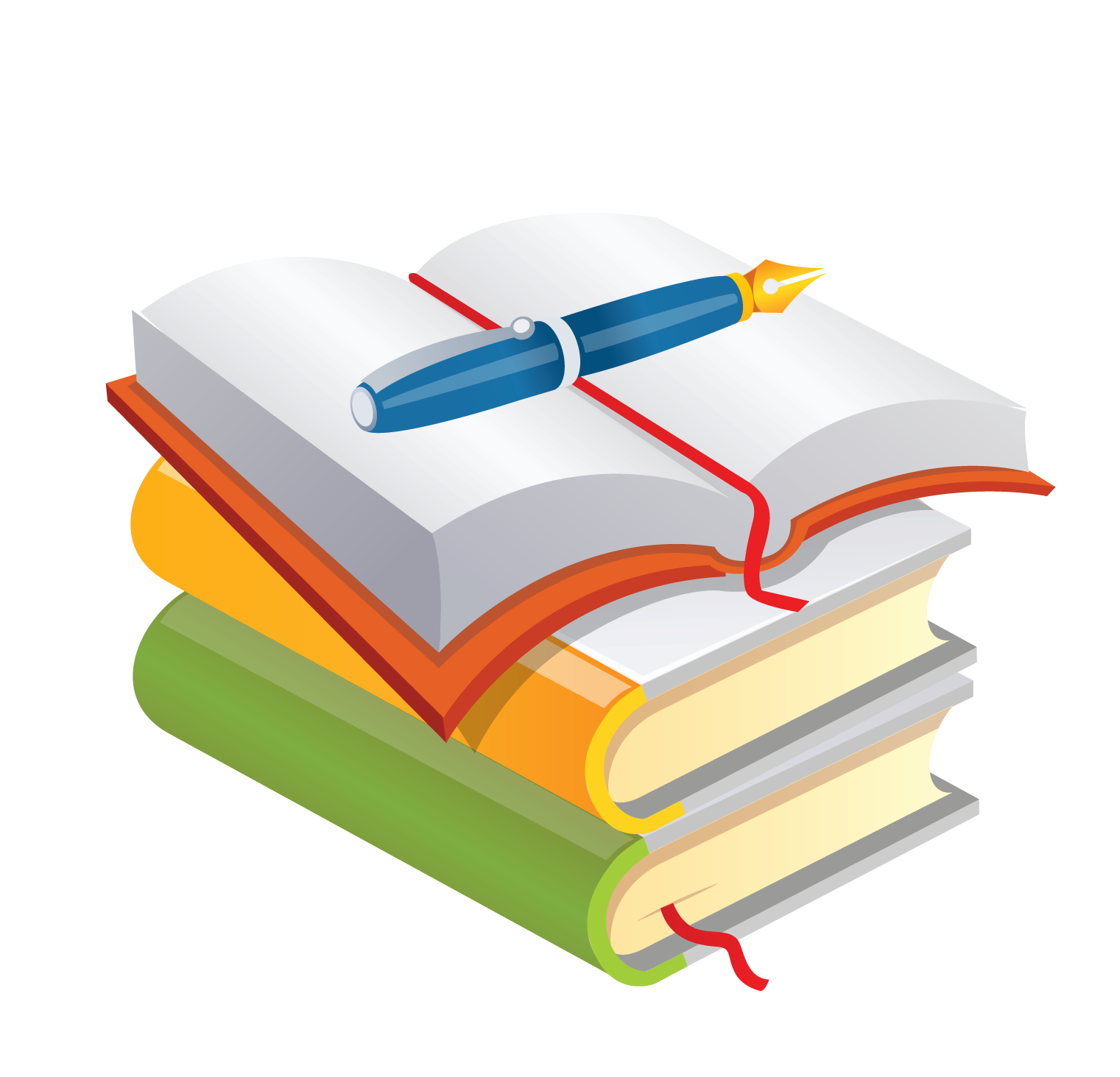 Систематично вживай:

Бальзам мудрості
Коктейль творчості
Каву бадьорості
Відвар пунктуальності
Настій терпимості
Екстракт людяності

Виконуй все це ретельно і будеш вічно молодим, вихователю, вчителю!
Дякую за увагу!